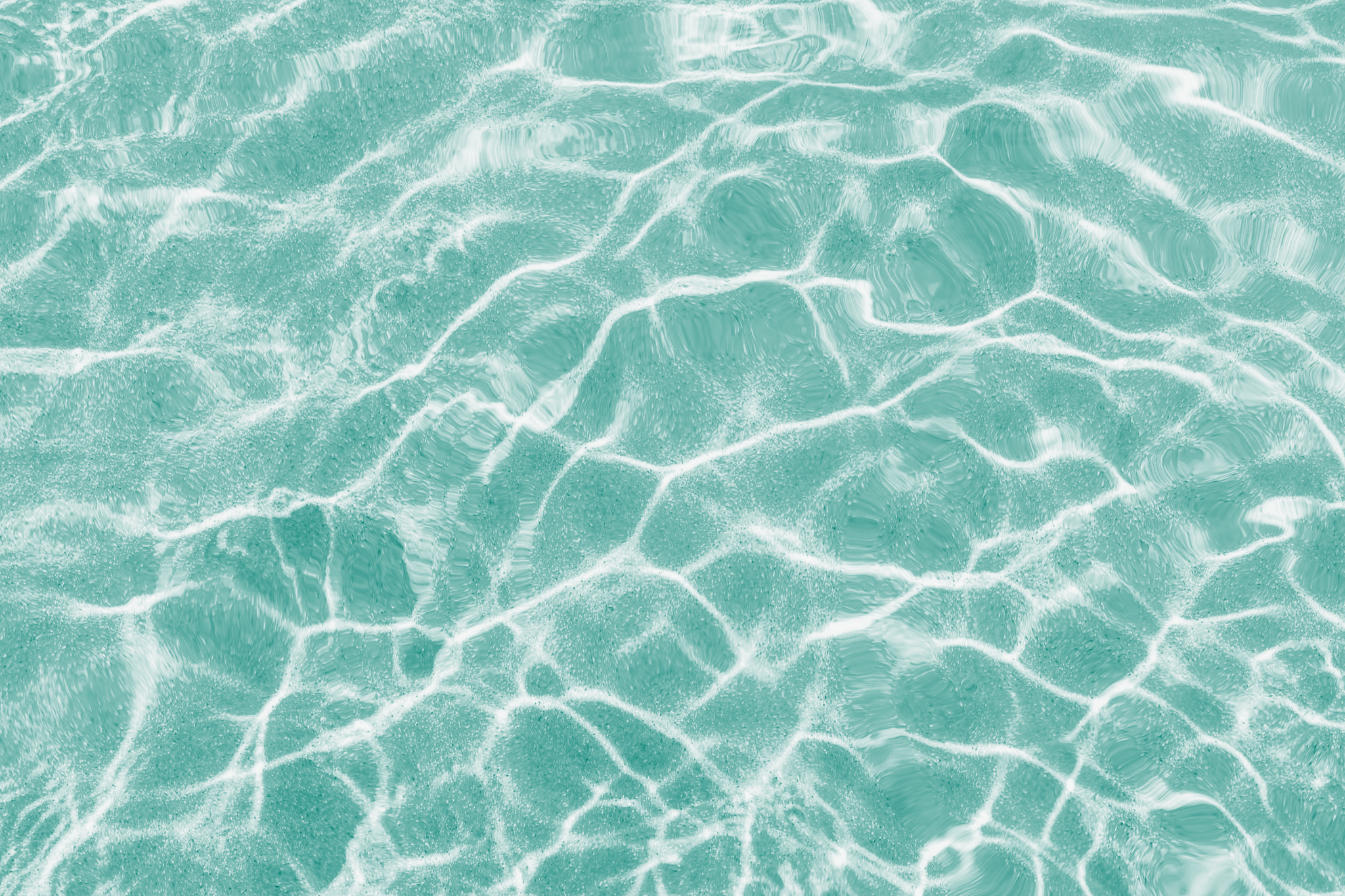 Maquina de Frijoles
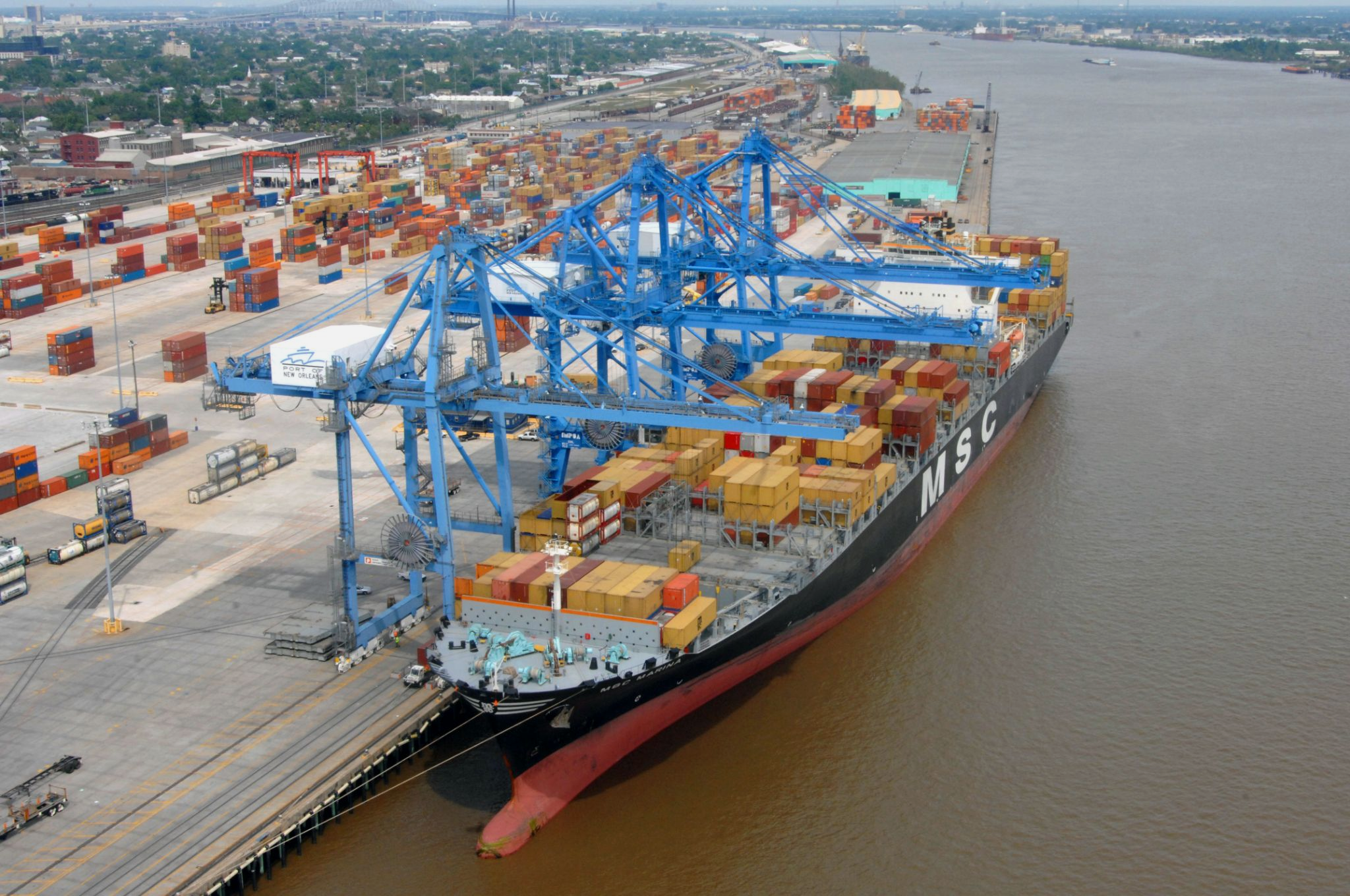 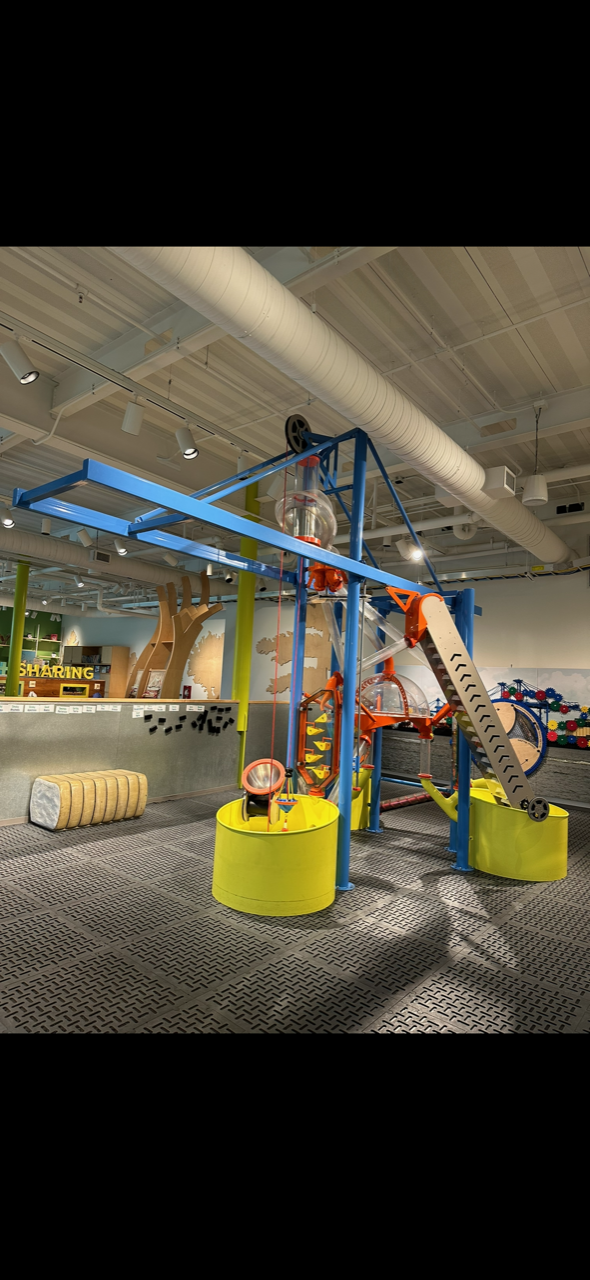 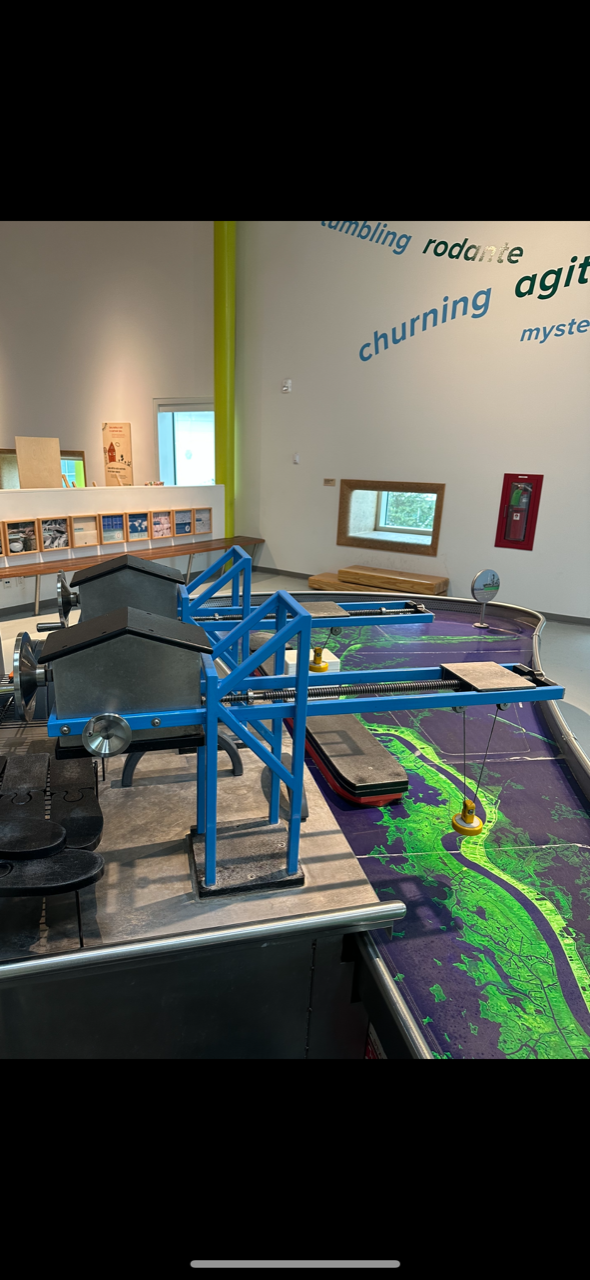 ¿Cómo llegaron aquí?
Los granos de café se cultivan en otros países, como Colombia, Costa Rica y Vietnam.
1
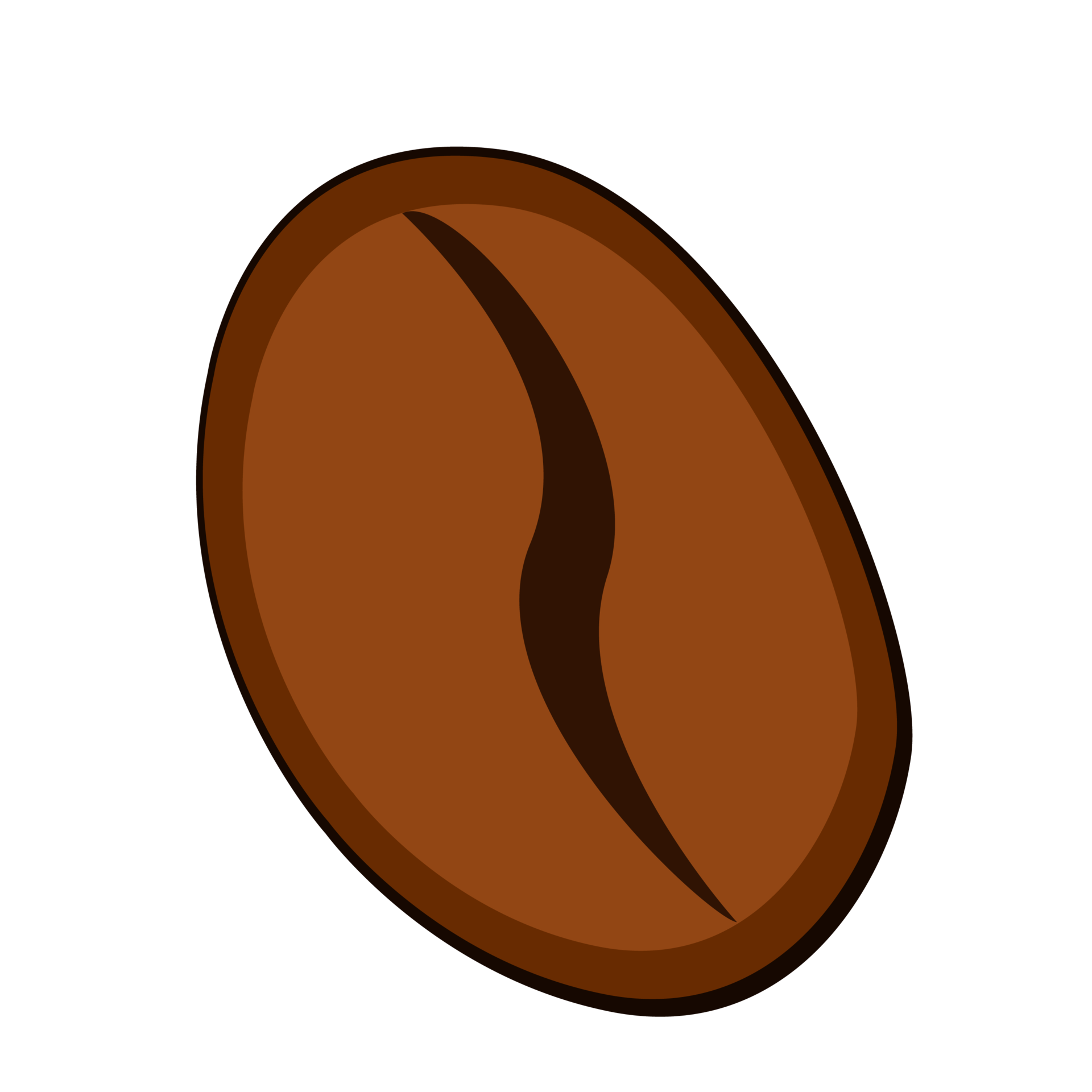 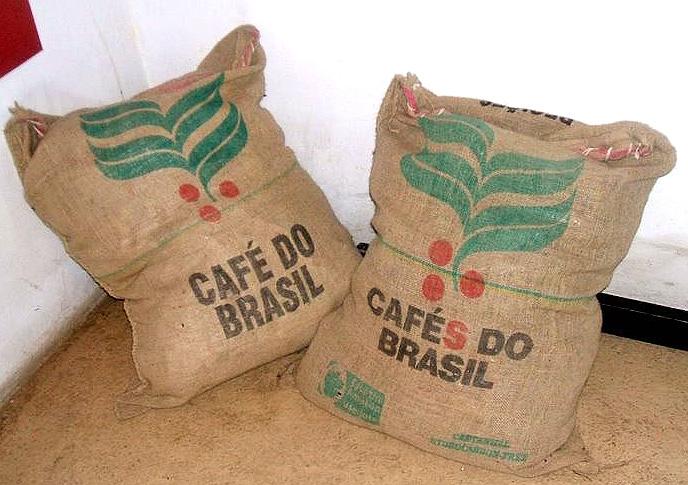 2
Luego, los frijoles se cosechan y se ponen en bolsas, luego estas bolsas se cargan en los contenedores naranjas que ves arriba.
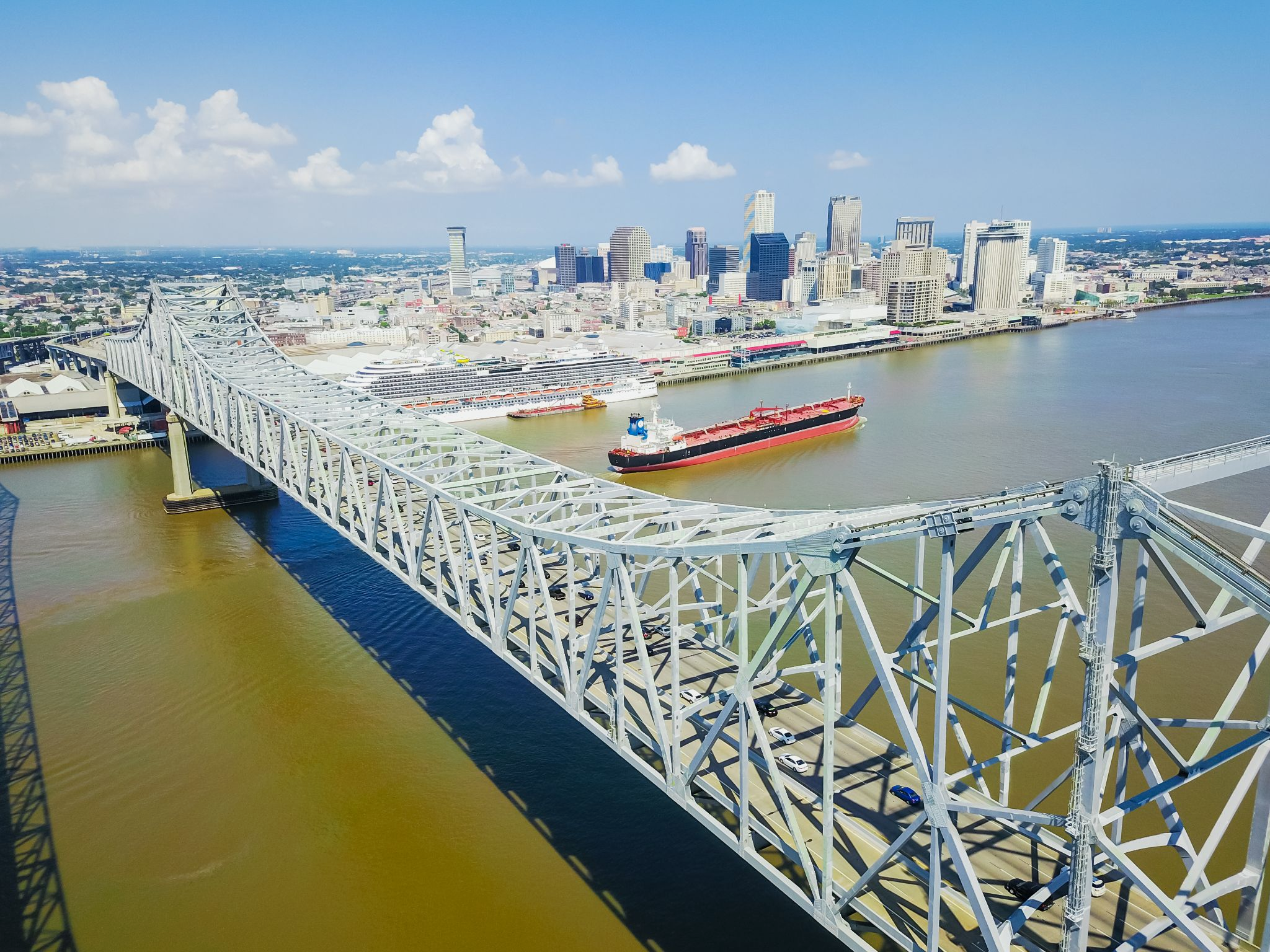 3
Los frijoles viajan río arriba en un barco. Cuando llegan al puerto, las grandes grullas azules levantan los frijoles del barco.
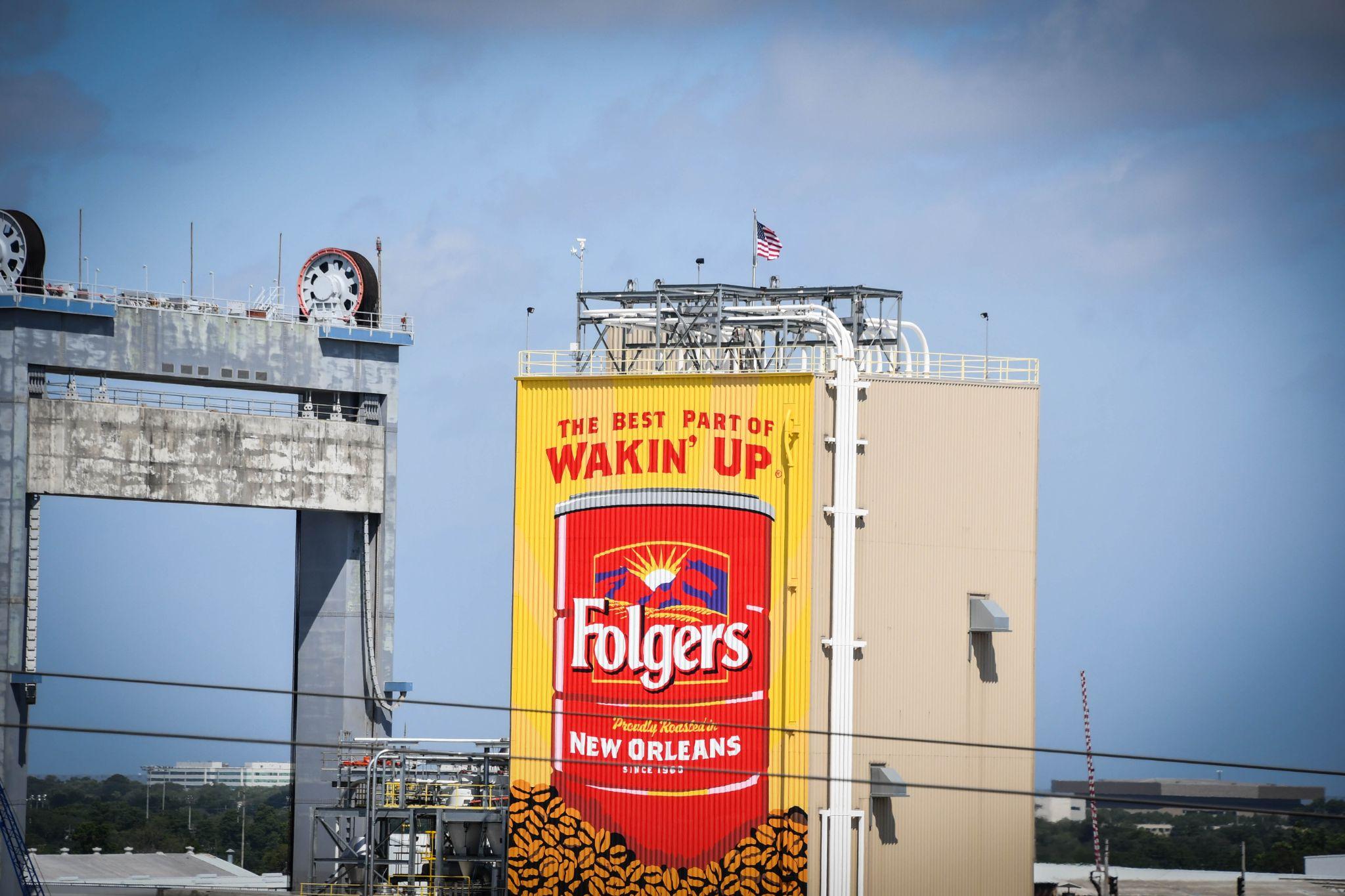 4
Luego, los granos se llevan a la cafetería o al mercado en avión, tren o camión.
Este proyecto ha sido posible en parte por
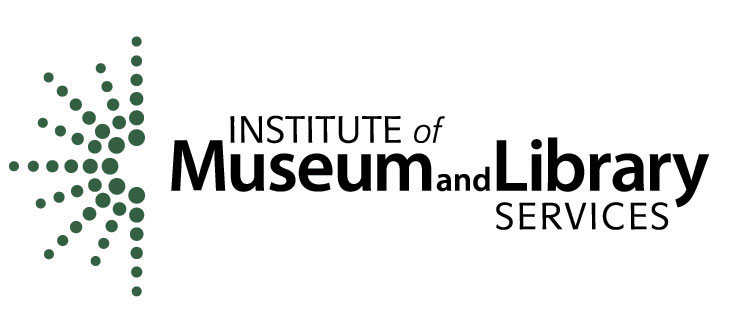 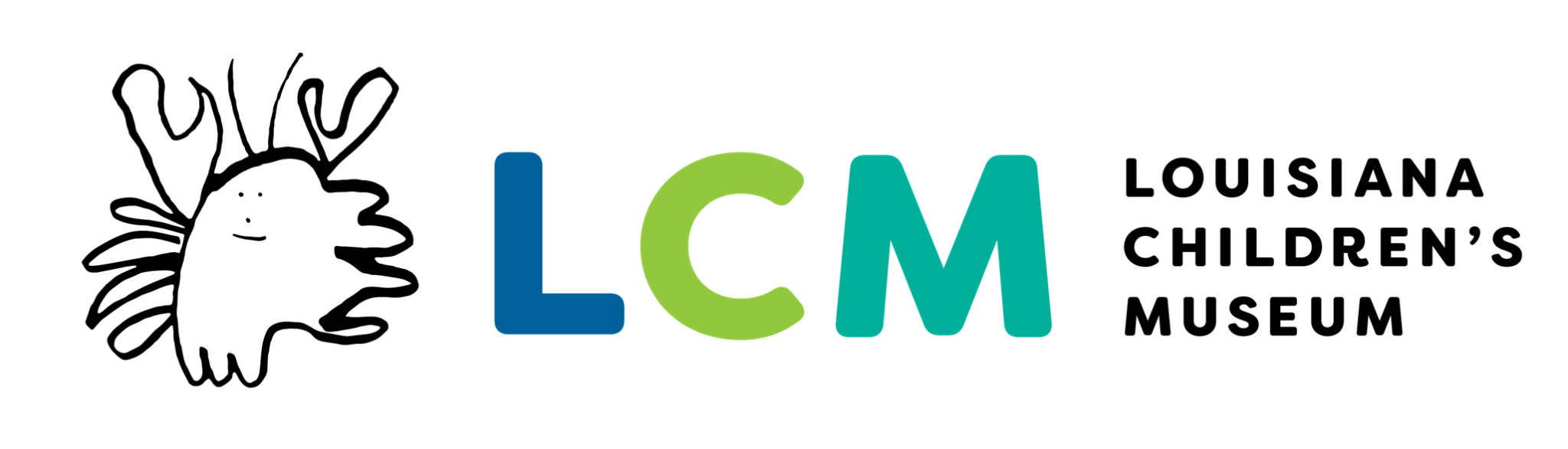 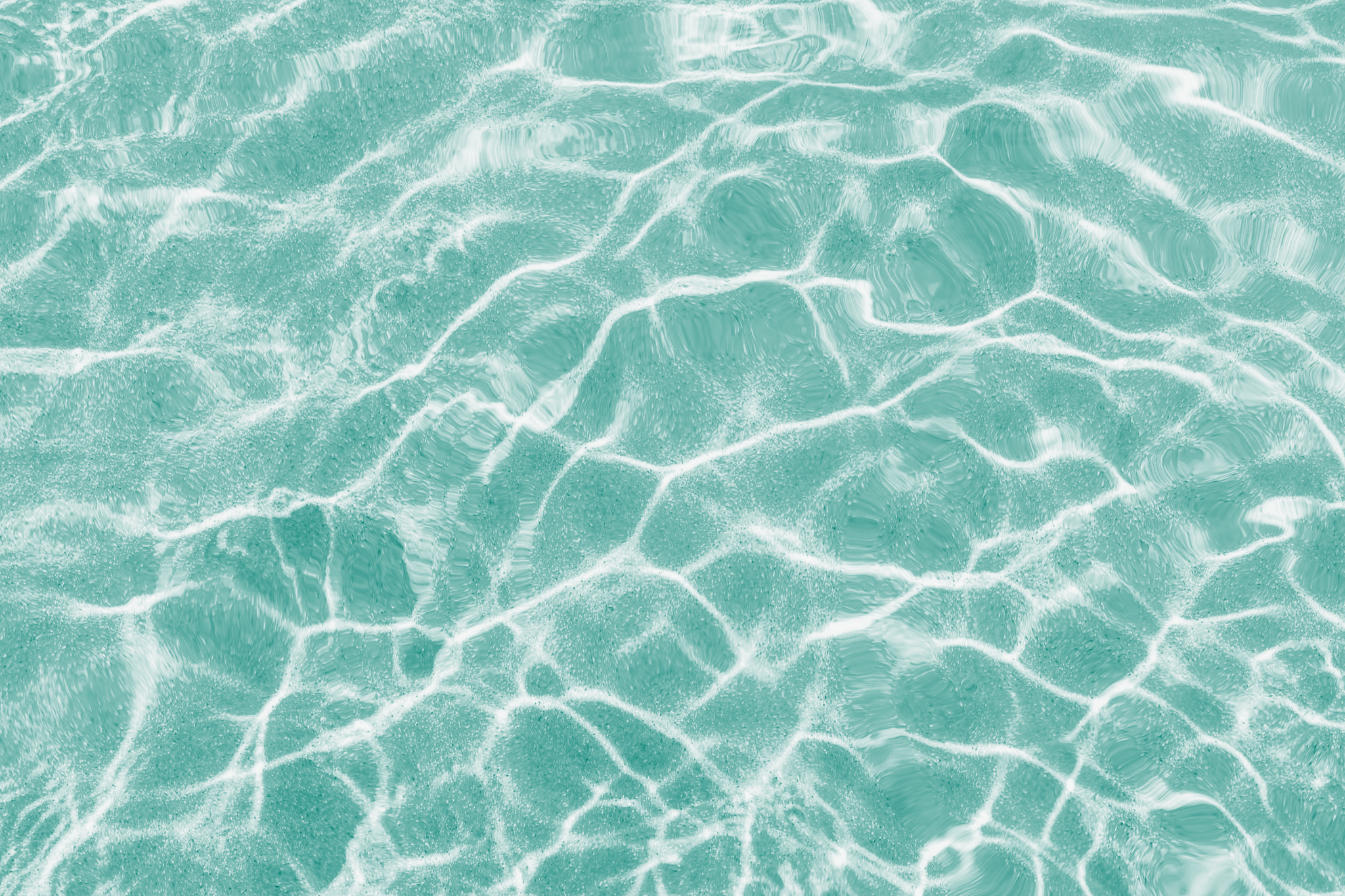 Maquina de Frijoles
De todos los puertos de E. U., el puerto      de Nueva Orleans importa la mayor       cantidad de café: ¡suficiente para       preparar veinte mil millones de tazas       cada año!
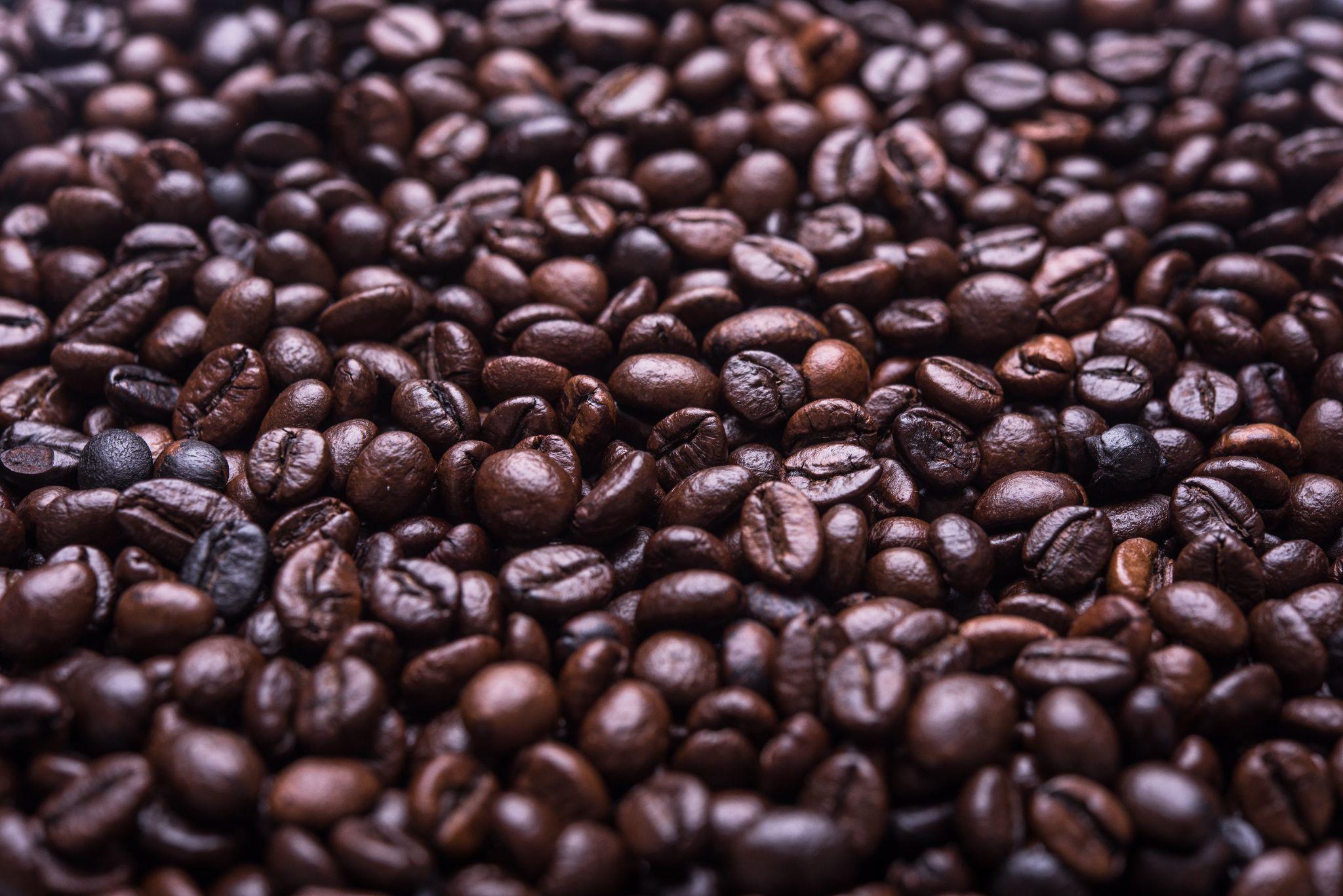 ¿Puedes mover frijoles por toda la máquina?
Recordar:
¡No derrames los frijoles!
¡Juega solo o con un amigo!
Párese junto a una de las tres tinas verdes llenas de frijoles negros.
Imagina que cada grano es una bolsa de café. Su café debe pasar por cada parte de la máquina antes de importarse.
Observe la máquina de frijoles.
¿Qué palancas necesitas tirar?
¿Qué tubos necesitas para mover?
¡Si sueltas la lengua, pierdes dinero!
Este proyecto ha sido posible en parte por
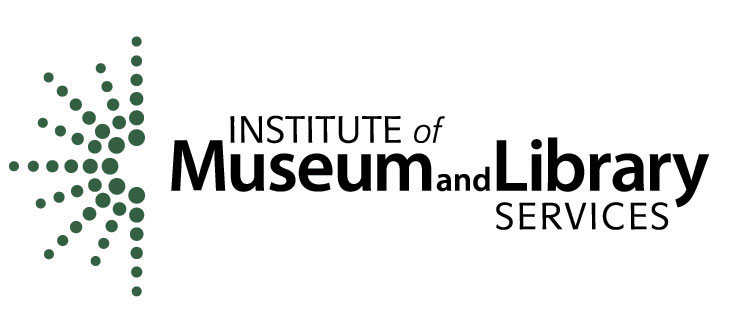 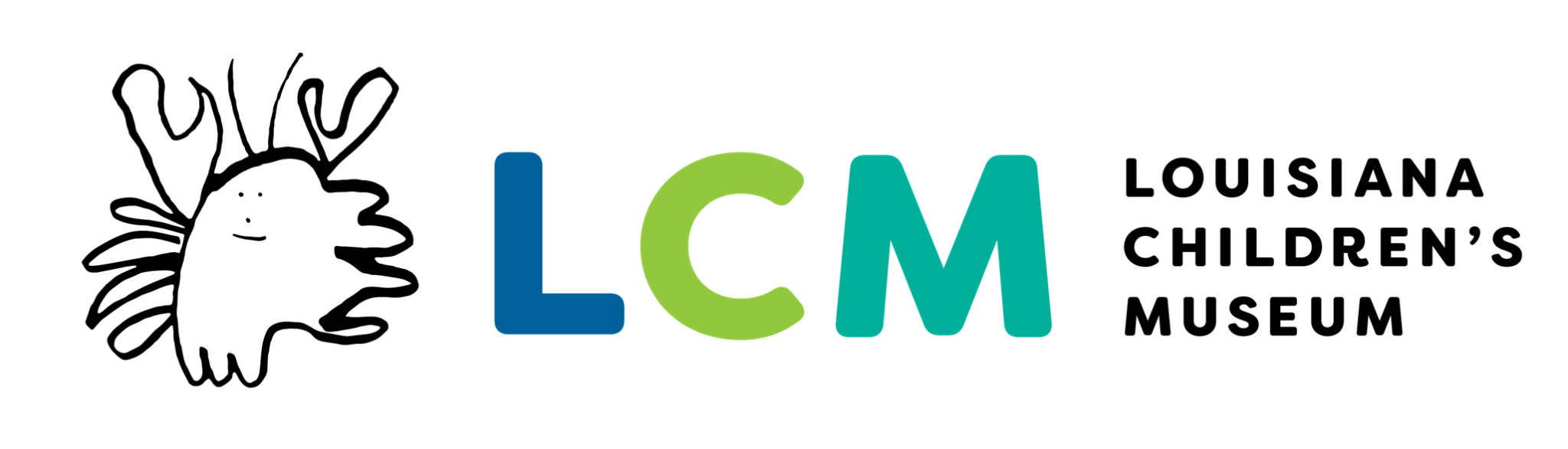 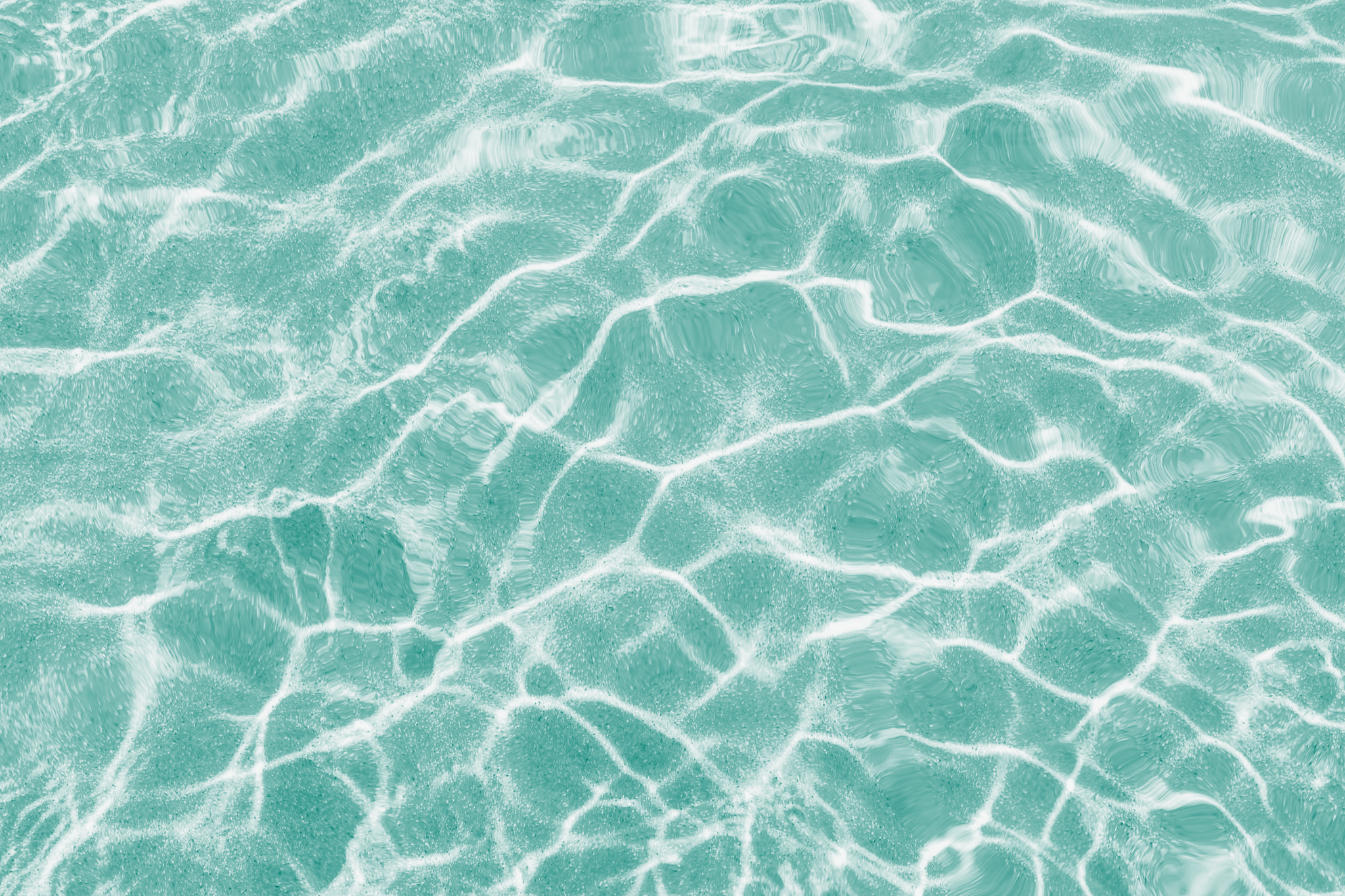 Sigue esa Comida
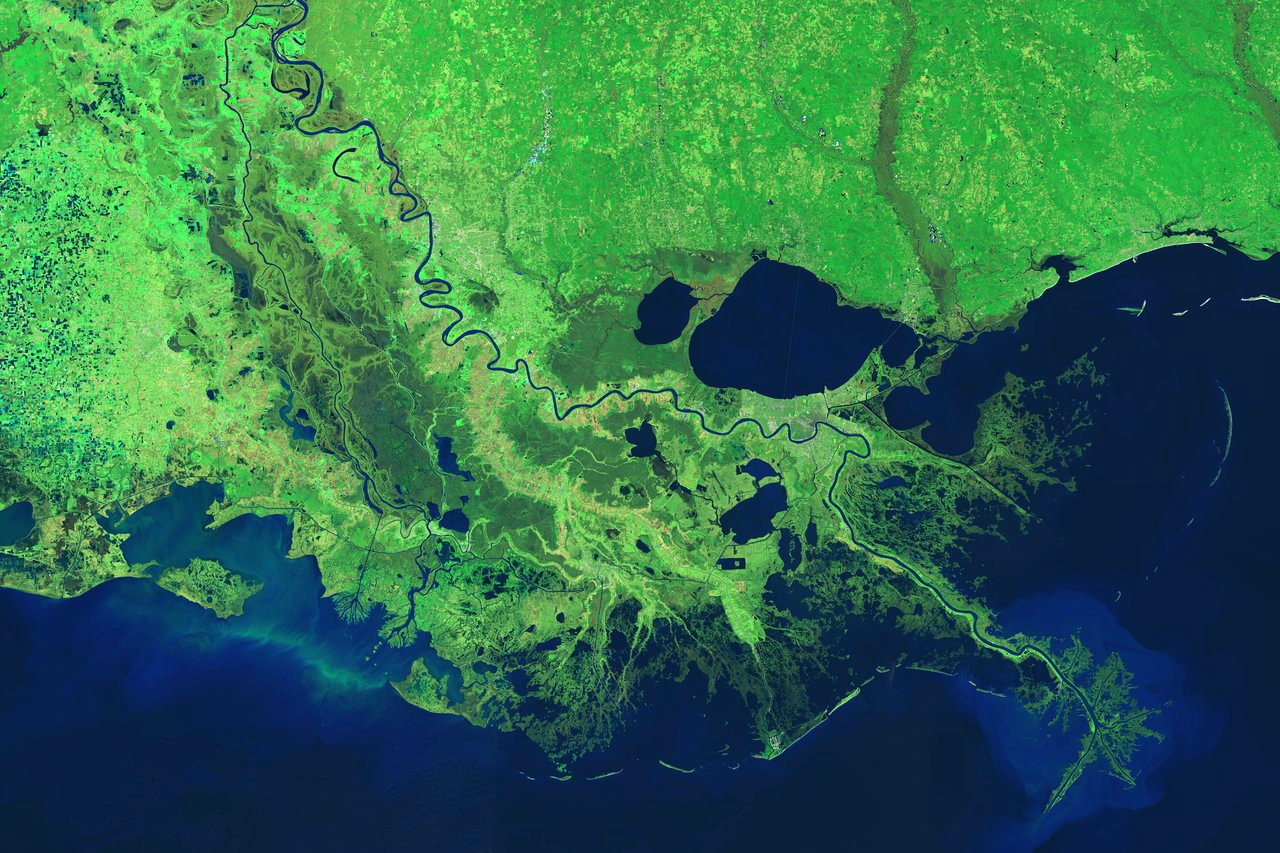 Comenzar
Subiendo por el río Mississippi
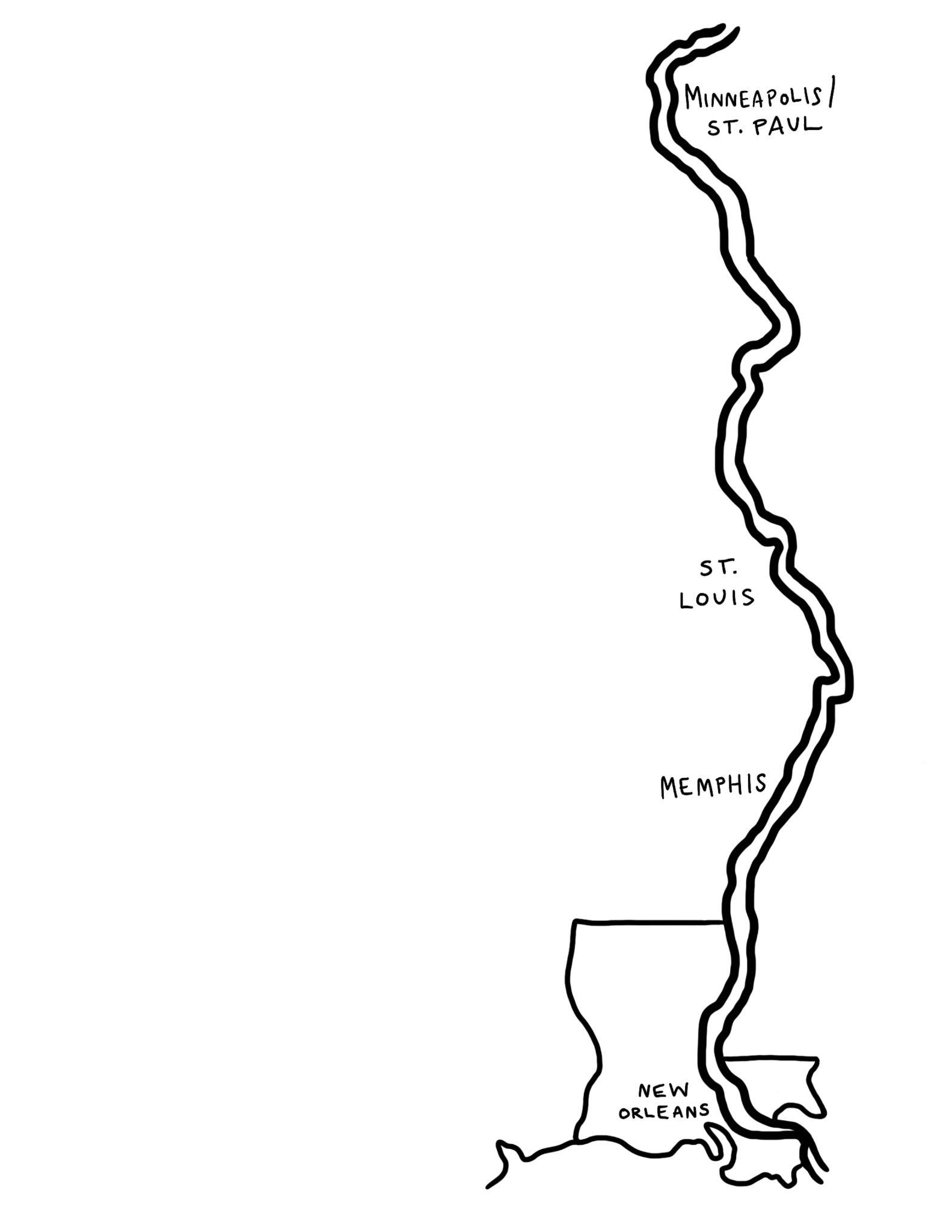 Muchos de los alimentos que comemos viajaron desde lugares lejanos para terminar en nuestros platos.
Las frutas y verduras cultivadas en todo el mundo se transportan tierra adentro o río arriba en barco.

El río Mississippi atraviesa el centro de los E. U. y pasa por muchas ciudades importantes.
Es una vía esencial para importar alimentos a lugares alejados del océano.
Este proyecto ha sido posible en parte por
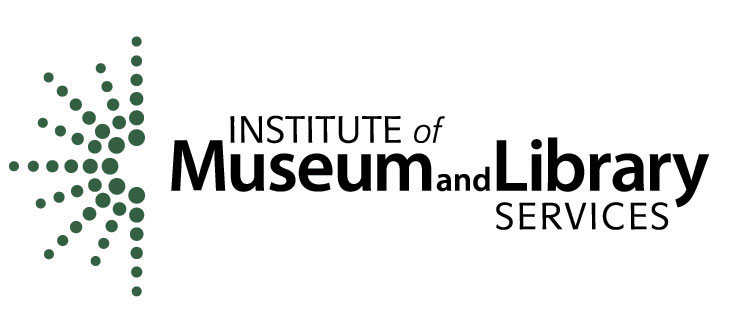 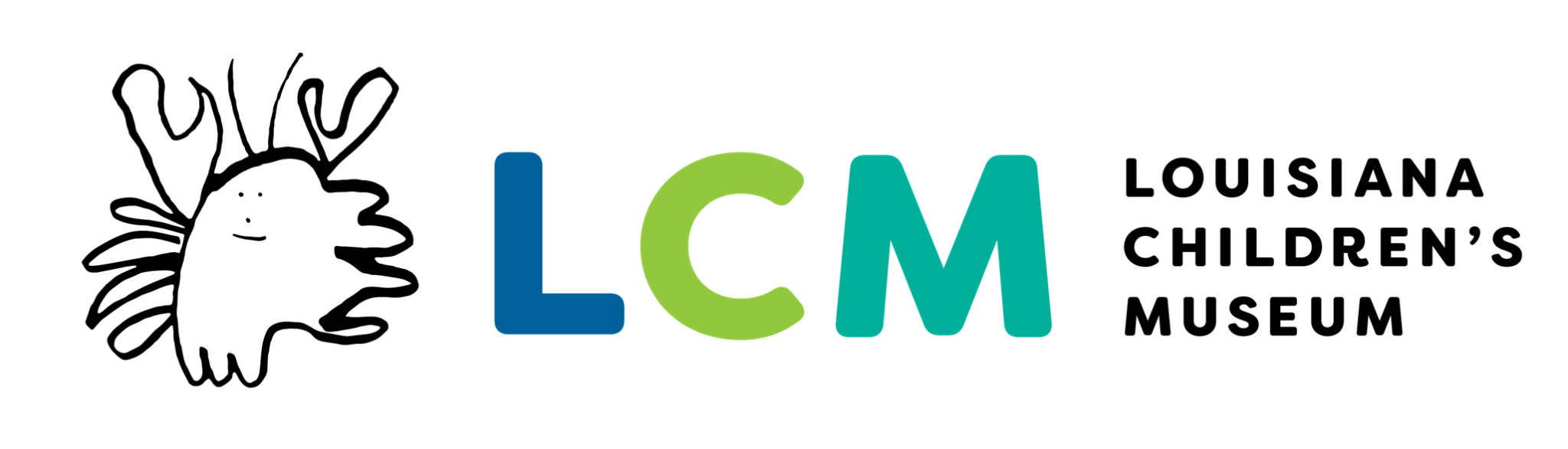 Sigue esa Comida
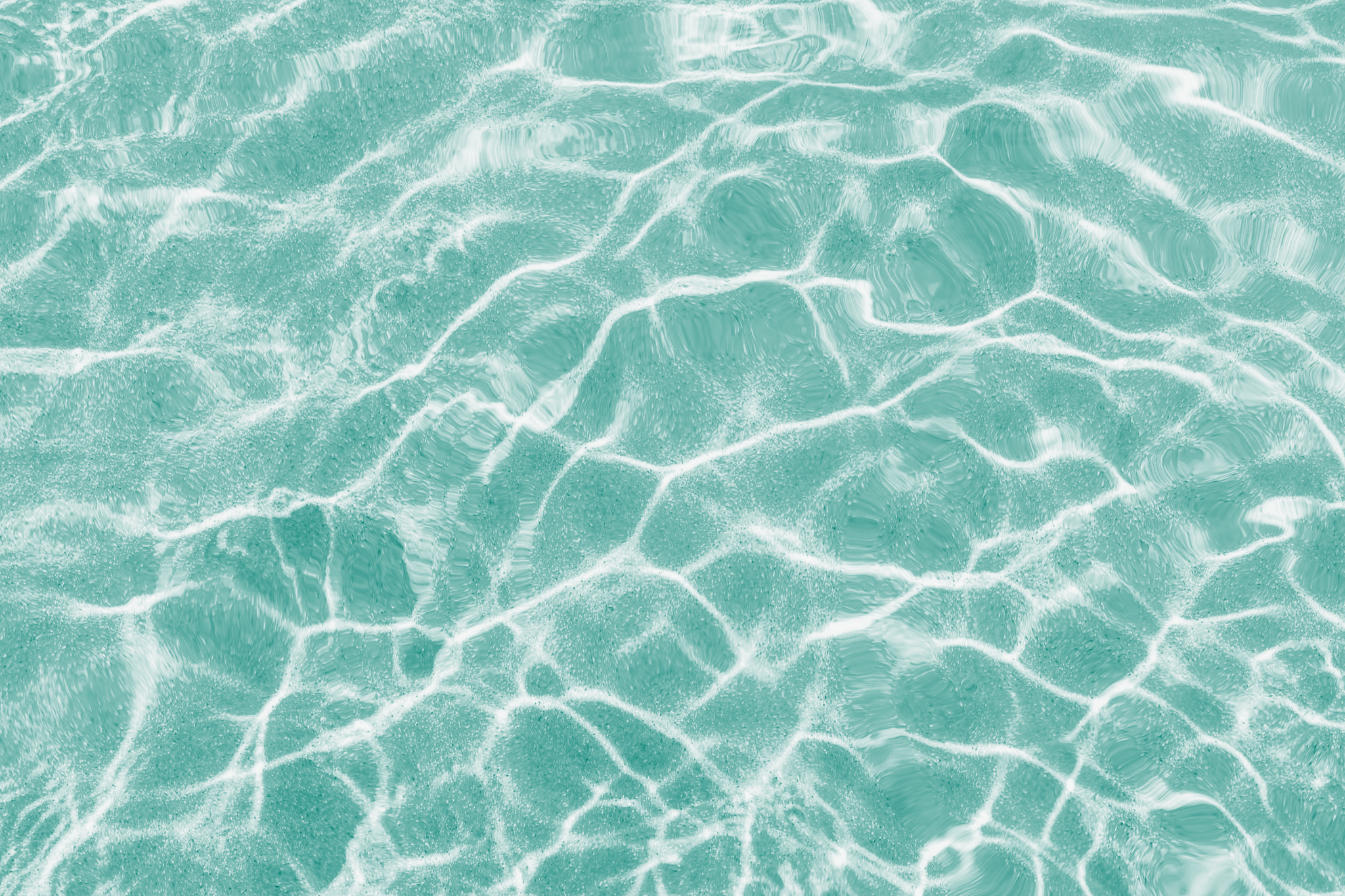 Importamos alimentos cultivados lejos y exportamos alimentos cultivados cerca de nuestros hogares. ¿Dónde crees que se cultivó tu almuerzo? ¿Qué te hace pensar eso?
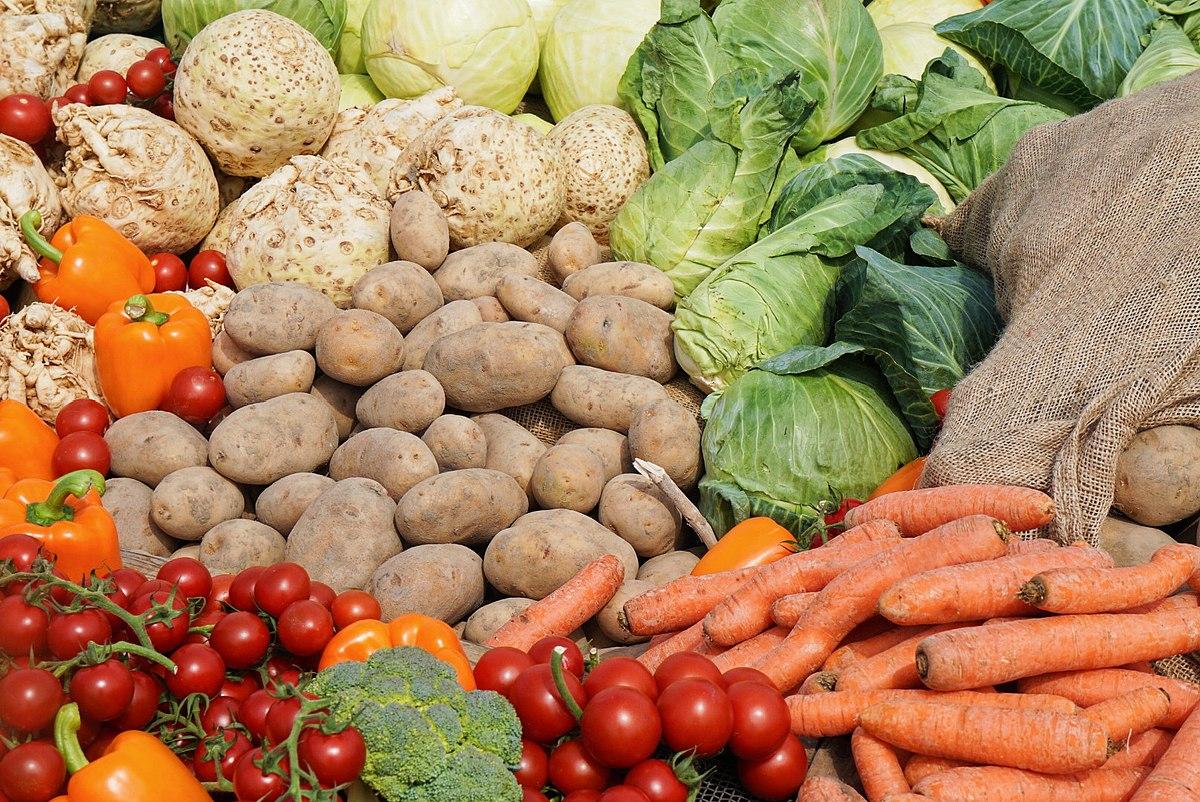 ¿Puedes encontrar 3 importaciones?
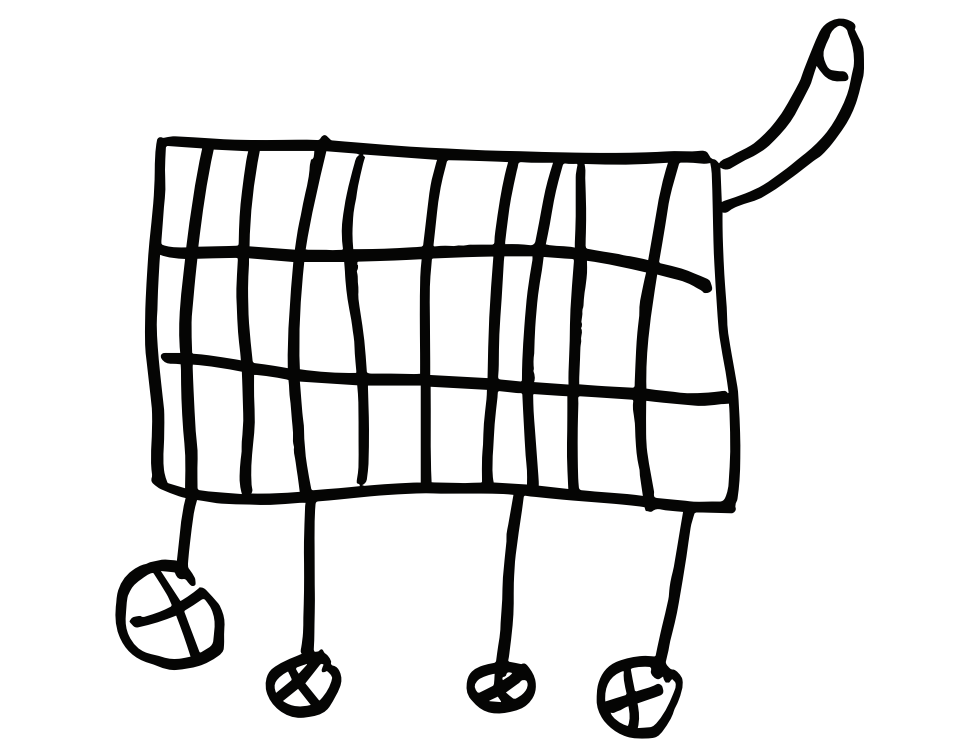 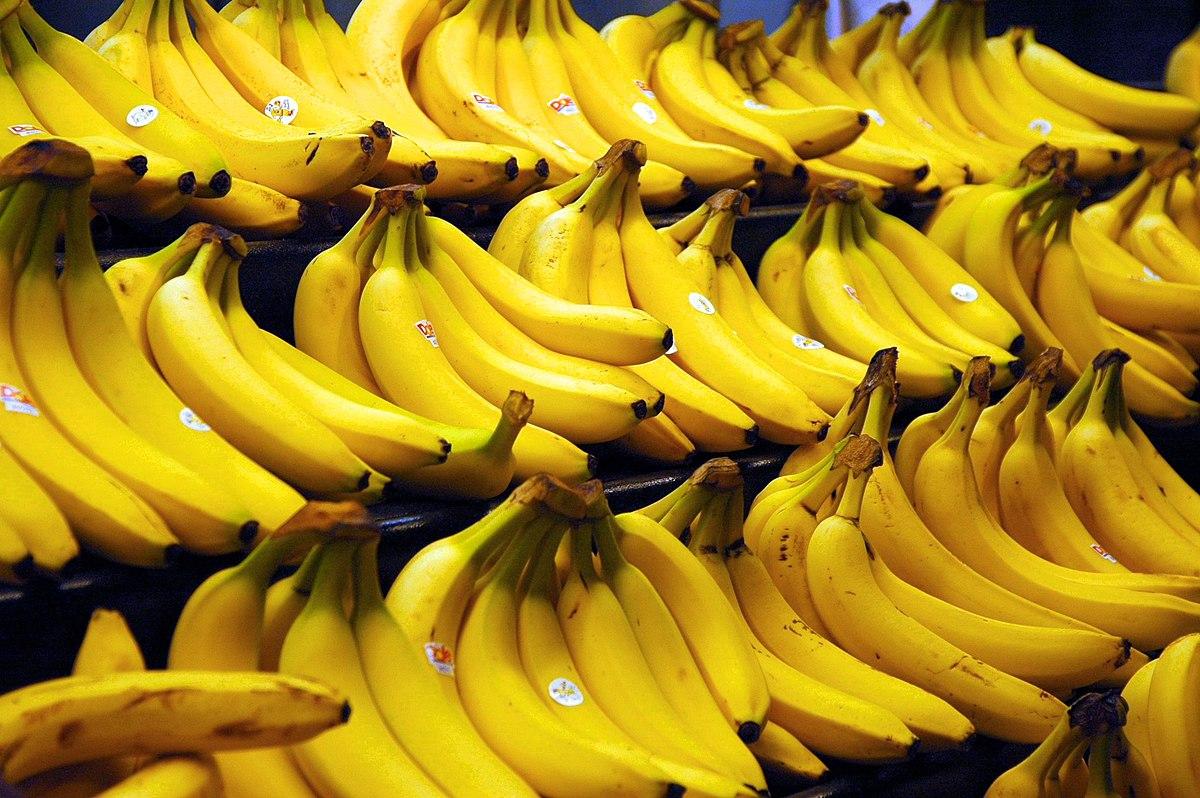 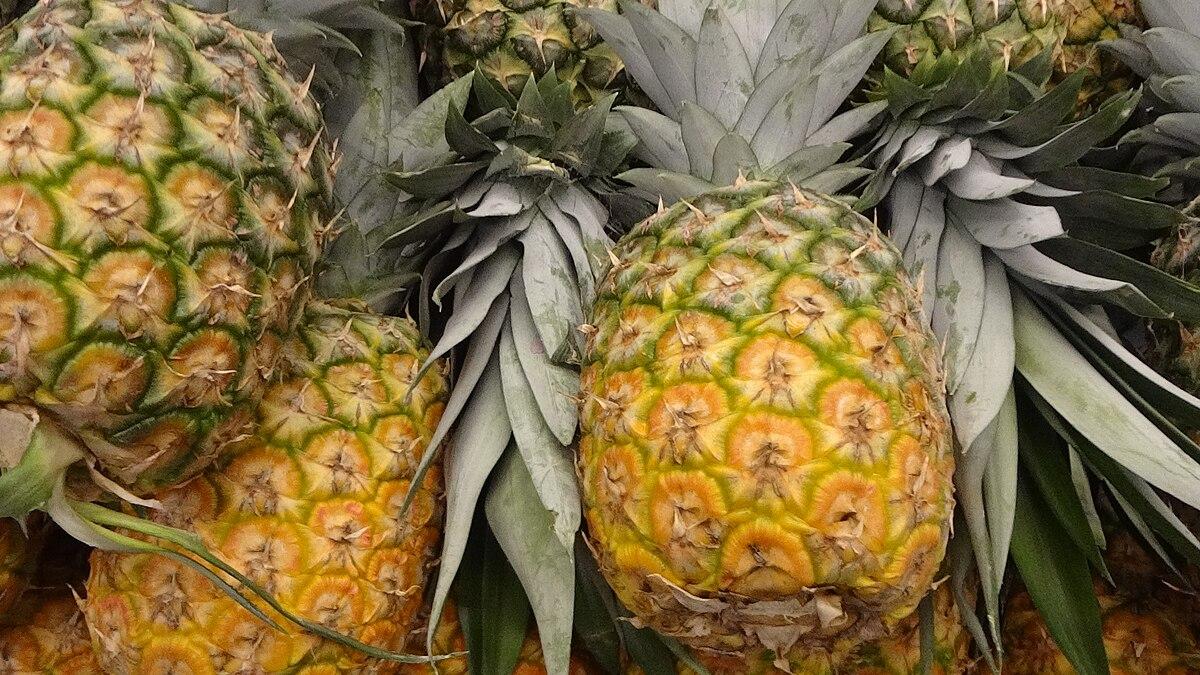 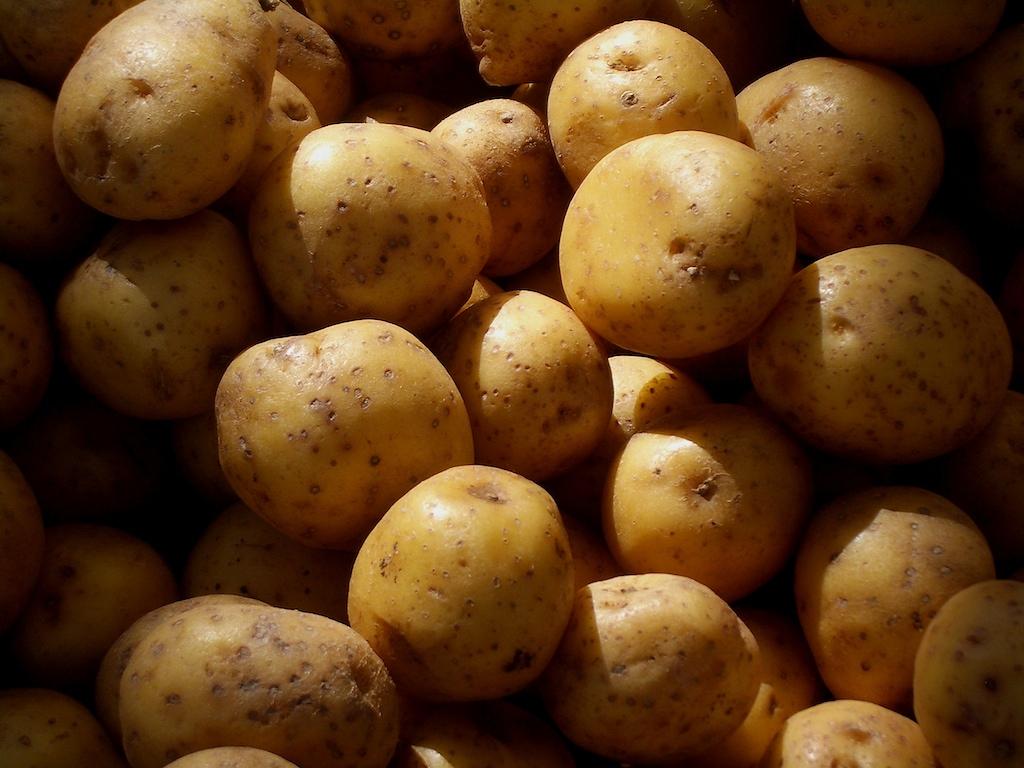 piña
plátano
papa
¿Puedes encontrar 3 exportaciones?
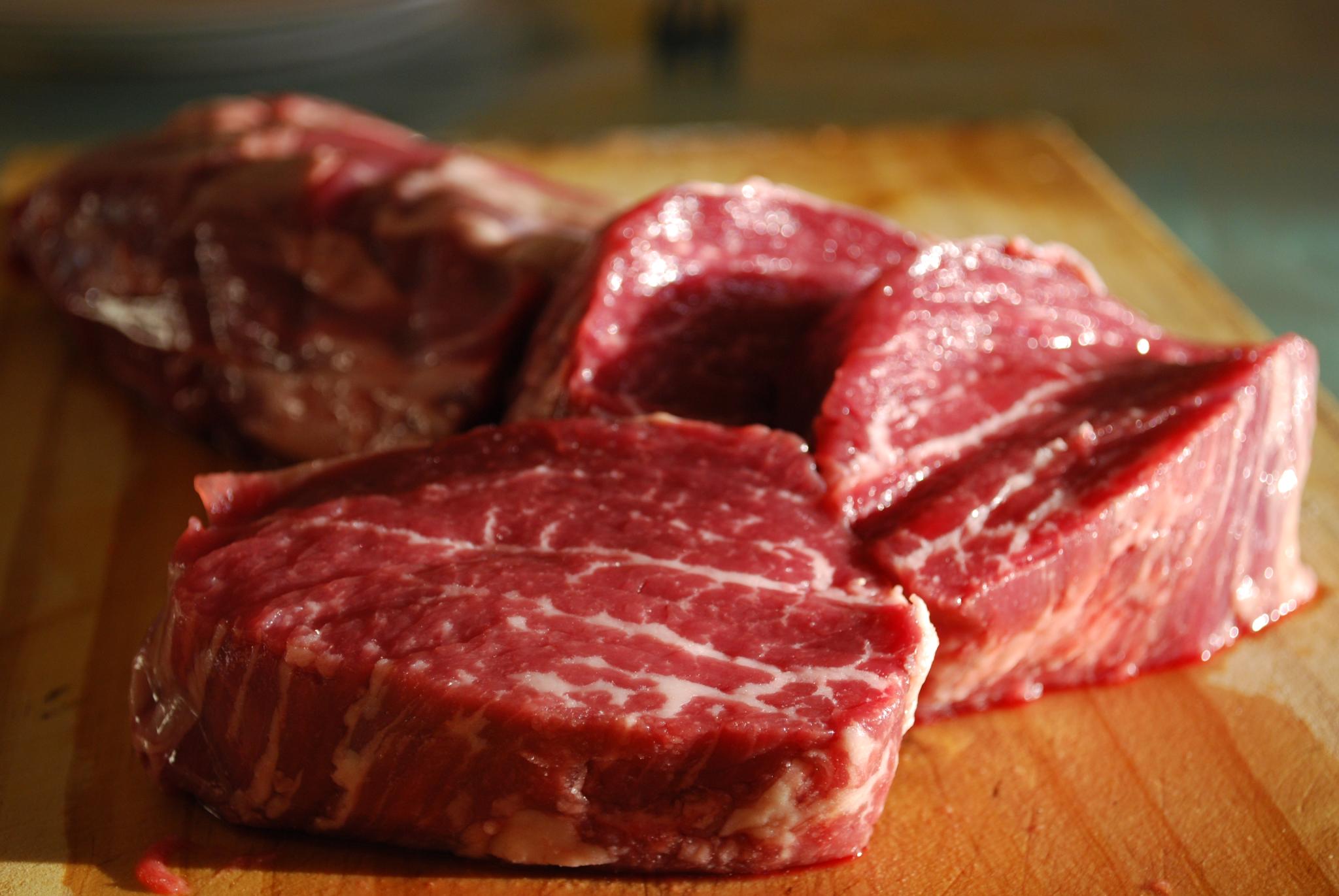 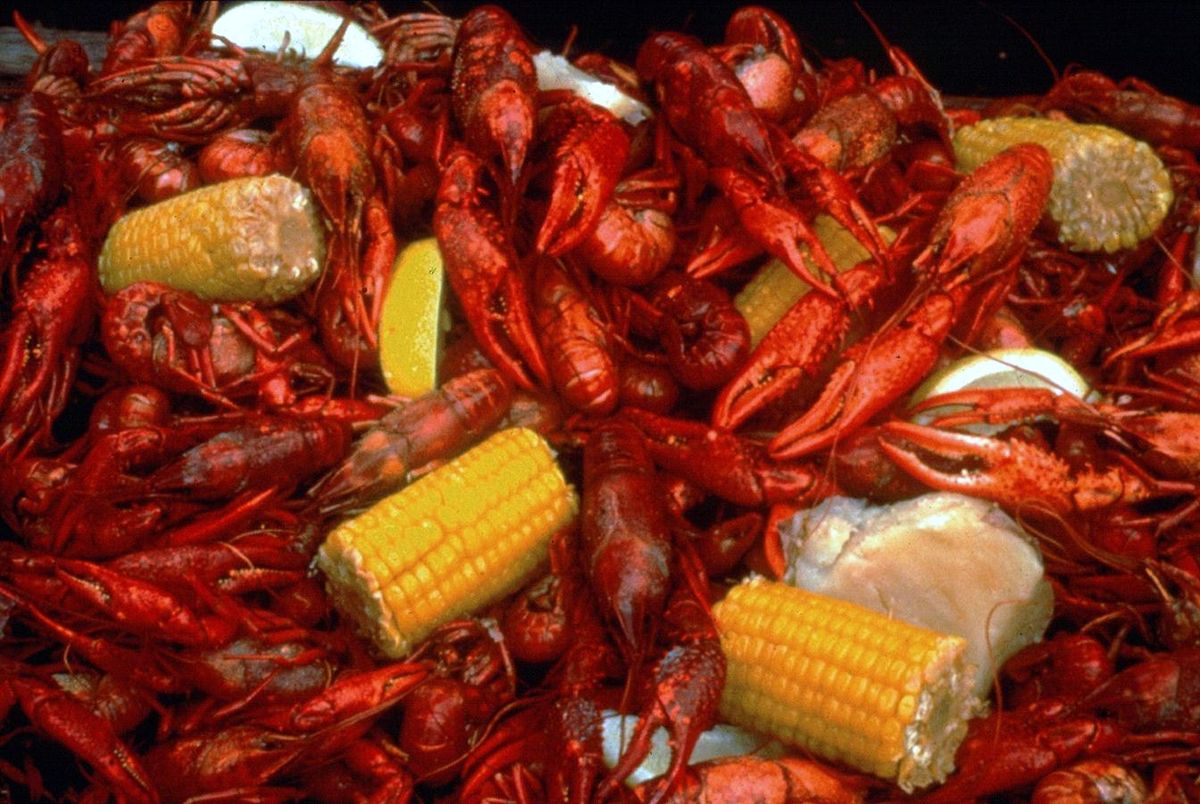 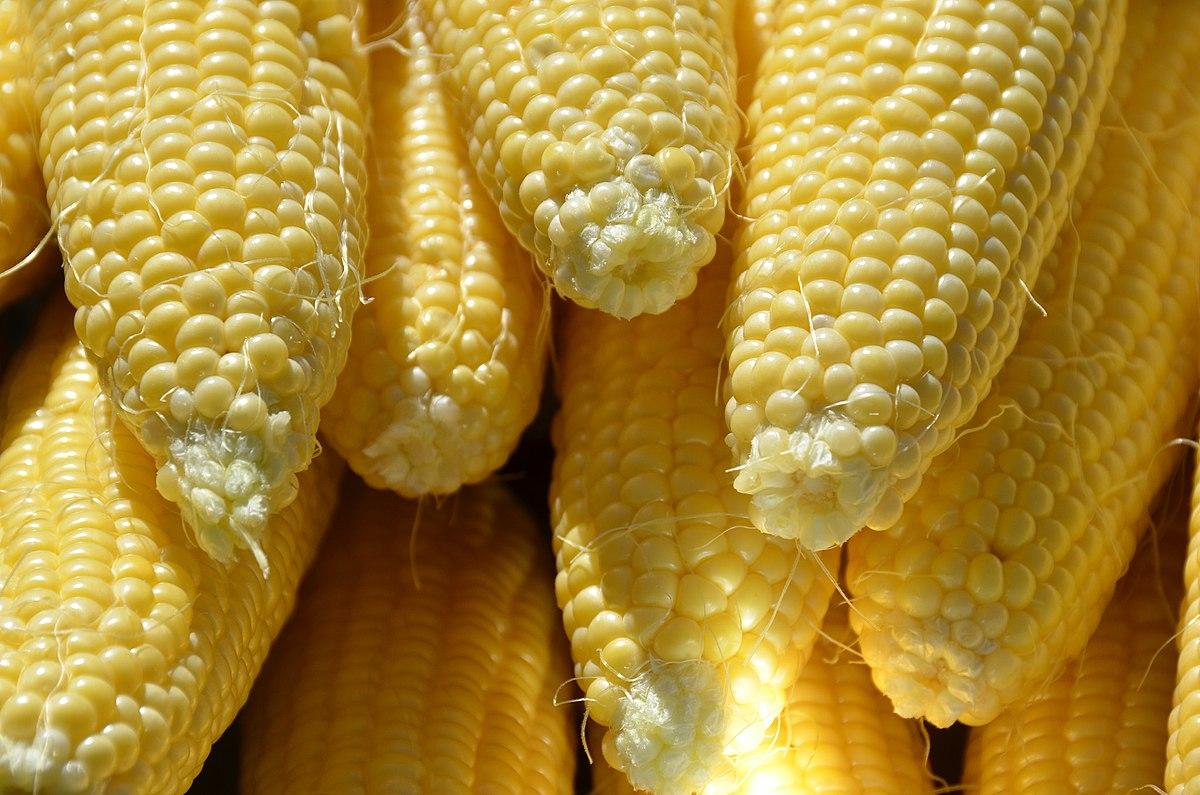 carne
mariscos
maíz
Este proyecto ha sido posible en parte por
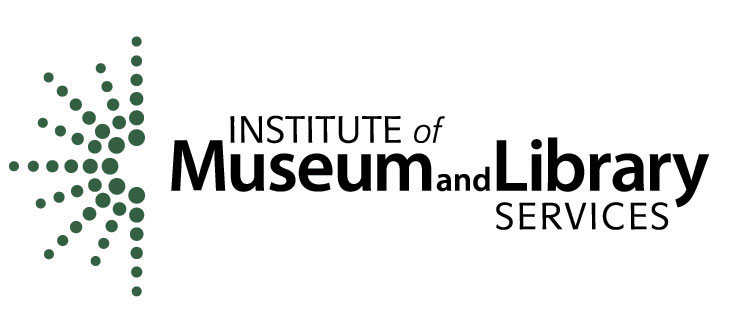 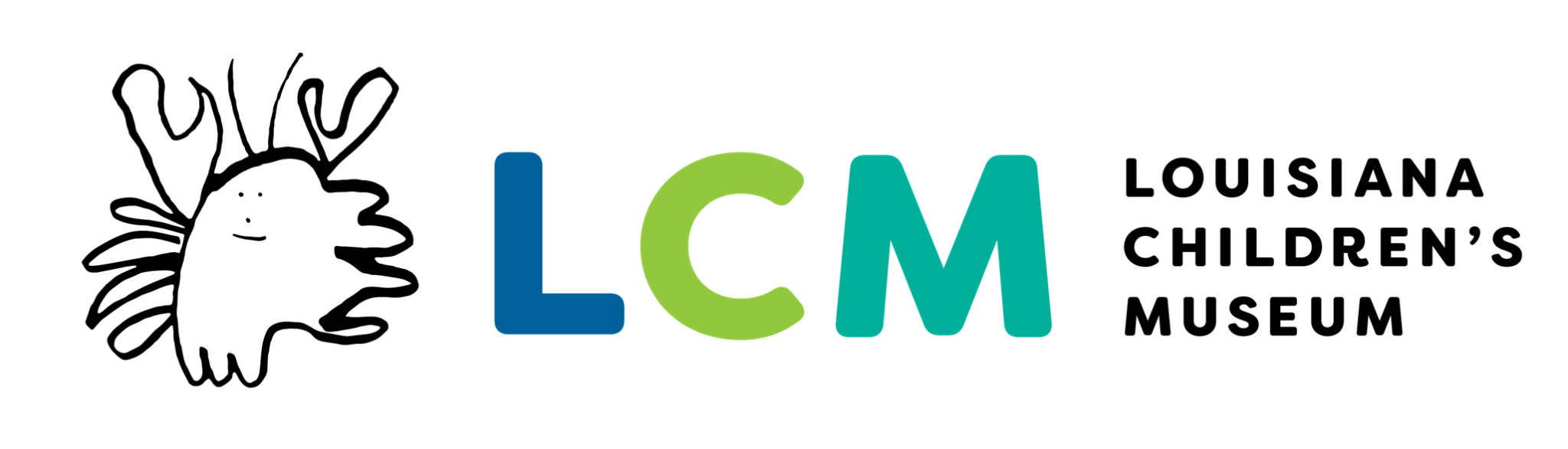 Capitanes de Carga
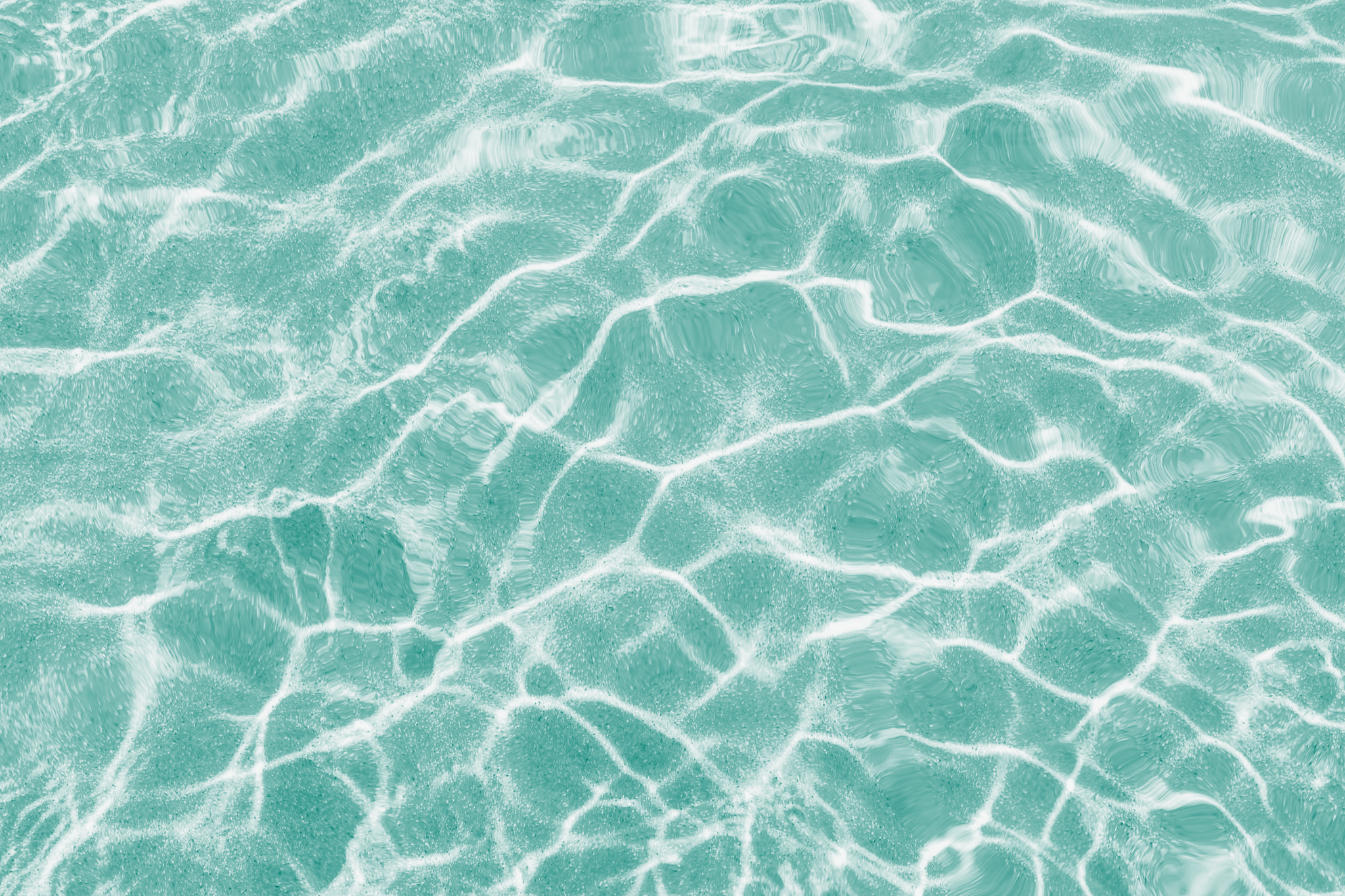 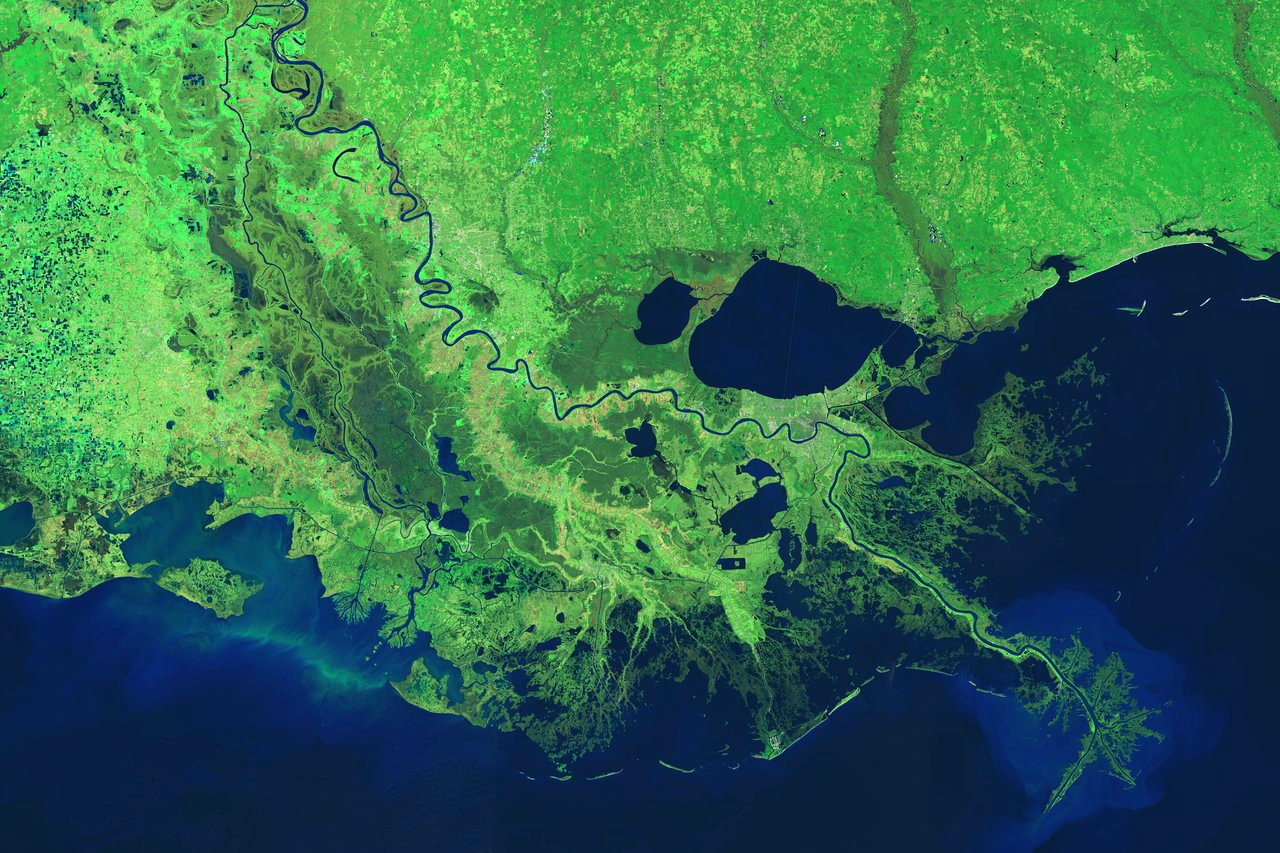 Desembocadura del río Mississippi
El Puerto de Nueva Orleans es uno de los más grandes de EE. UU. Muchos de   los alimentos que comemos son   importados de otros países. La  carga se transporta río arriba por el.  río Mississippi en barco y luego se lleva a los almacenes de todo el país en avión, tren o camión.
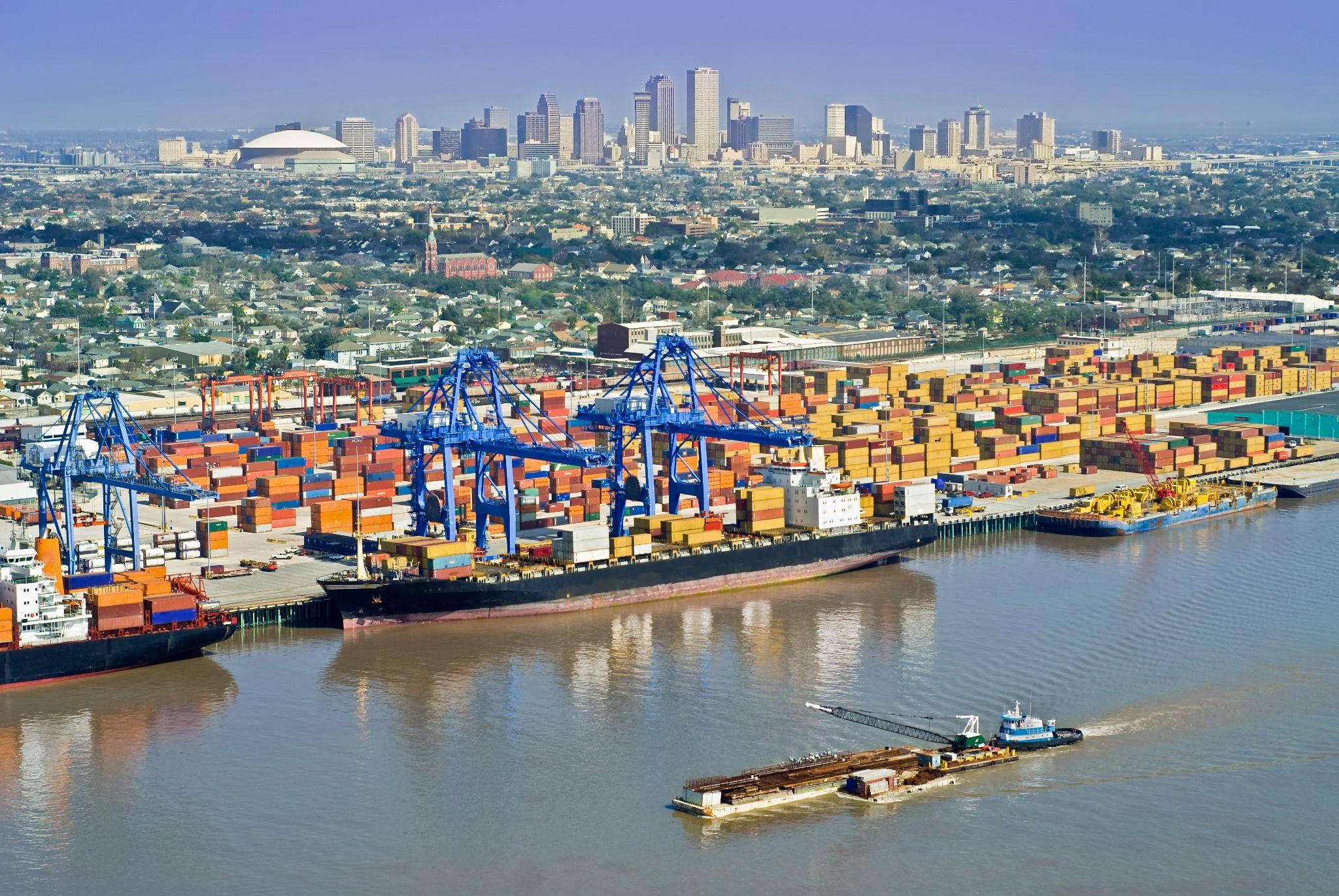 ¿Cómo se mueven los barcos contra la corriente del agua?
¿Por qué Nueva Orleans es una ciudad portuaria importante?
¿Por qué los humanos quieren viajar río arriba?
Este proyecto ha sido posible en parte por
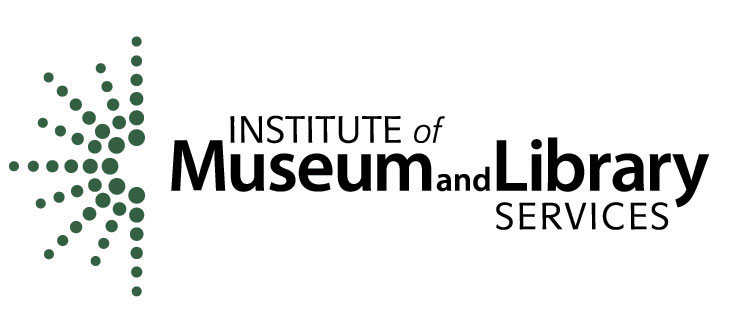 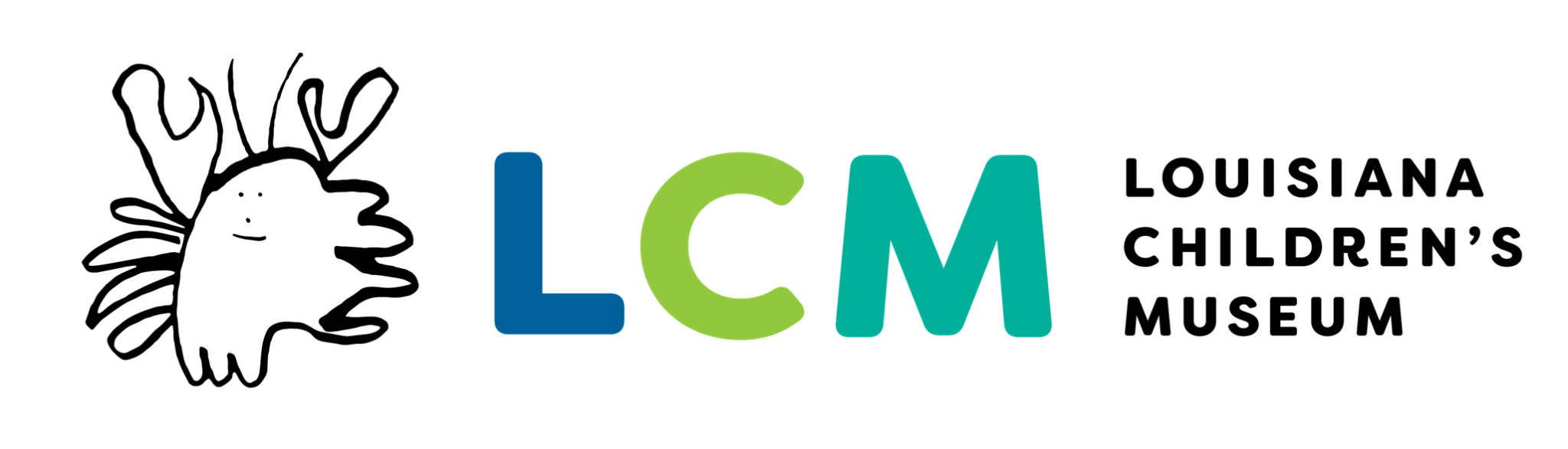 Capitanes de Carga
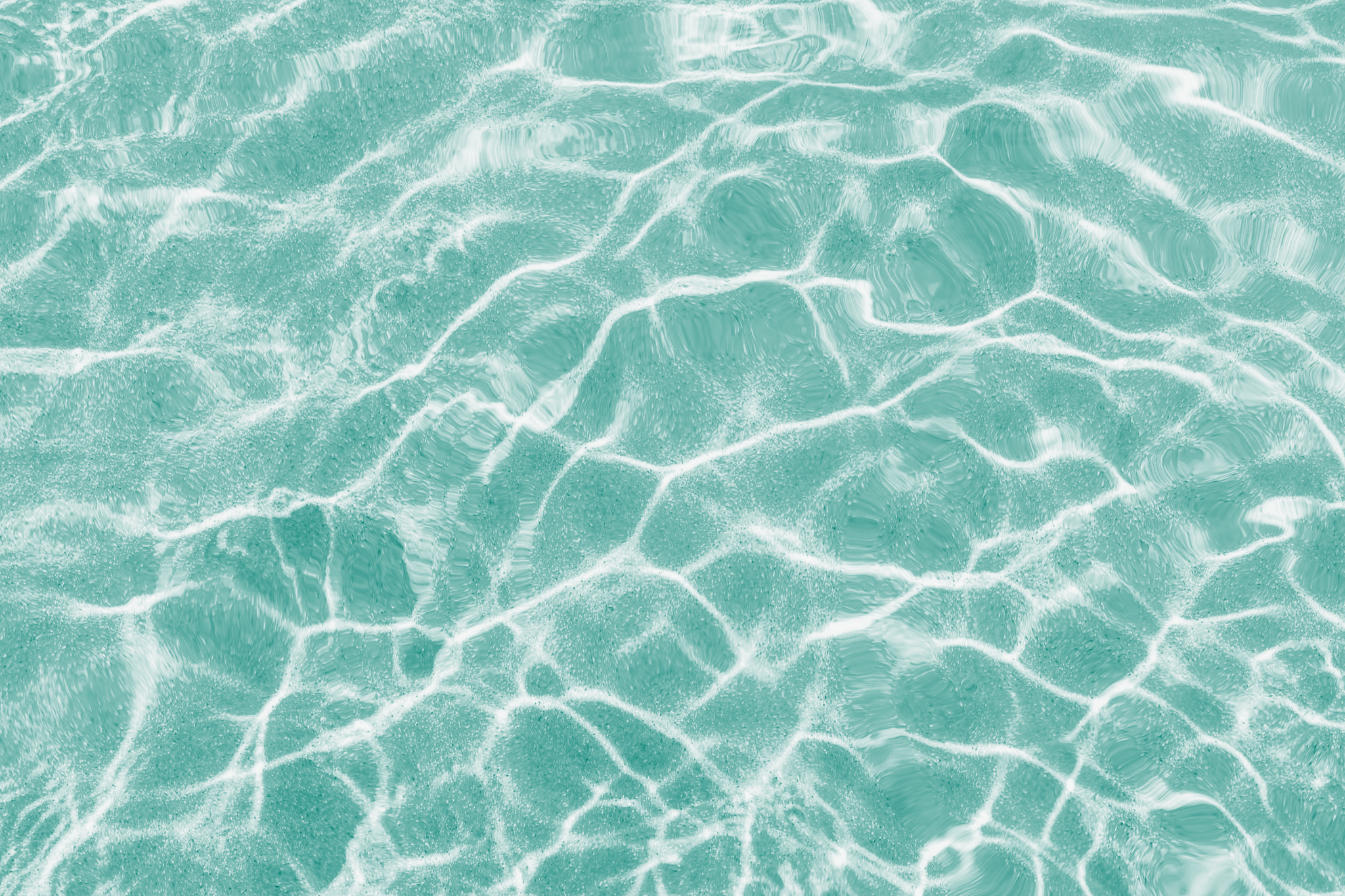 ¡Llena tu bote con pelotas de ping-pong y luego corre relevos río arriba!
Si te escapas o pierdes alguna carga, ¡debes empezar de nuevo!
¡Pueden jugar 6 personas!
2 equipos de 3
Un compañero de equipo debe ponerse de pie:
En la desembocadura del Mississippi
Detrás del círculo azul “Nueva Orleans”
Detrás del área etiquetada como "Industrial"
Jugador en la desembocadura del Mississippi: llena tu barco con pelotas de ping-pong. Cada color es una importación diferente.
Usa la cuerda para tirar de tu barco río arriba
Pasa la cuerda a tu compañero de equipo.
¡Ten cuidado! ¡No corras ni dejes caer el barco!
Pasa la cuerda en la zona industrial.
Cuando llegues a la presa en la cima del río, ¡mira qué carga importaste!
Este proyecto ha sido posible en parte por
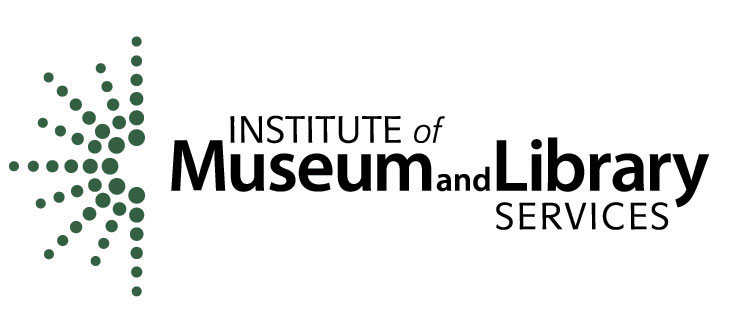 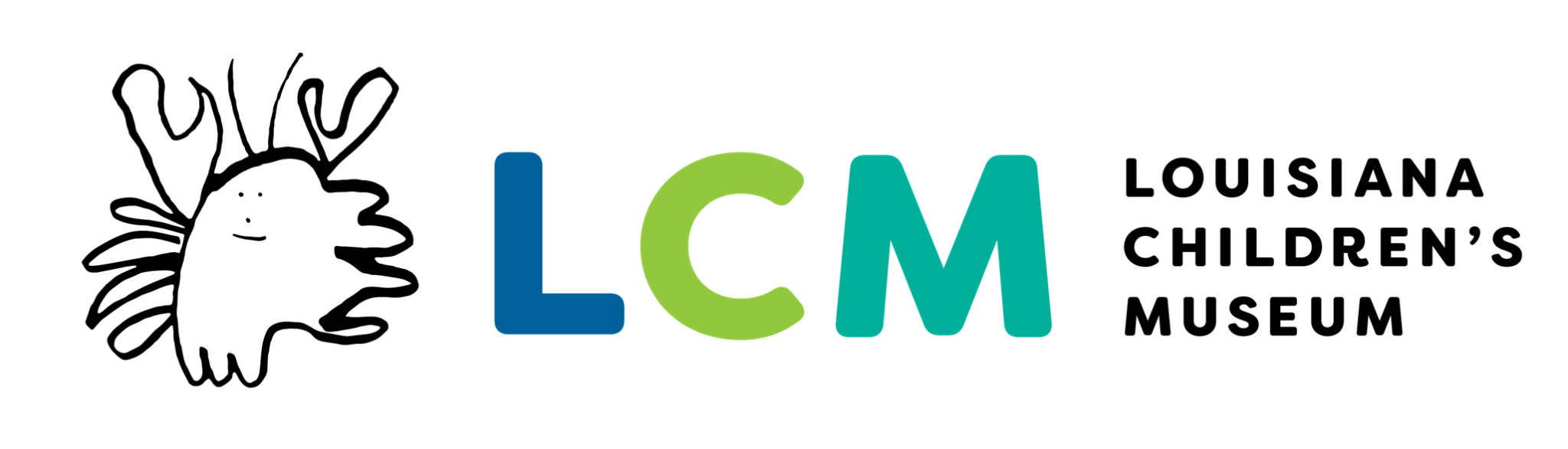 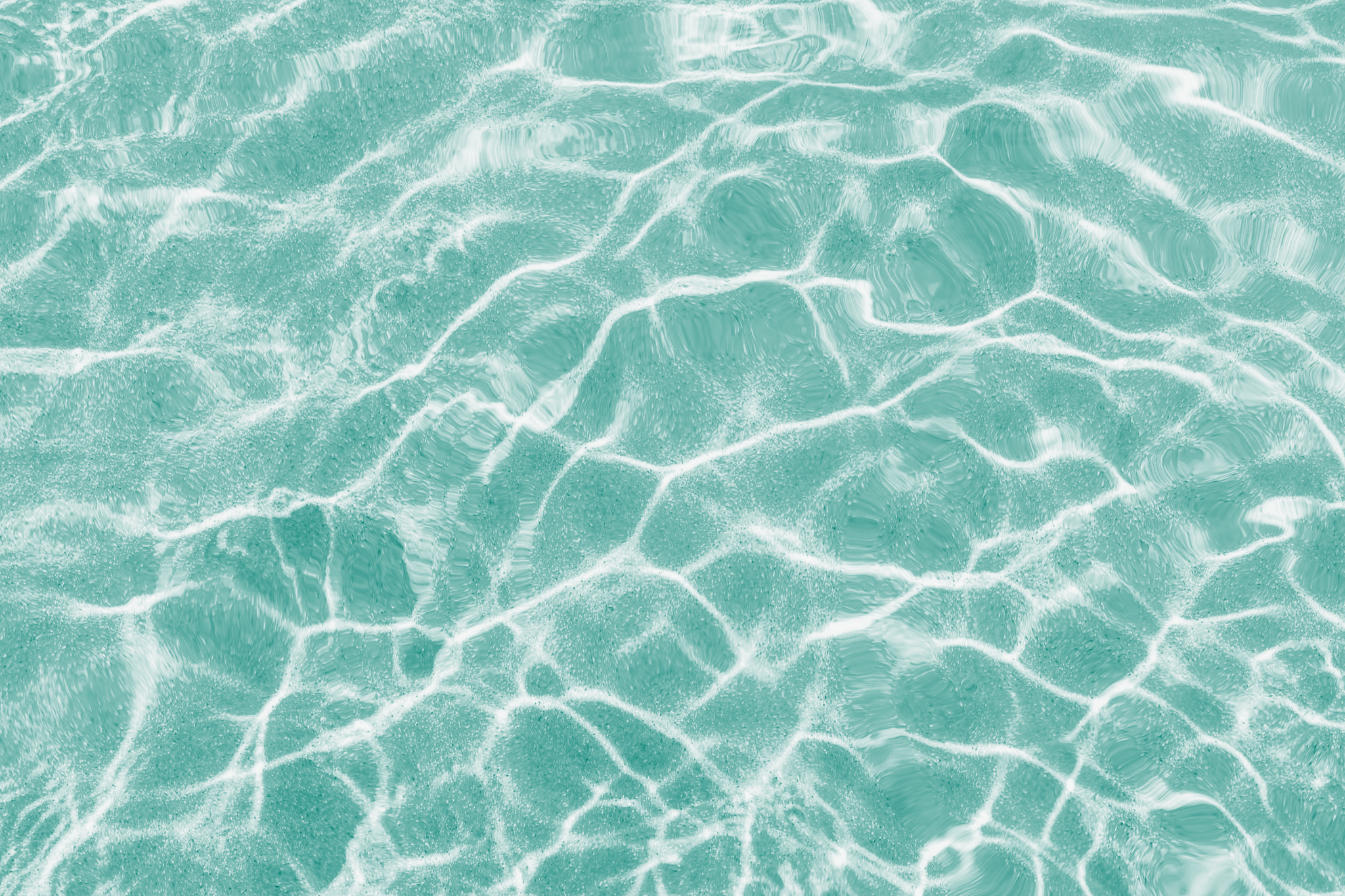 Alcalde por un Mes
Si fueras alcalde, ¿cómo vivirías con el agua?
Diseñar y construir una ciudad resiliente a salvo de las tormentas
¡Juega solo o con un amigo!
Toma 3 bloques y luego siéntate en un taburete morado:
1 cuadra es tu casa
1 cuadra es tu escuela
1 cuadra es un parque, dique, o estanque
Coloca tus bloques sobre la mesa. La línea plateada en el medio de la tabla representa el río Mississippi.
¡Oh, no! ¡Un huracán! La manzana más cercana al río se inundó.
Muévase 1 cuadra para que este edificio sea seguro.
¿Por qué ahora está protegido de las inundaciones?
¡Oh, no! ¡Una sequía!
¿Cómo usarías el agua del río para ayudar a la gente y a las plantas en la escuela?
Este proyecto ha sido posible en parte por
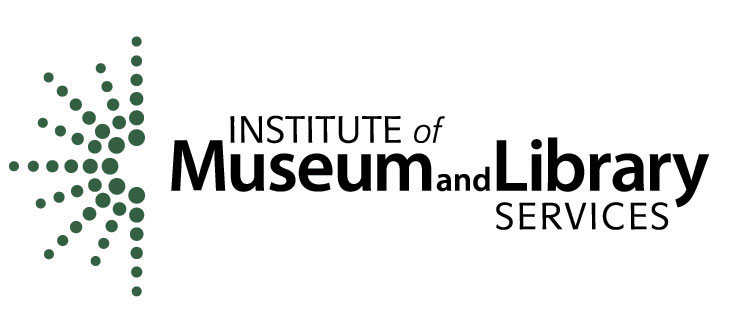 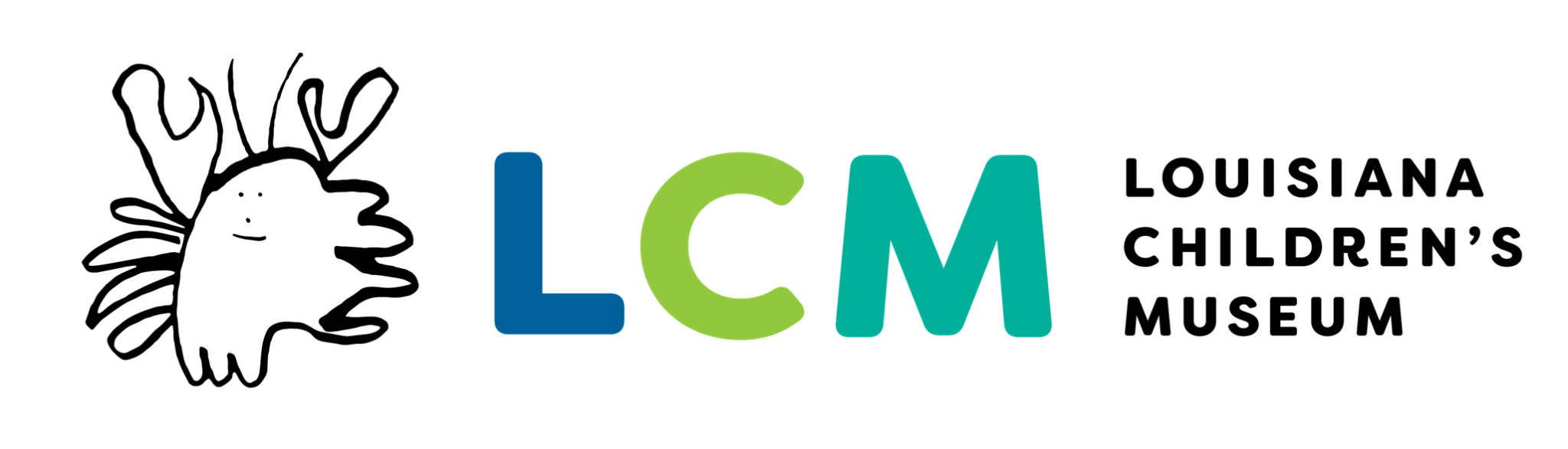 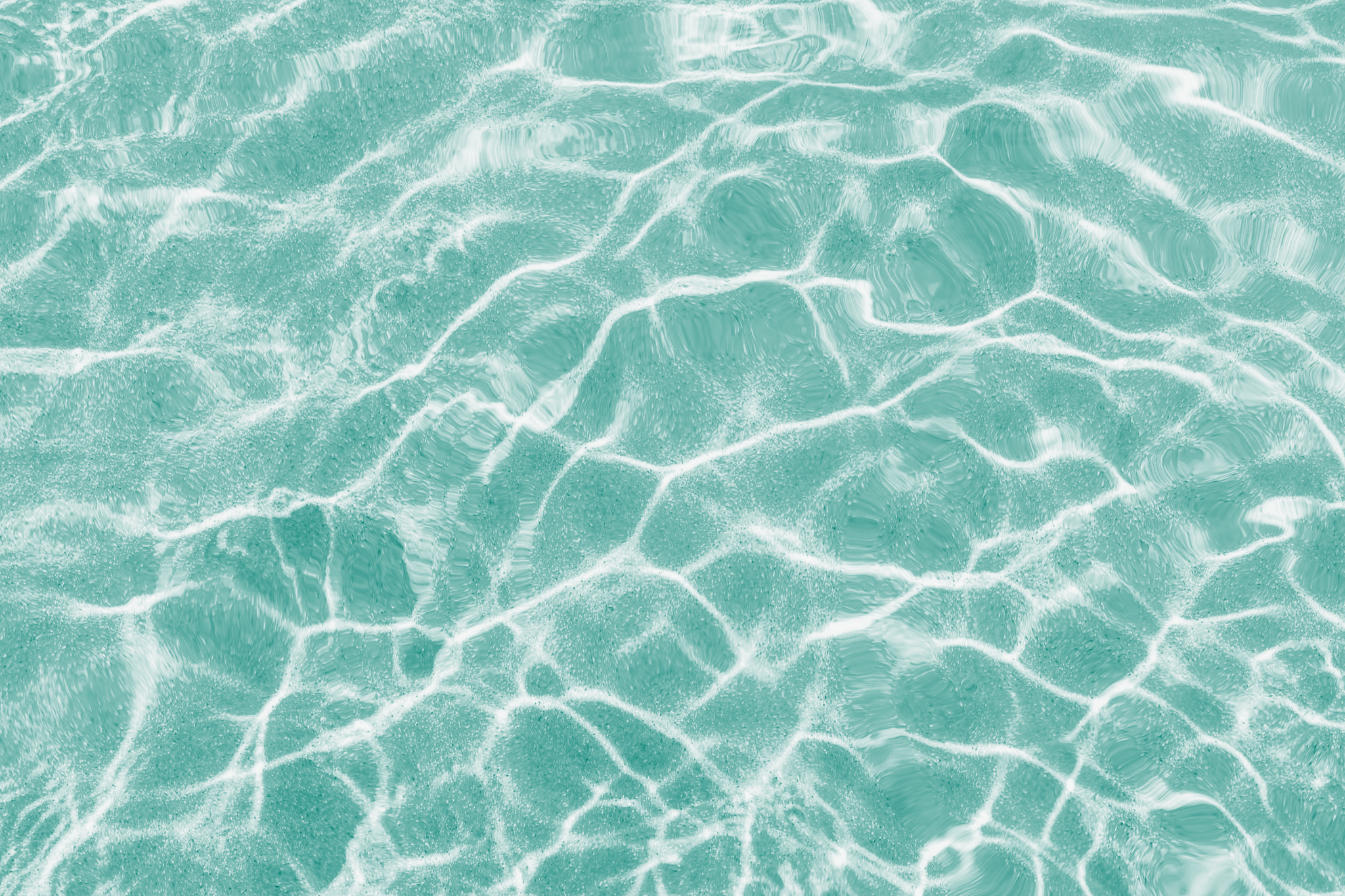 Pantano en un Saco
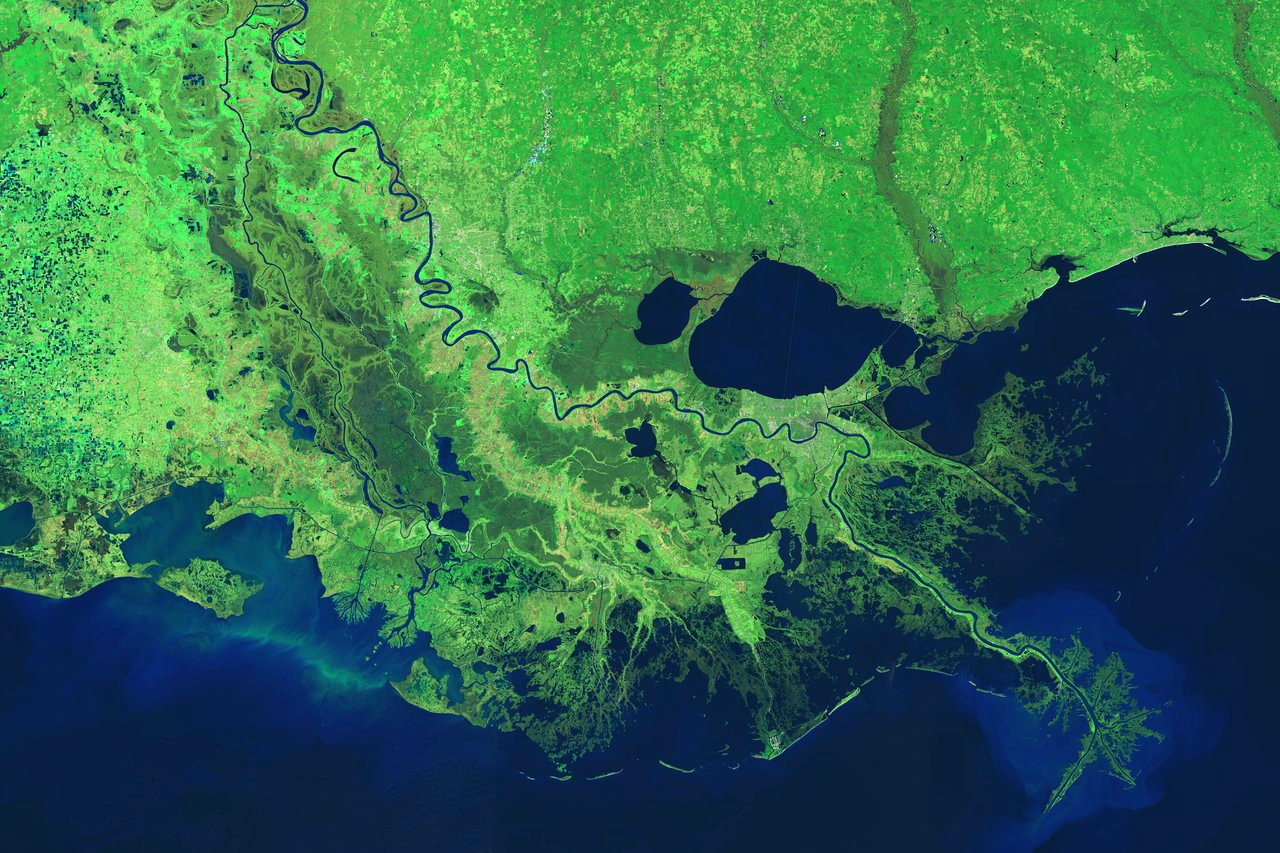 La tierra de la costa de Luisiana  está formada por suelos  absorbentes, árboles tolerantes   al agua y animales listos para   adaptarse al ecosistema de  humedales. Los seres humanos también han encontrado formas de vivir con agua.
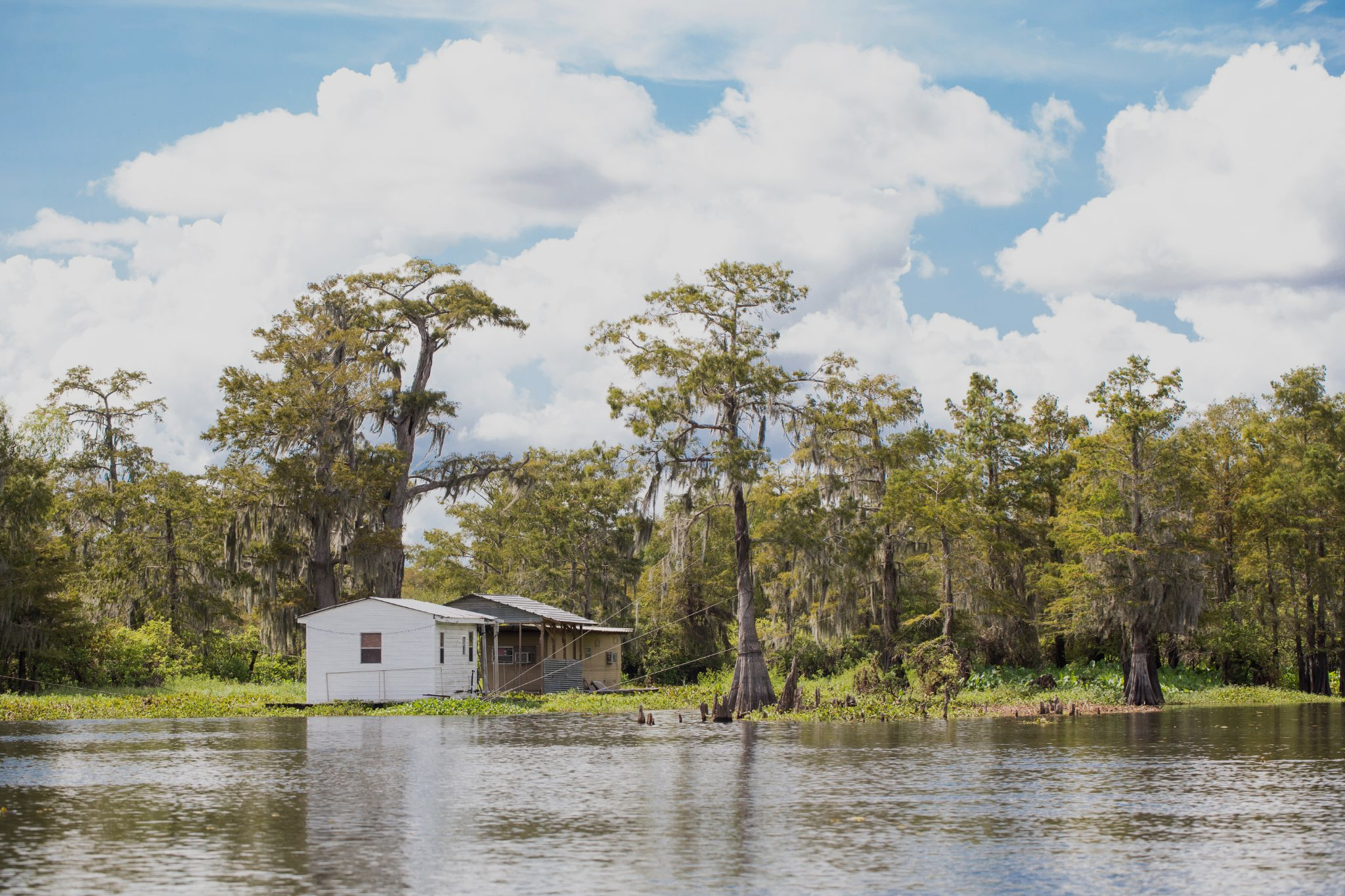 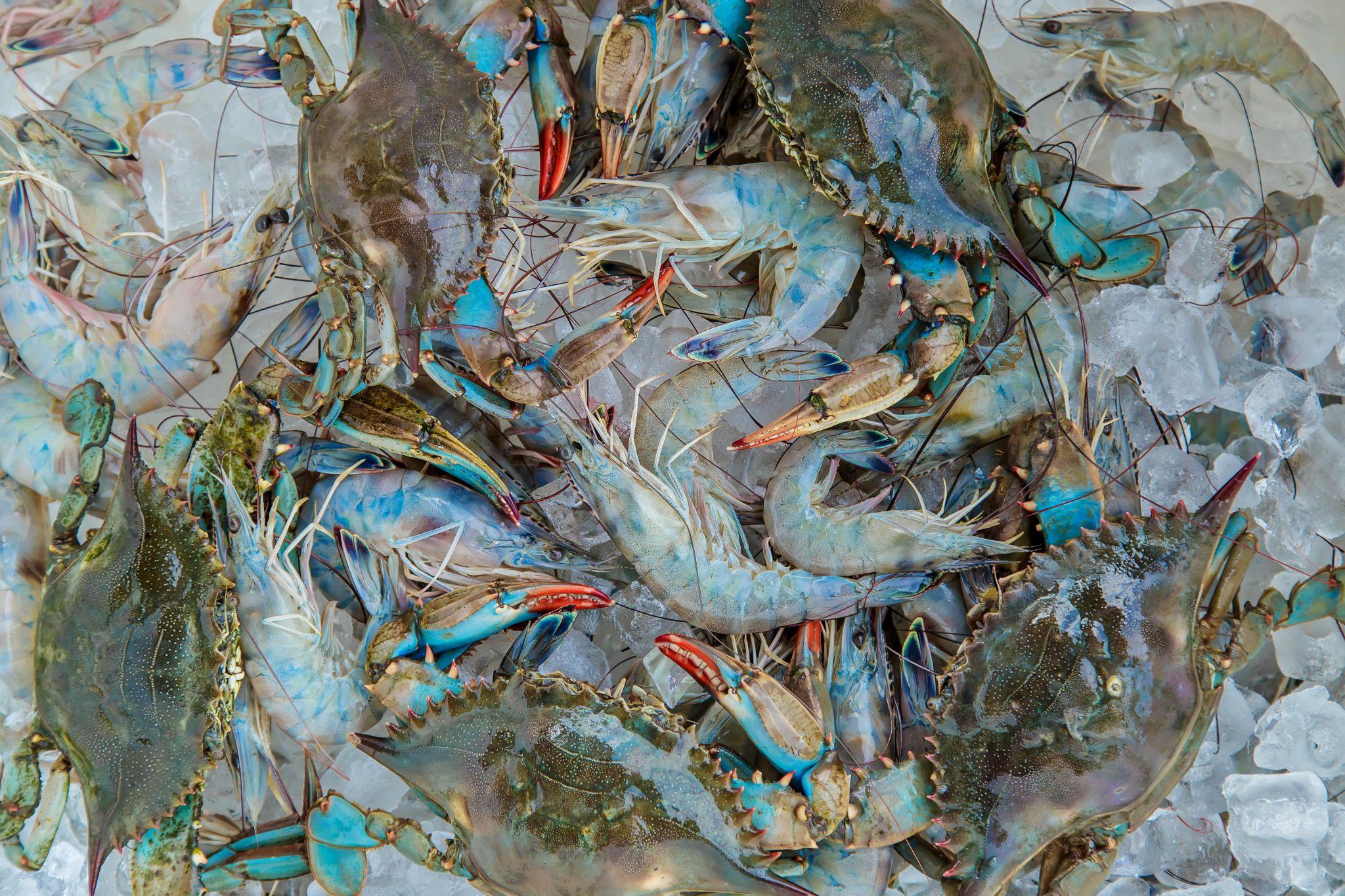 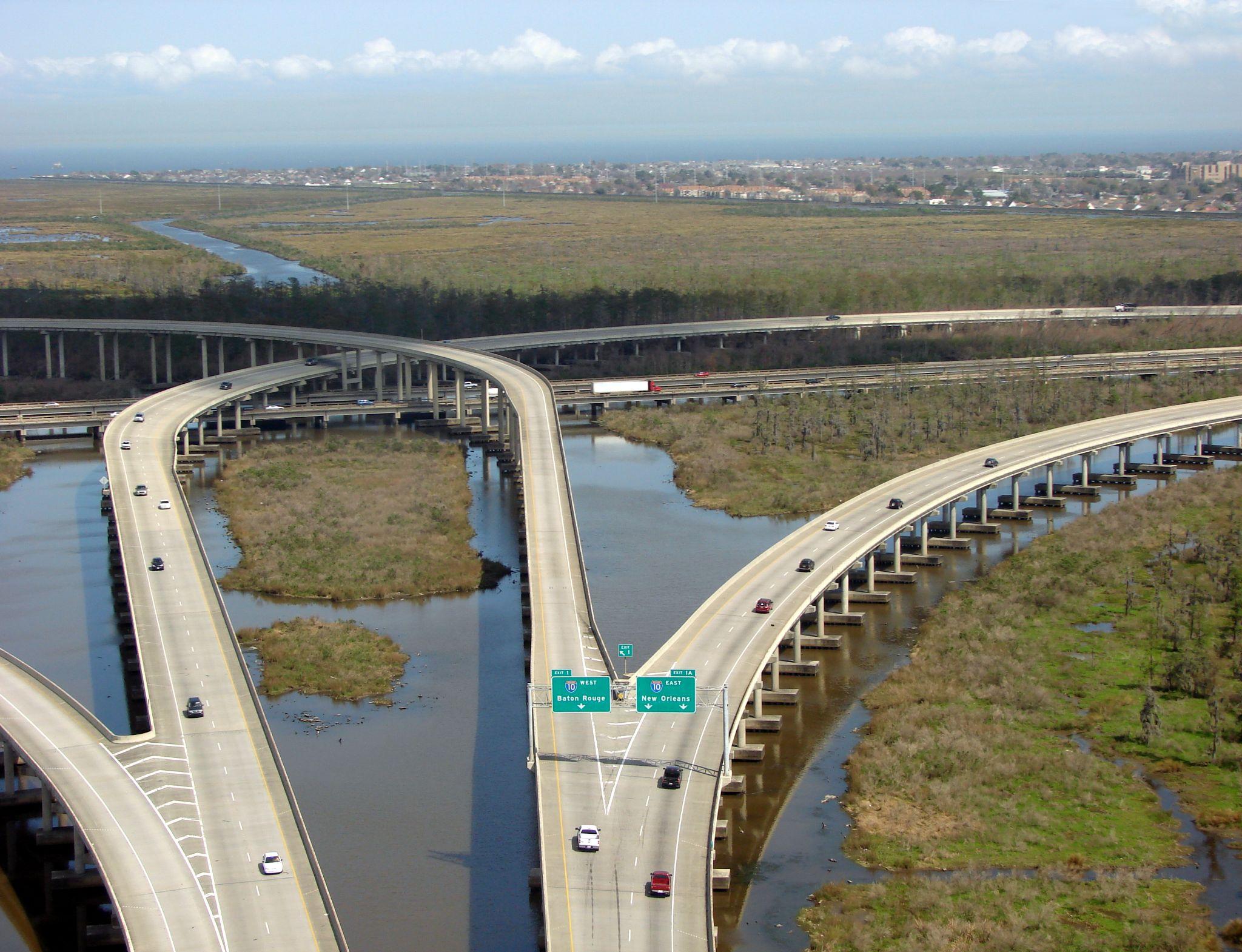 como comemos
como nos movemos
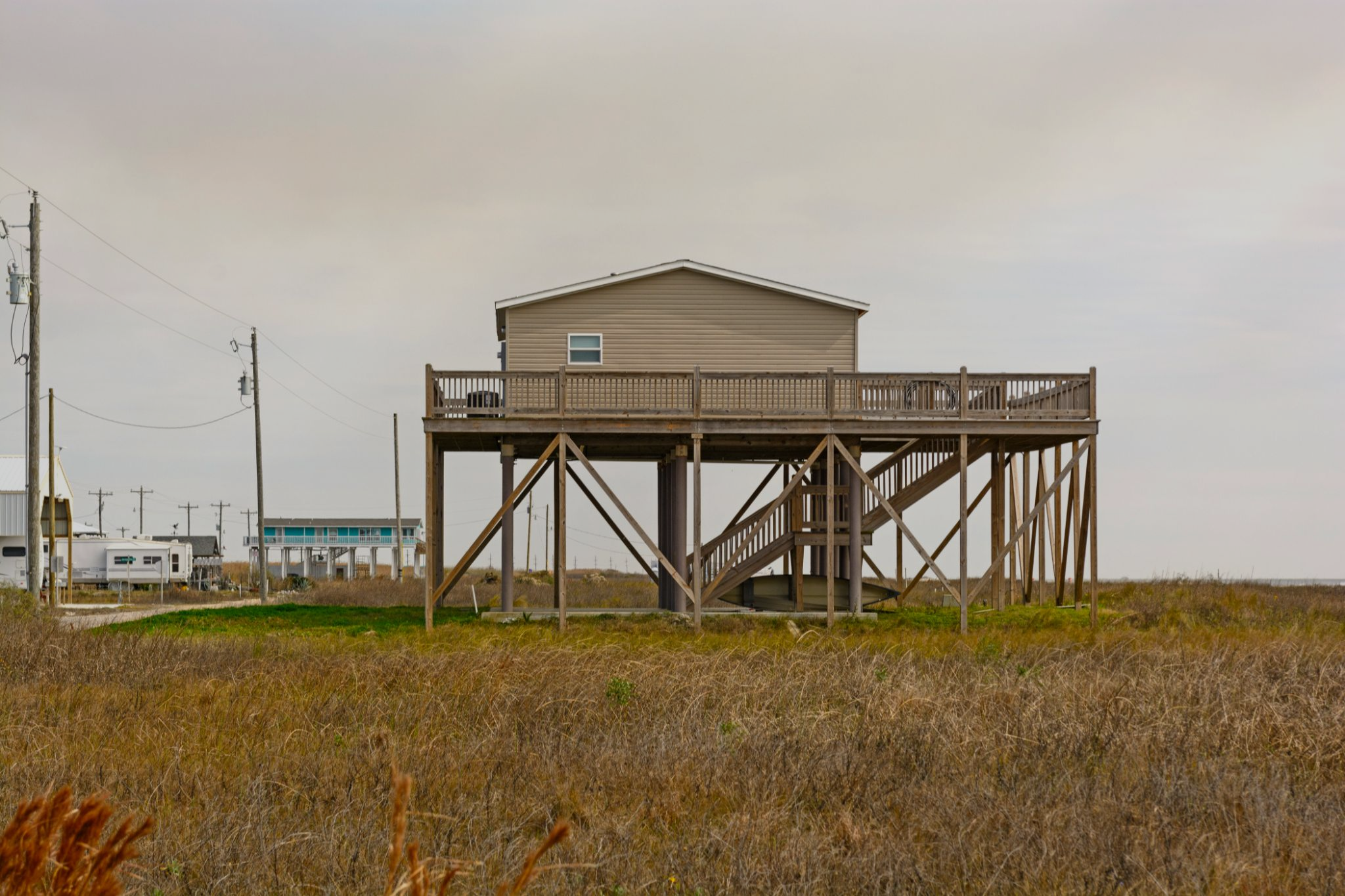 como construimos
Este proyecto ha sido posible en parte por
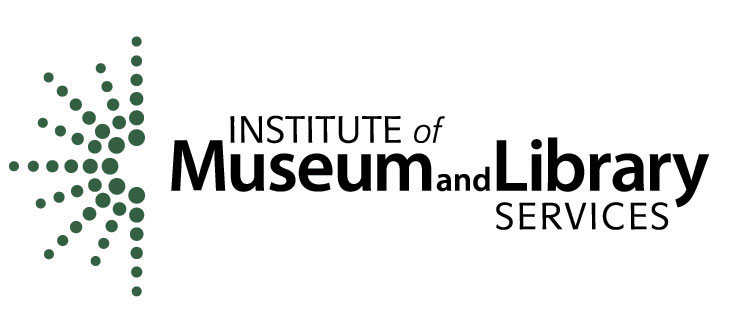 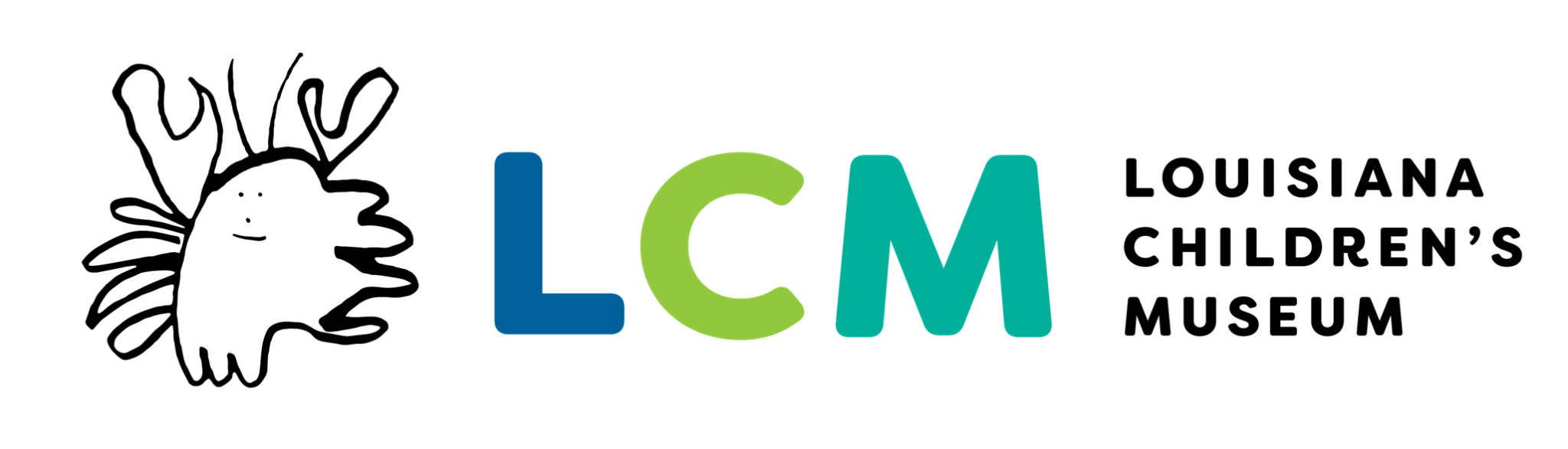 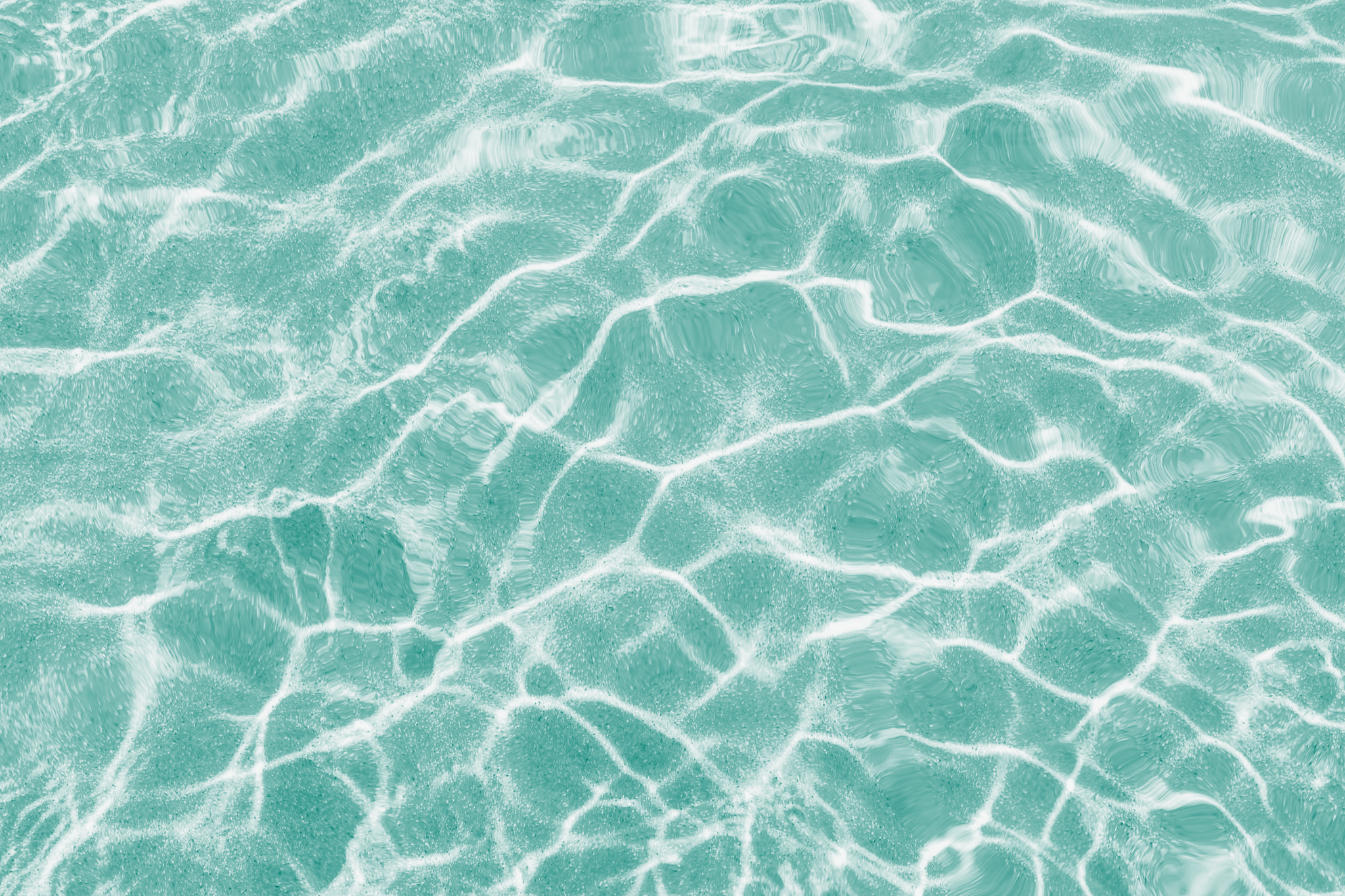 Pantano en un Saco
¡Mira cómo fluye el agua y observa cómo se mueve el sedimento!
¿Dónde deberías colocar tu pantano? ¿Por qué?
pueden jugar 3 equipos
al mismo tiempo
Nueva Orleans
Mira la tabla de sedimentación.
¿Cómo mueve el agua el sedimento?
¿Dónde se acumulan los sedimentos?
¿Dónde se están erosionando los sedimentos?
¿Dónde crees que se formaría naturalmente un humedal si este fuera el paisaje?
¿Qué edificios necesitas proteger?
Habla con tu equipo y decide dónde colocar tu pantano en un saco.
Pon tu Pantano sobre la mesa al mismo tiempo que los demás equipos.
¡Toma notas sobre lo que observas!
¿Qué pantano es más absorbente?
¿Qué pantano se mantiene mejor unido?
Este proyecto ha sido posible en parte por
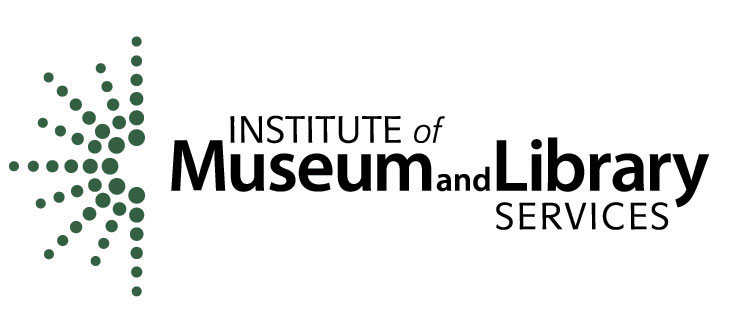 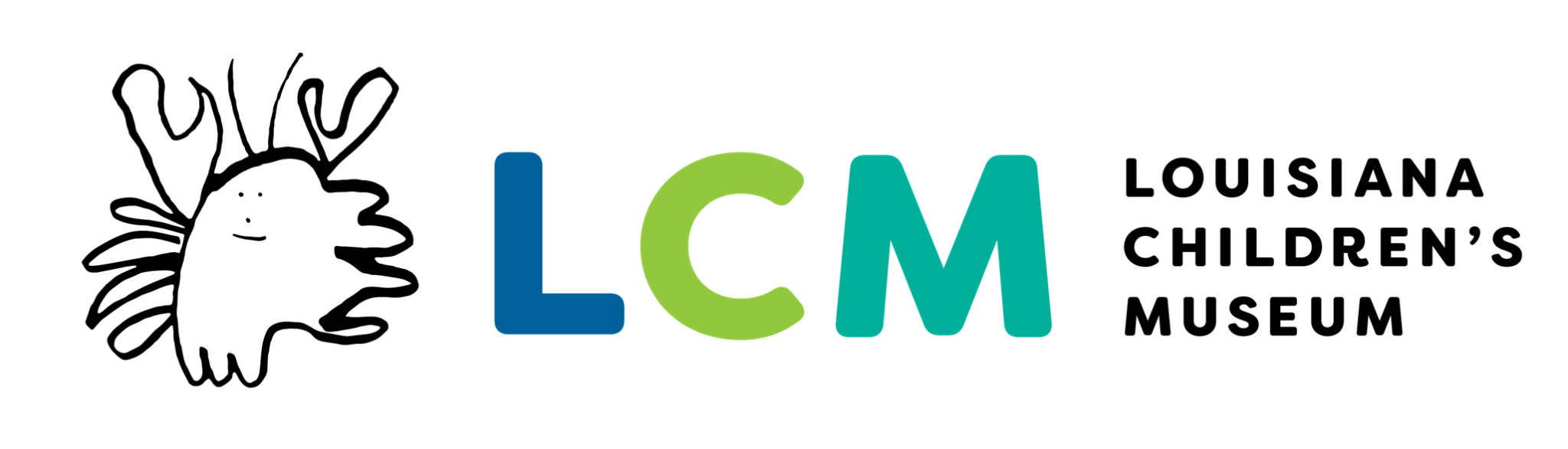 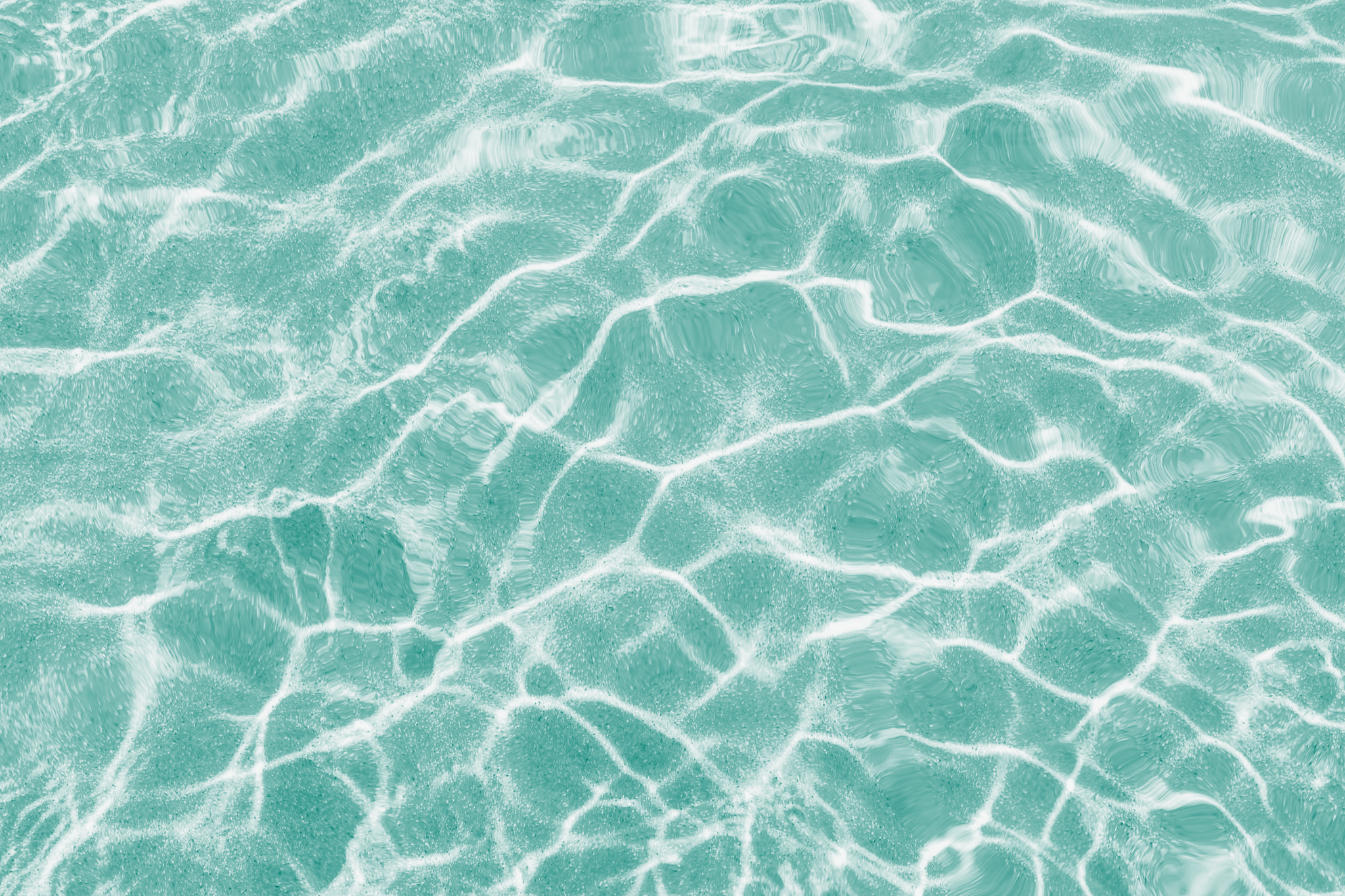 Notas de la Naturaleza
¿Cómo se han adaptado las plantas y animales que ves al ambiente del humedal?
Nueva Orleans
¿Por qué viven aquí y no en otro lugar?
Nueva Orleans
¿Qué pasaría si una especie se fuera?
¿Cómo se adaptaron?
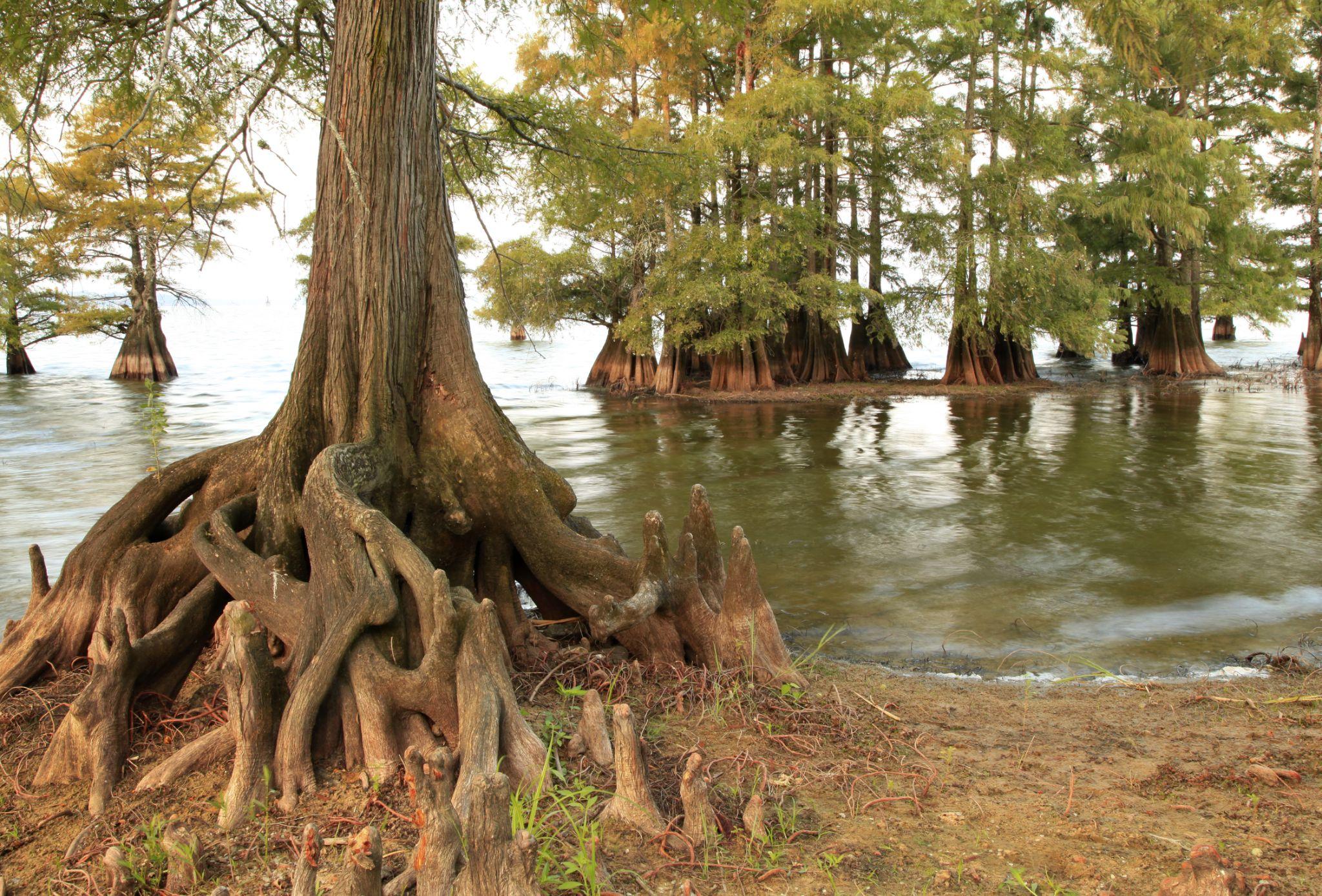 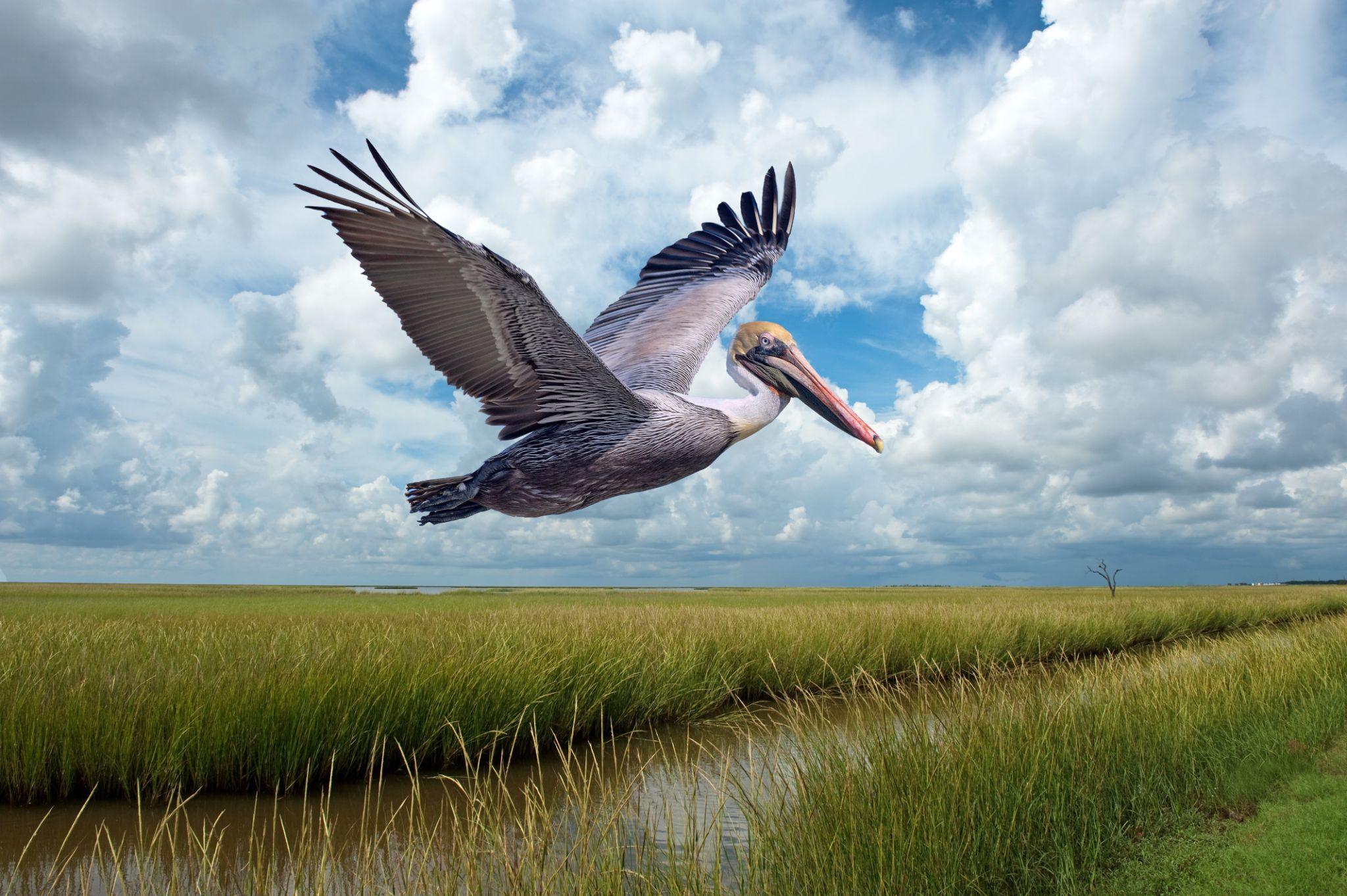 raíces
pico
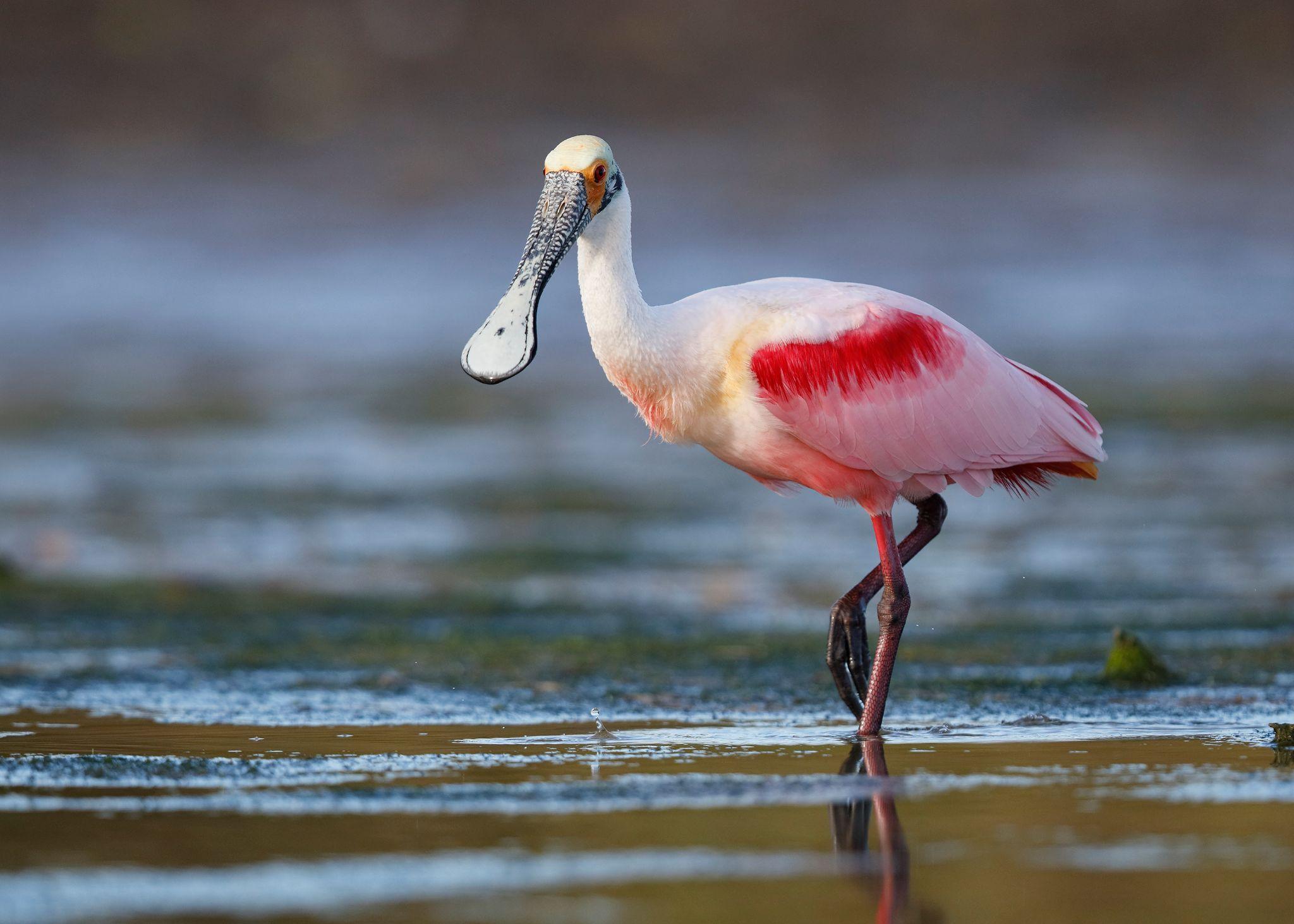 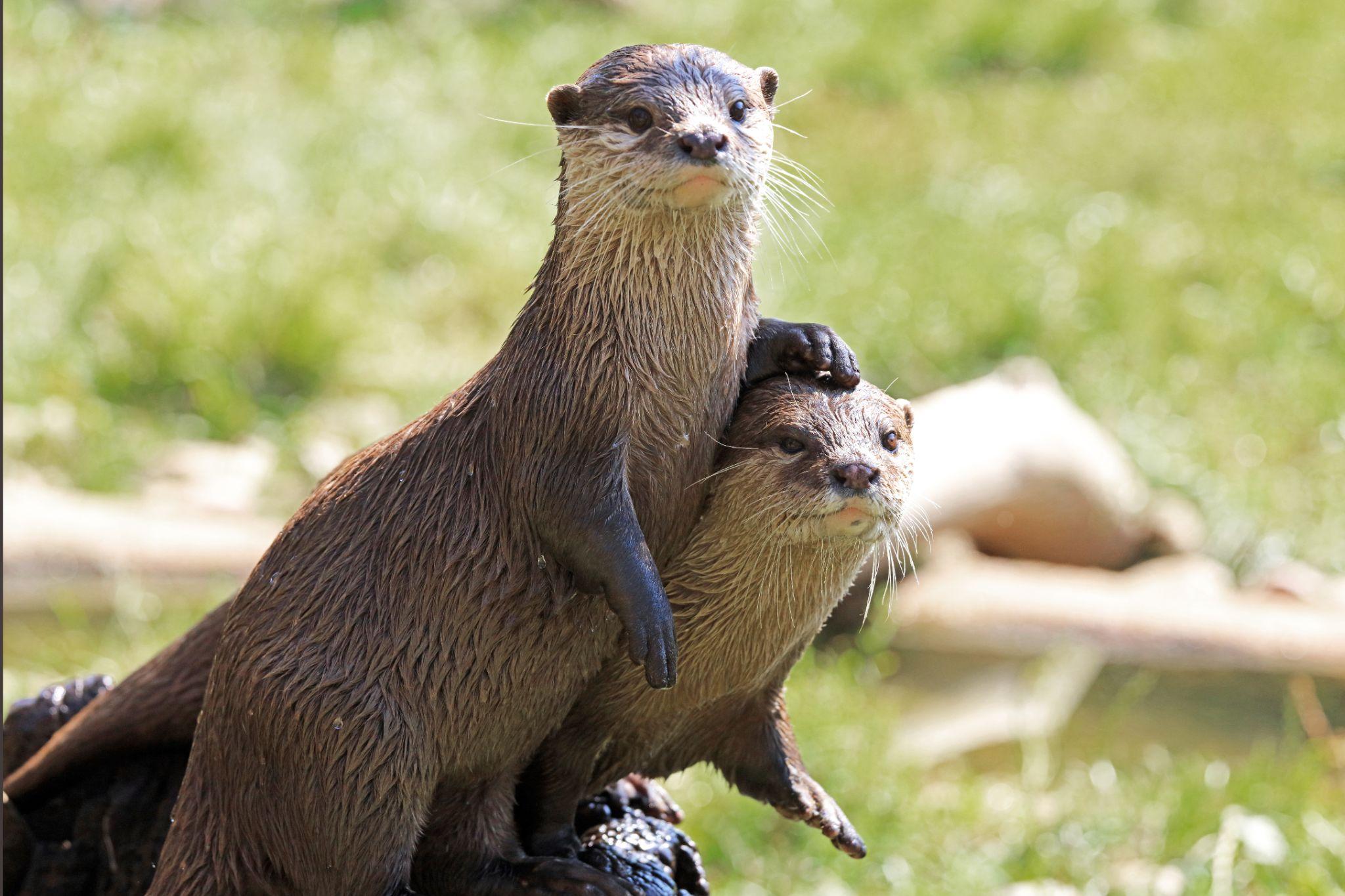 pelo
color
Este proyecto ha sido posible en parte por
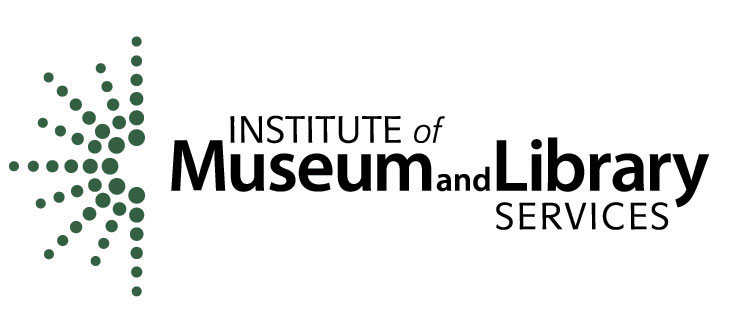 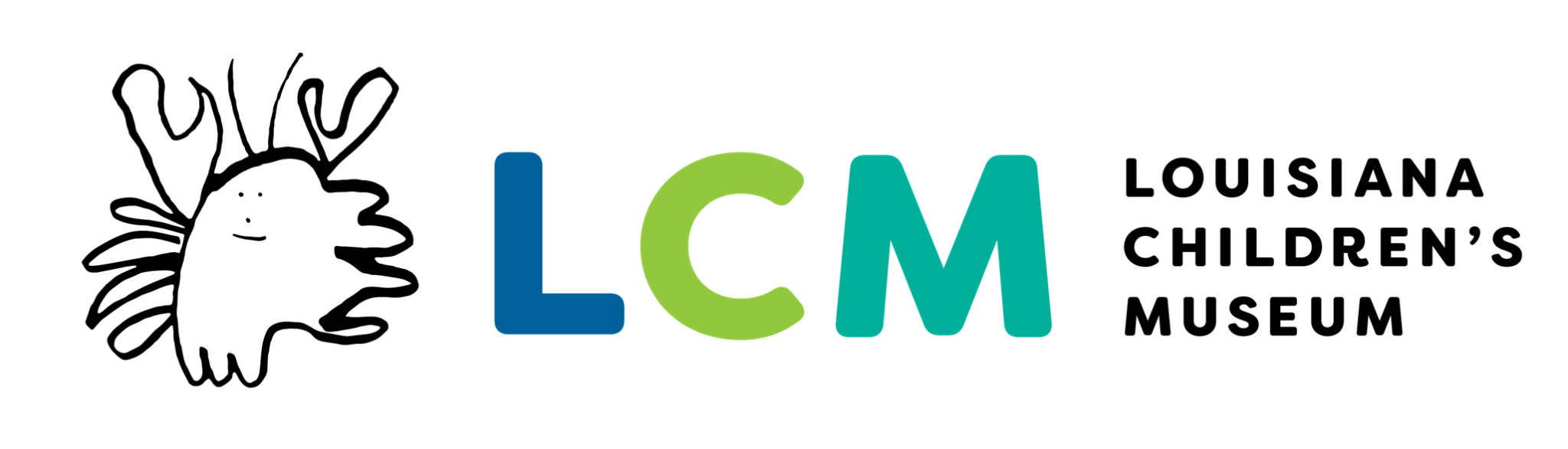 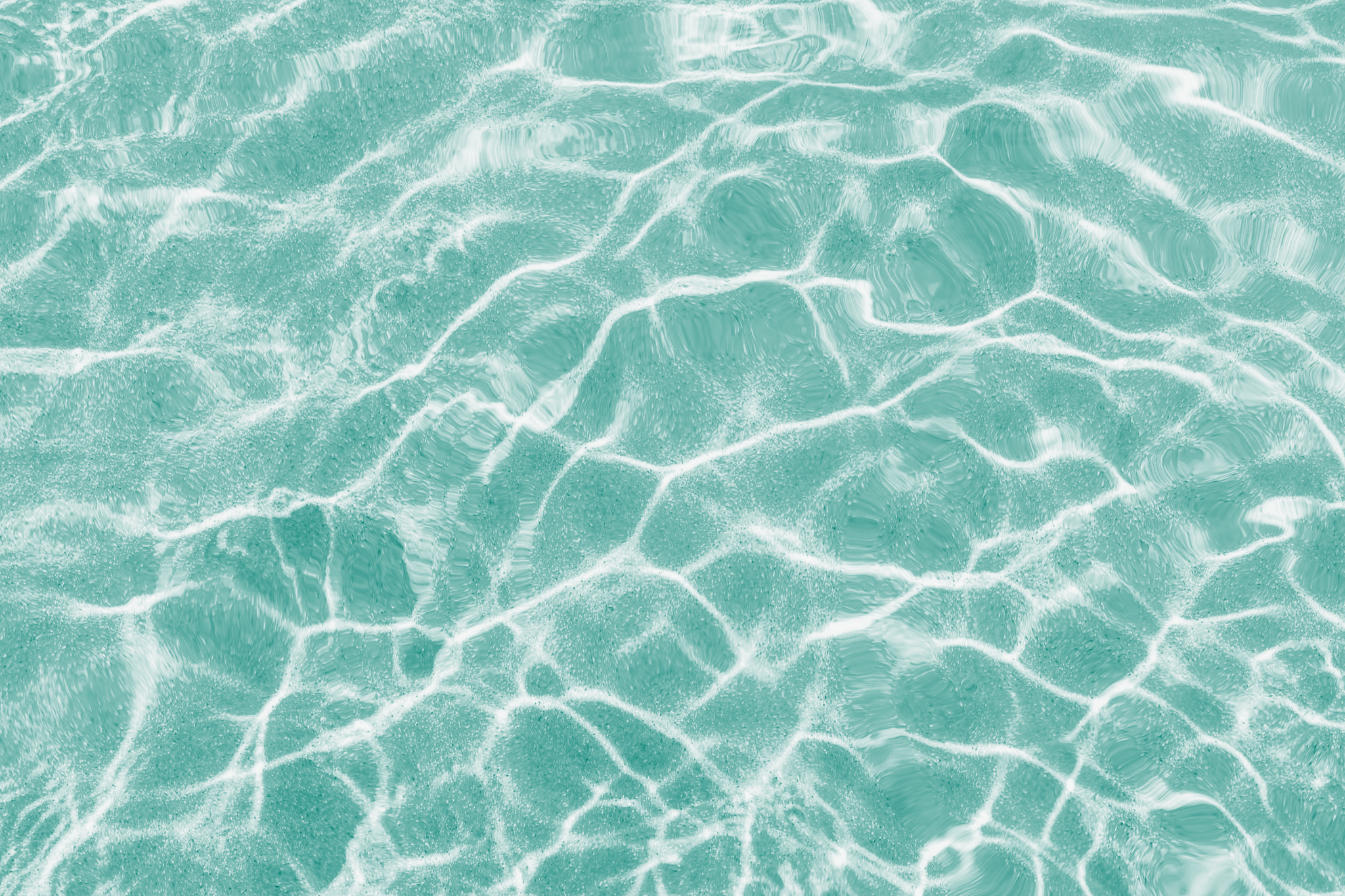 Notas de la Naturaleza
¿Quién vive en LCM?
Nueva Orleans
tortuga
caimán
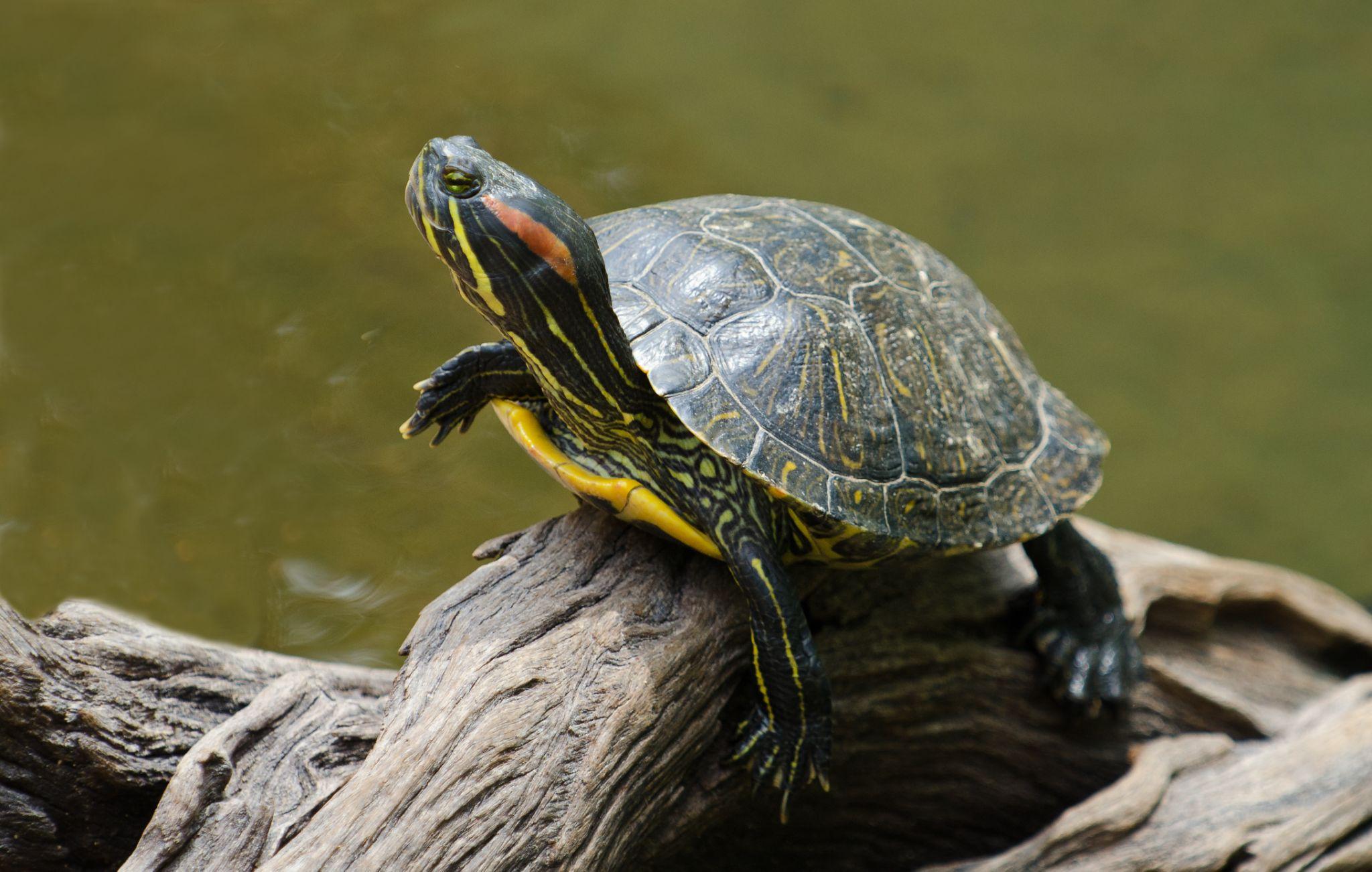 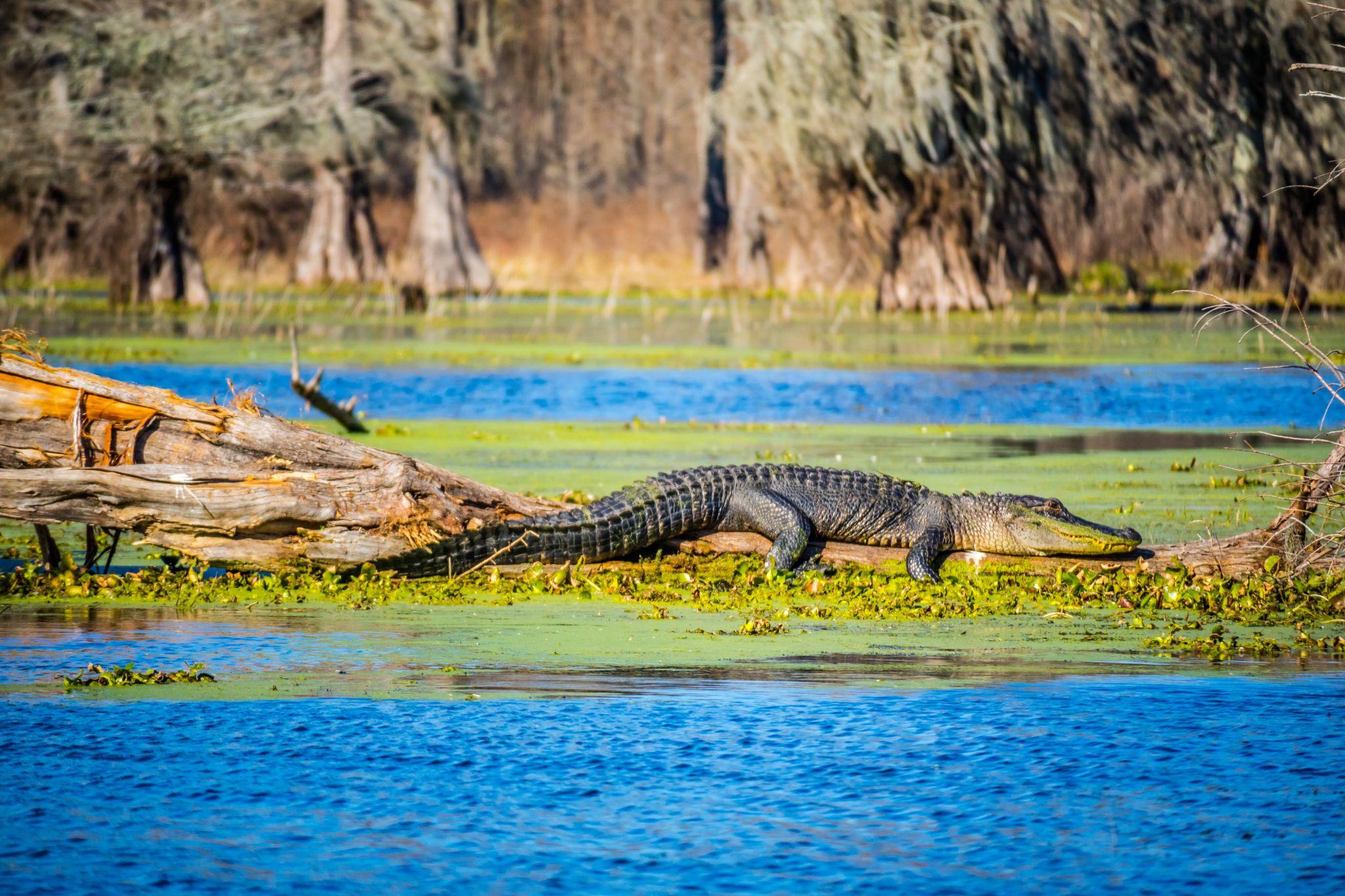 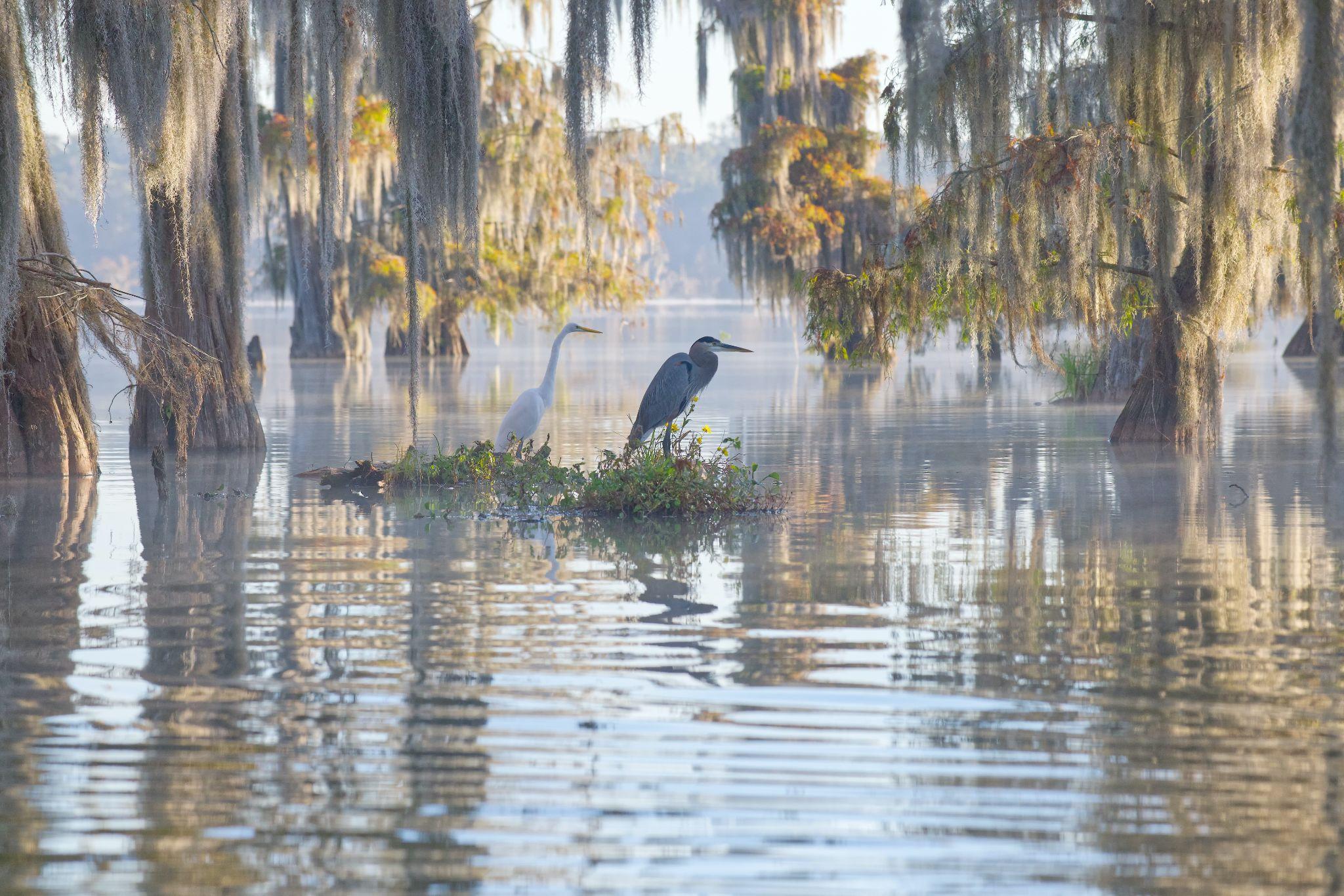 garceta
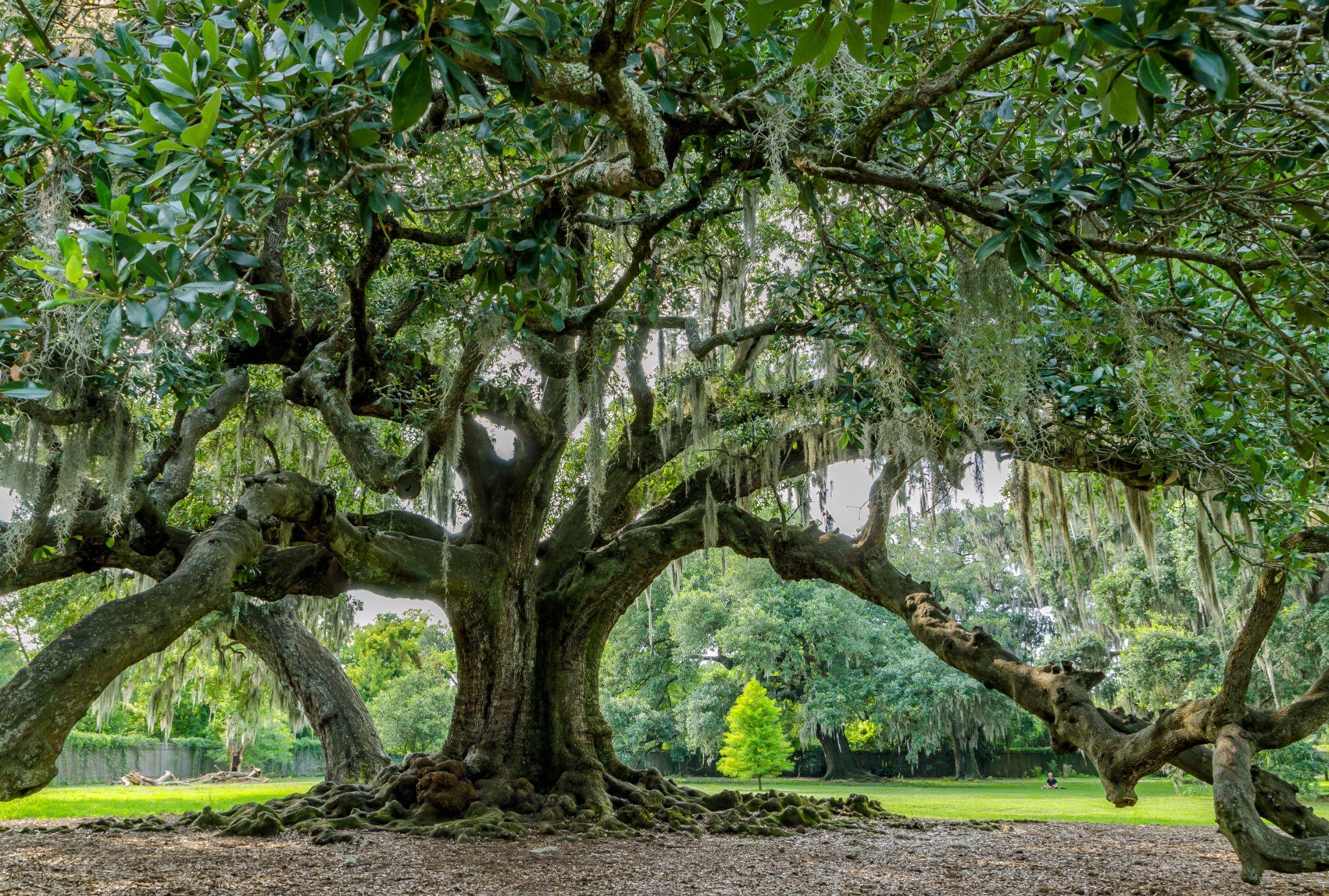 garza
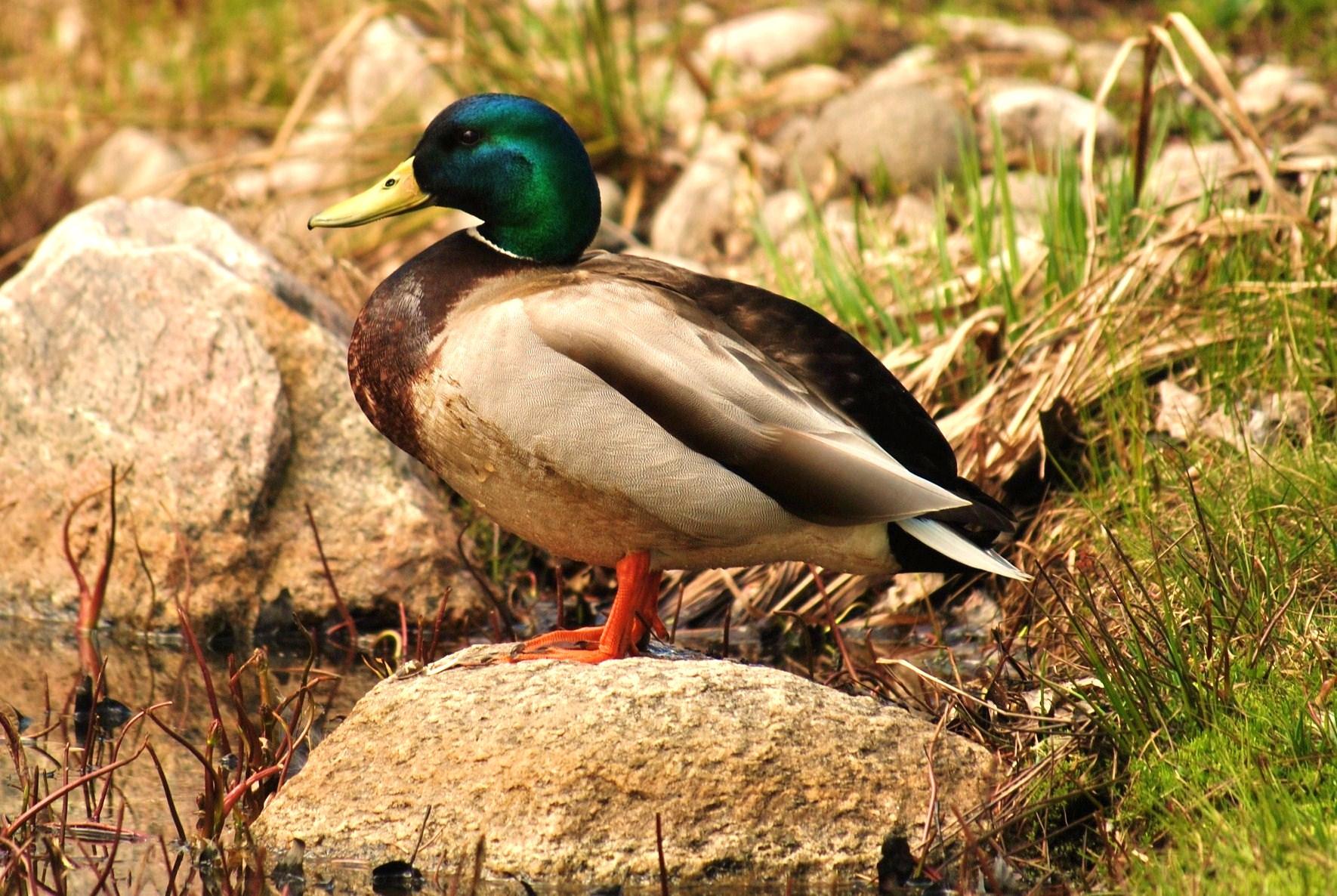 roble
LCM está instalando estanterías para exhibir obras de arte y escritos de los estudiantes que ilustran sus descubrimientos a través de LWW
Un libro de trabajo para que los estudiantes examinen y documenten sus relaciones con los lugares donde viven.
Este proyecto ha sido posible en parte por
pato
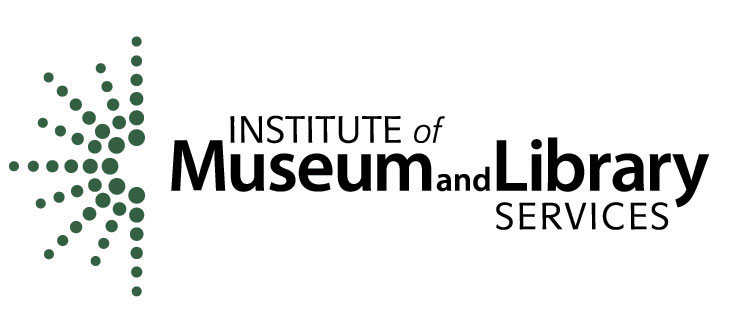 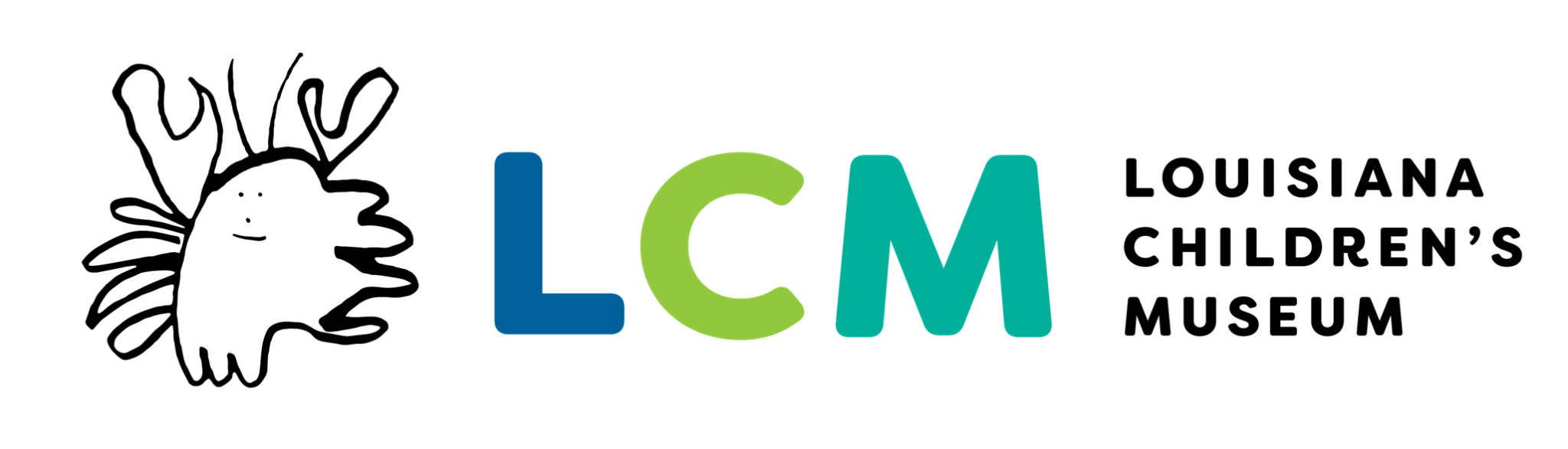 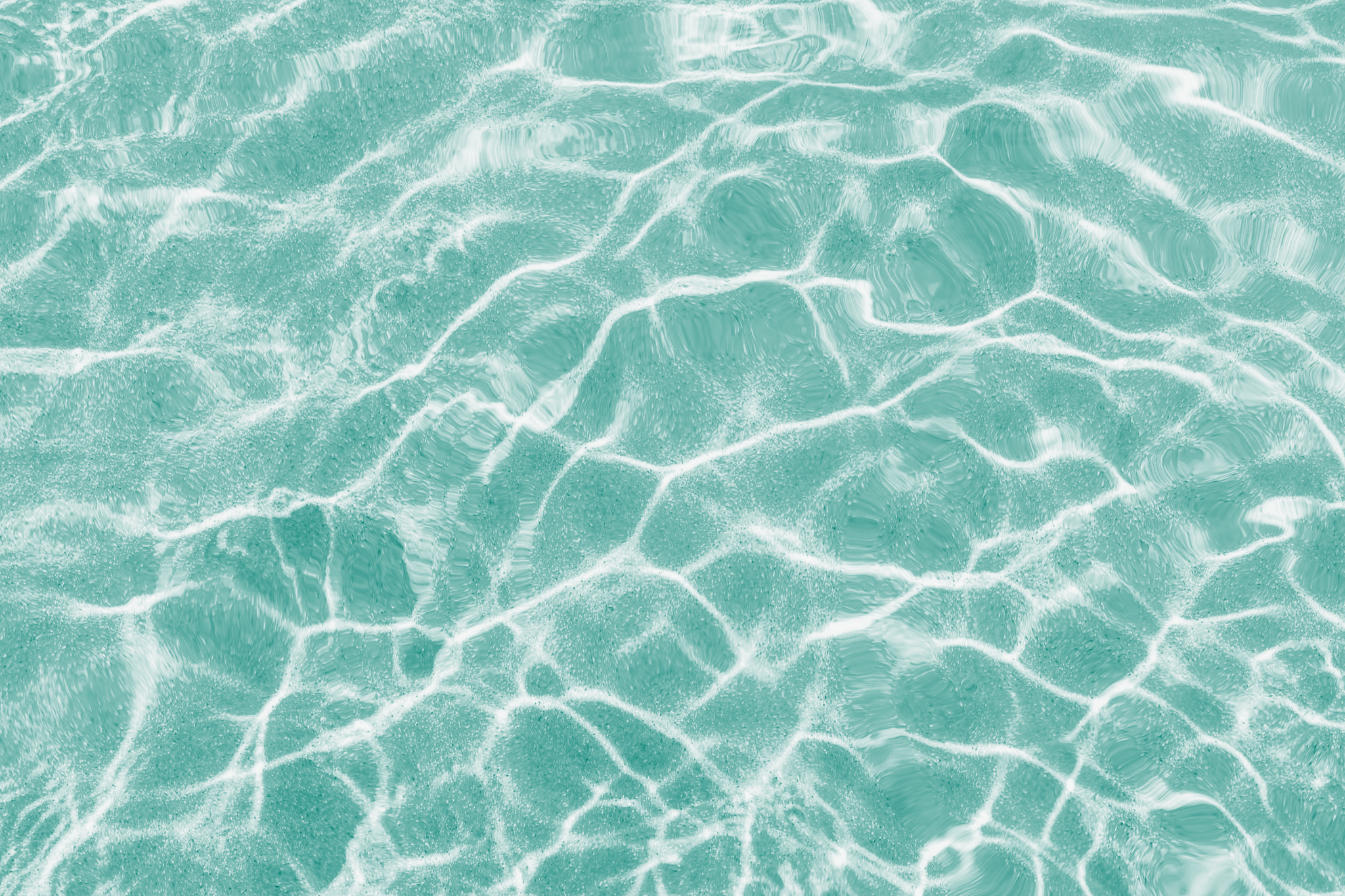 ¿Qué es un humedal?
Nueva Orleans
¿En qué se parecen las plantas y los animales de los humedales? ¿En qué se diferencian?
¿Por qué son importantes los humedales?
Nueva Orleans
¿Cómo absorben los sedimentos el agua?
Usando el papel que está en las mesas a tu alrededor, diseña una  solución para las inundaciones.   ¿Cómo mantenemos nuestras ciudades seguras viviendo con agua? ¡Dibuja un mapa que muestre tu idea!
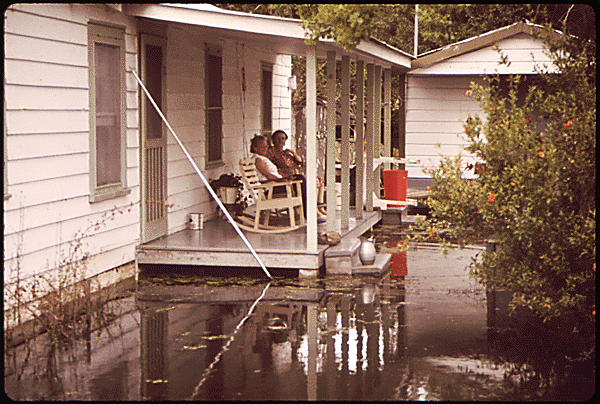 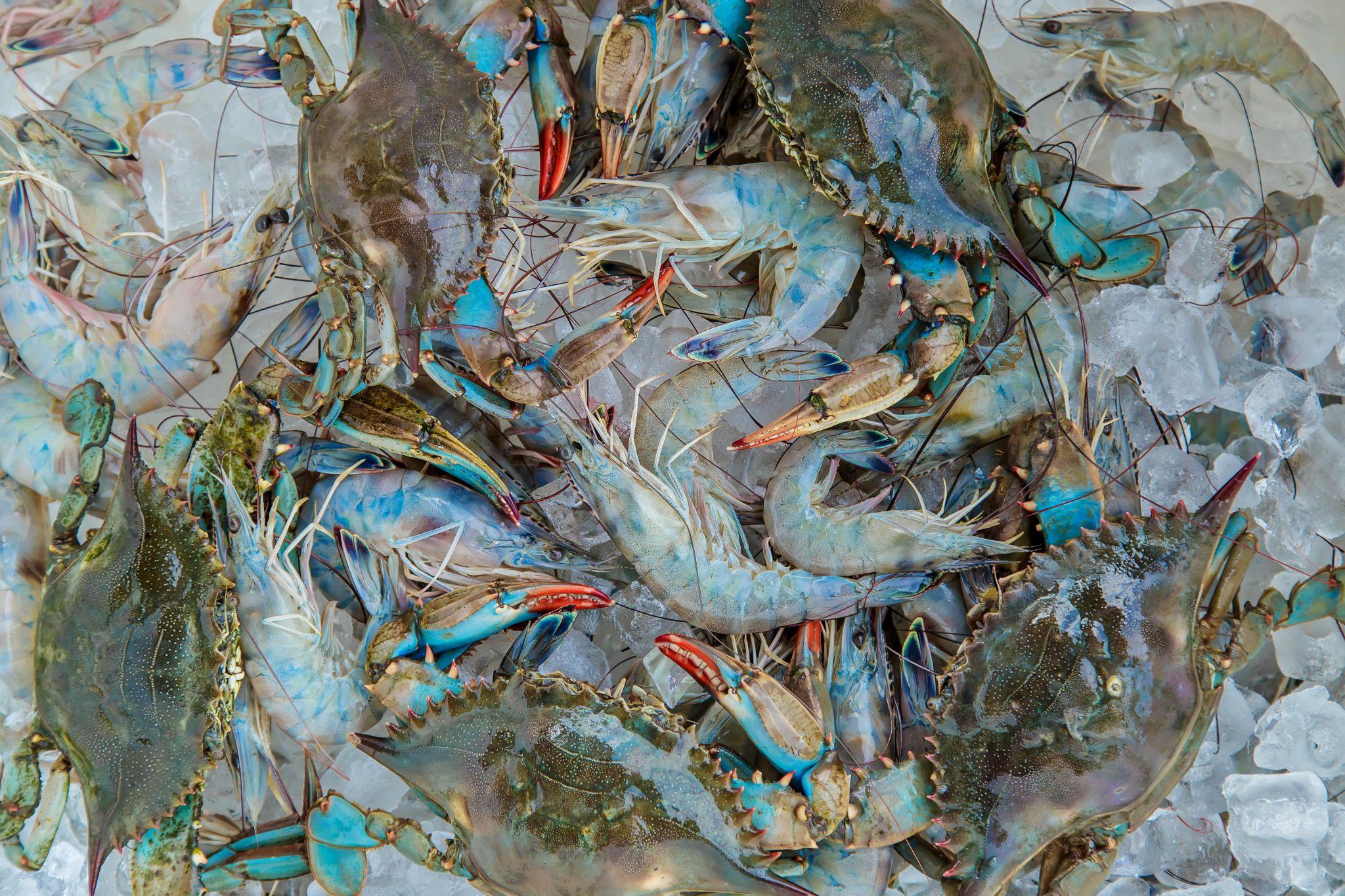 ¿Cómo se puede utilizar el agua para el bien, como un activo? ¿Qué beneficios tenemos al vivir tan cerca de ríos, lagos, pantanos y el Golfo de México?
Este proyecto ha sido posible en parte por
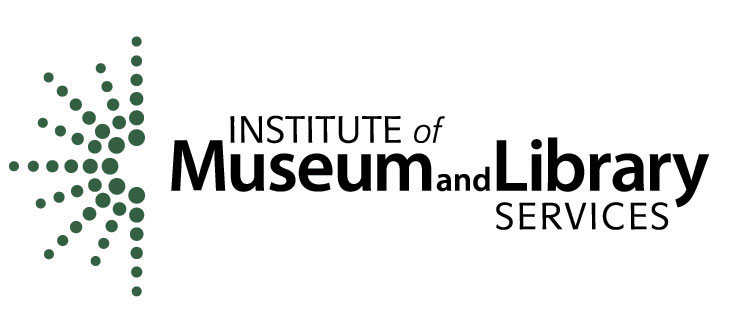 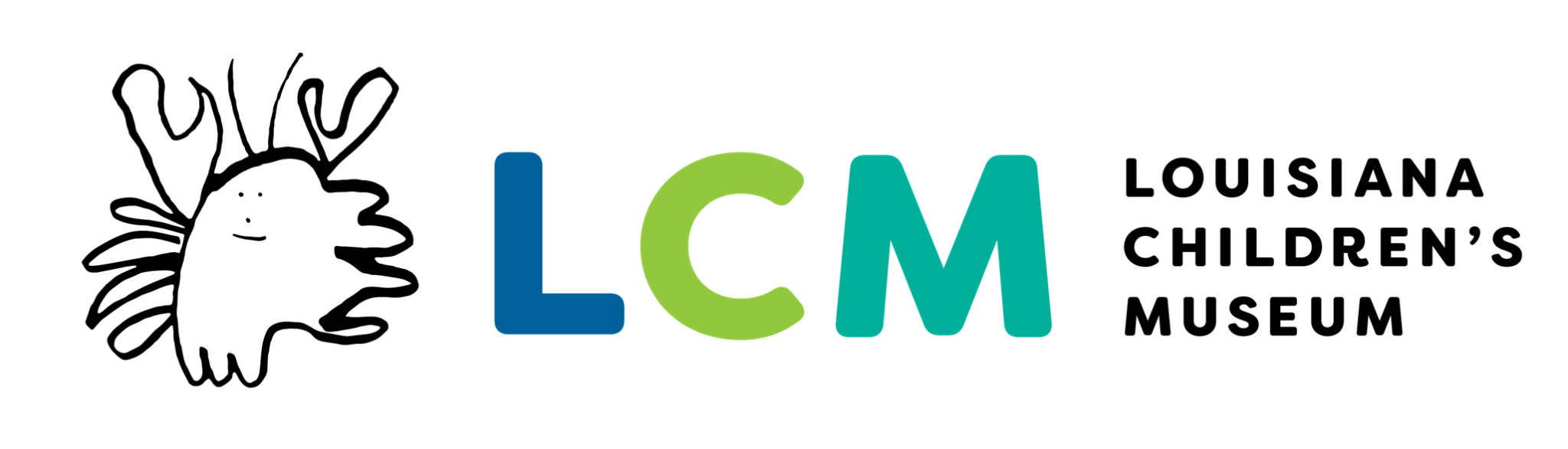 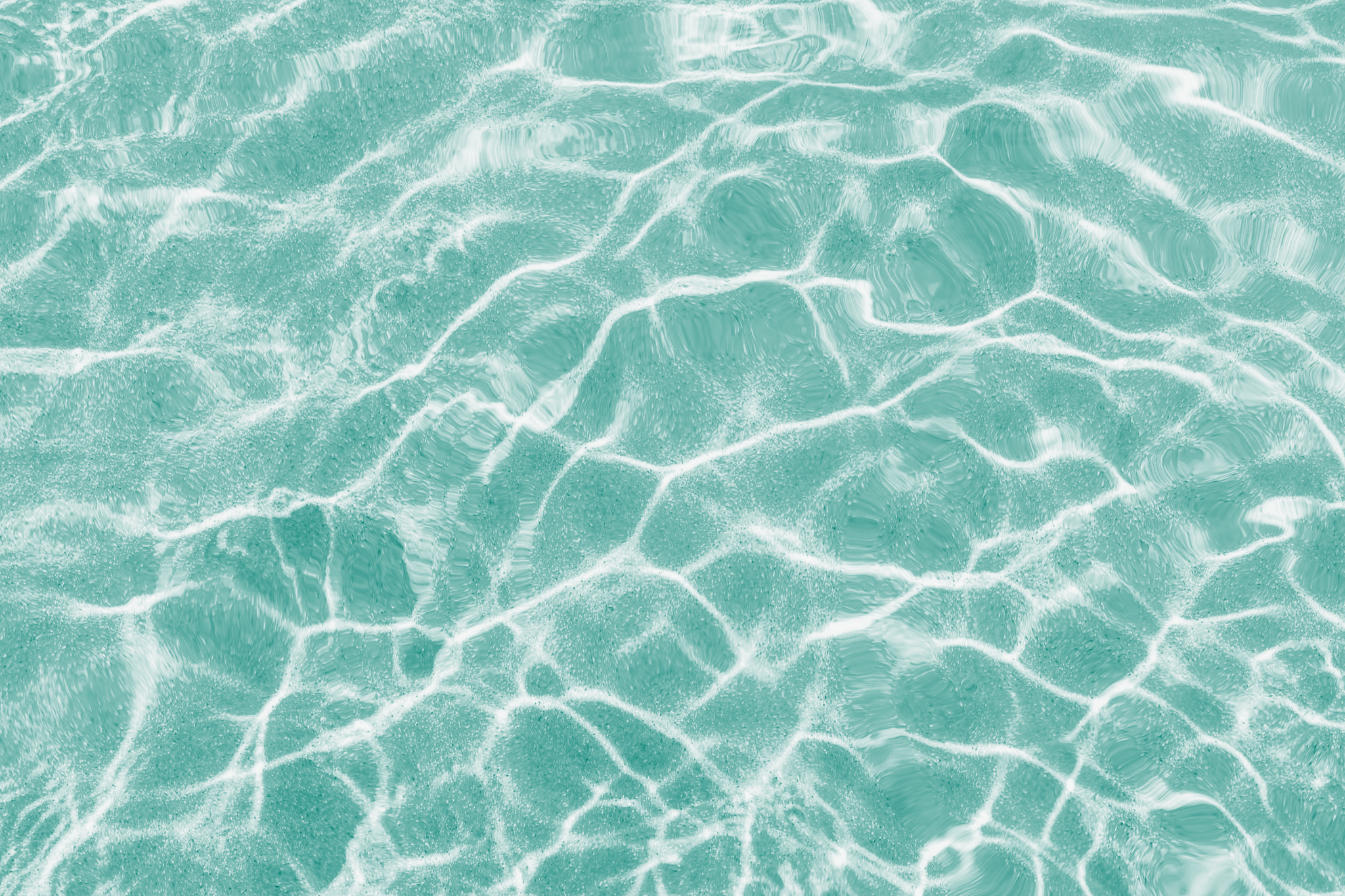 ¿Qué es un humedal?
Nueva Orleans
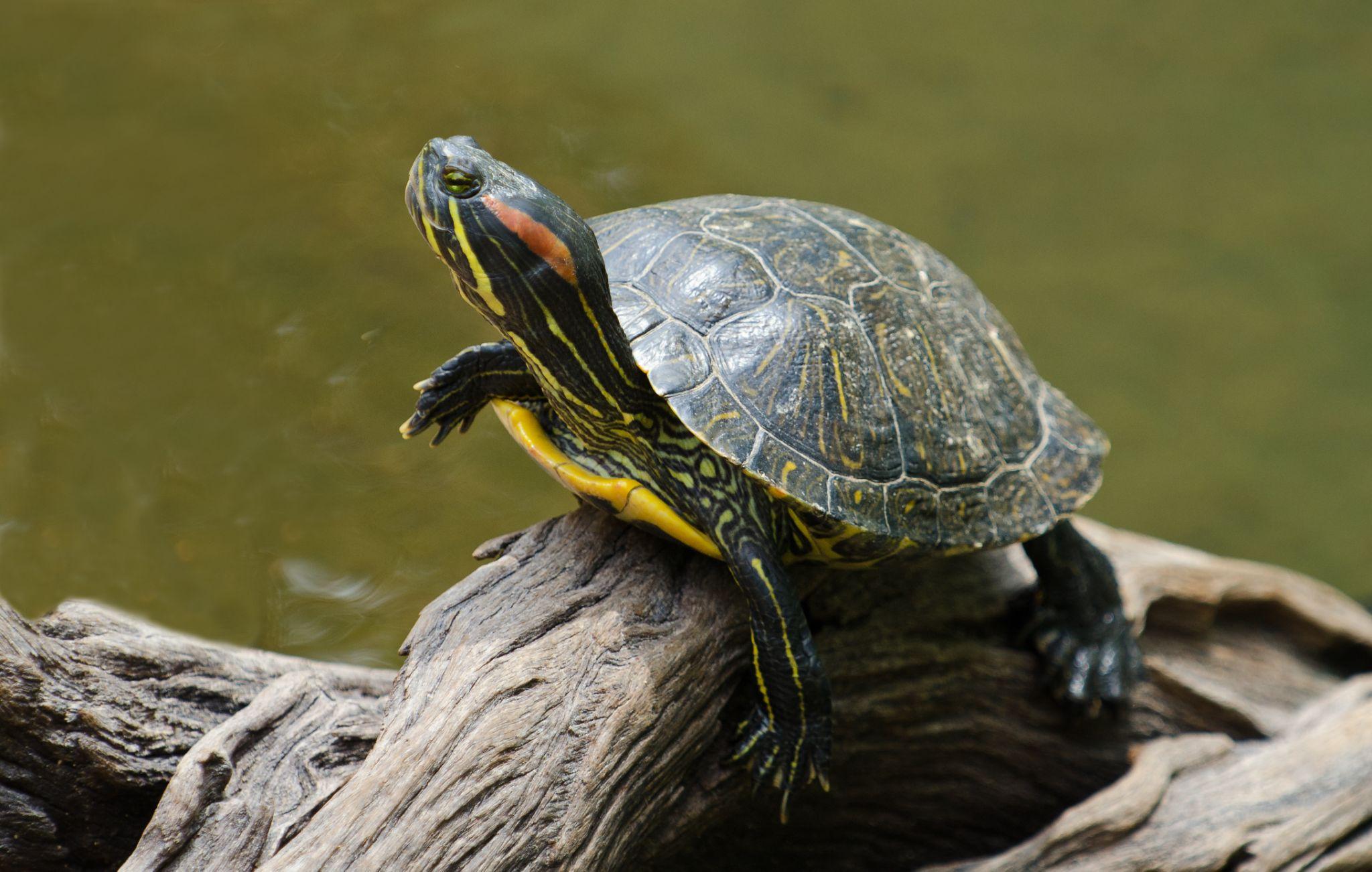 ¿Cuál fue tu animal favorito de “Over in the Wetlands”?
   ¡Haz un dibujo del animal!
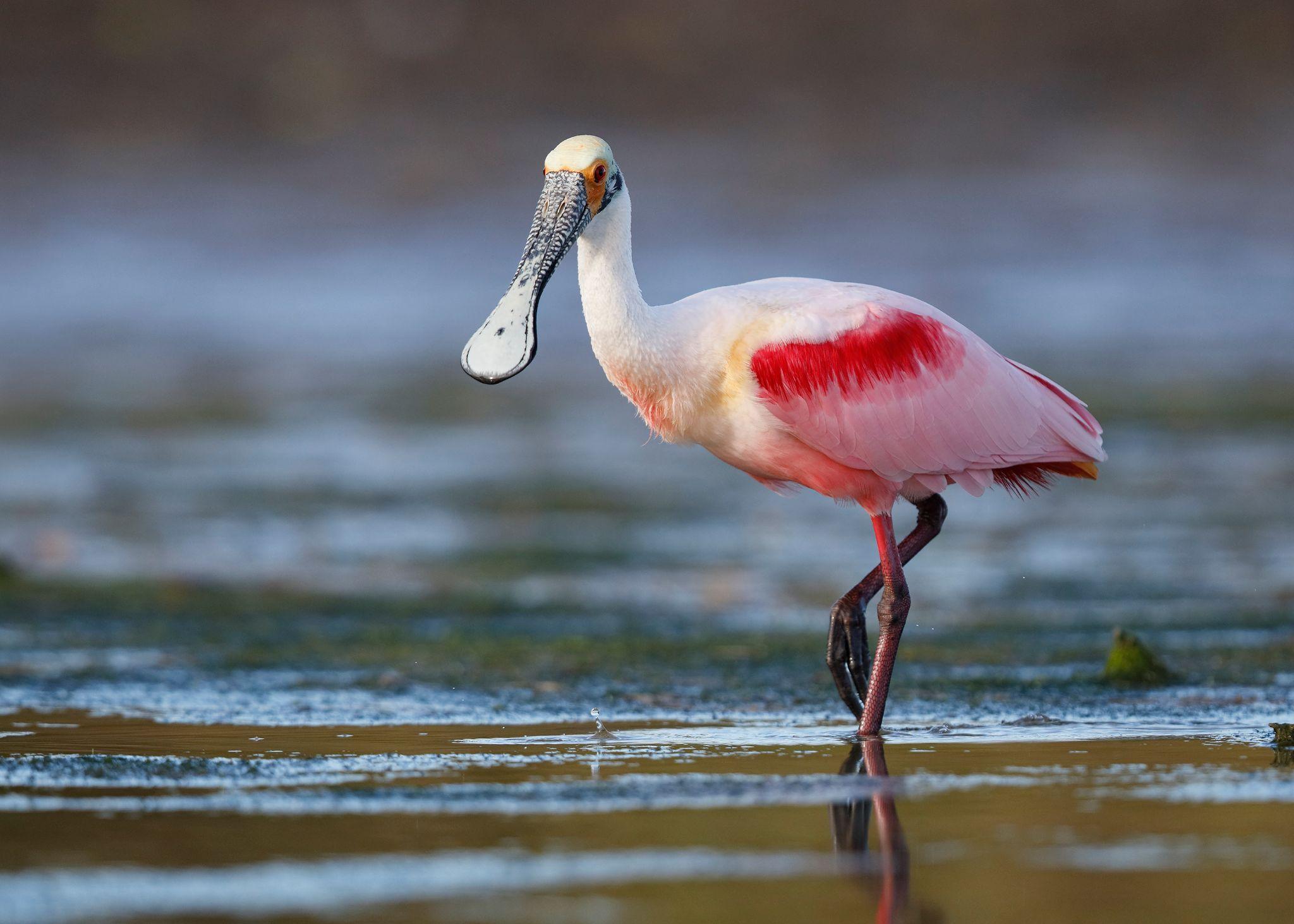 Si tuvieras que inventar un animal,   ¿qué característica especial tendría   para ayudarle a sobrevivir en los  humedales? Haz un dibujo de tu animal y etiqueta su adaptación.
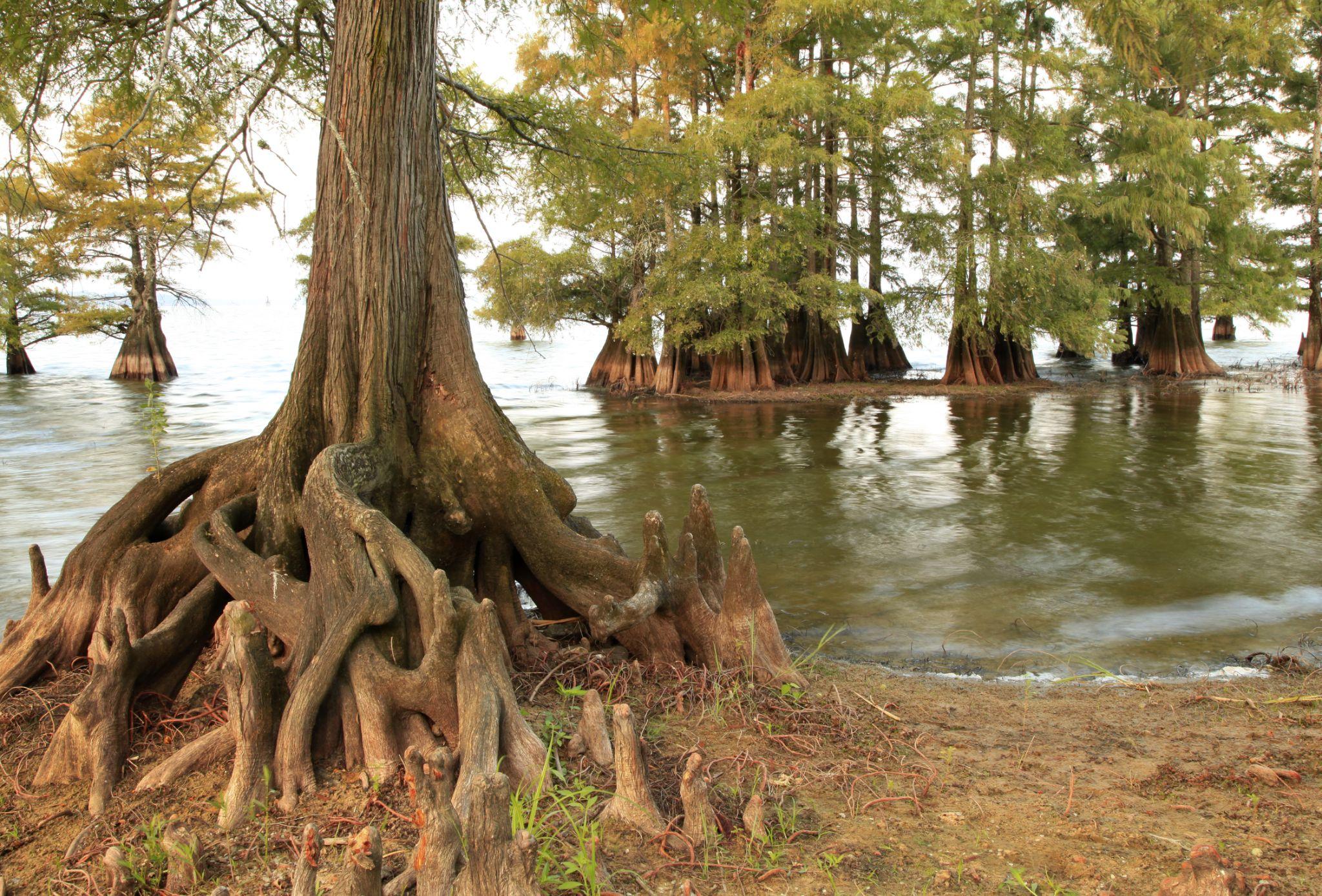 ¿Qué papel juegan las plantas en los humedales? ¿Cómo crecen los árboles cuando están bajo el agua? ¡Dibuja las raíces de este árbol!
Imagina que vives en lo profundo de   los humedales pantanosos….
      Haz un dibujo de cómo se vería tu      casa o tu barco.
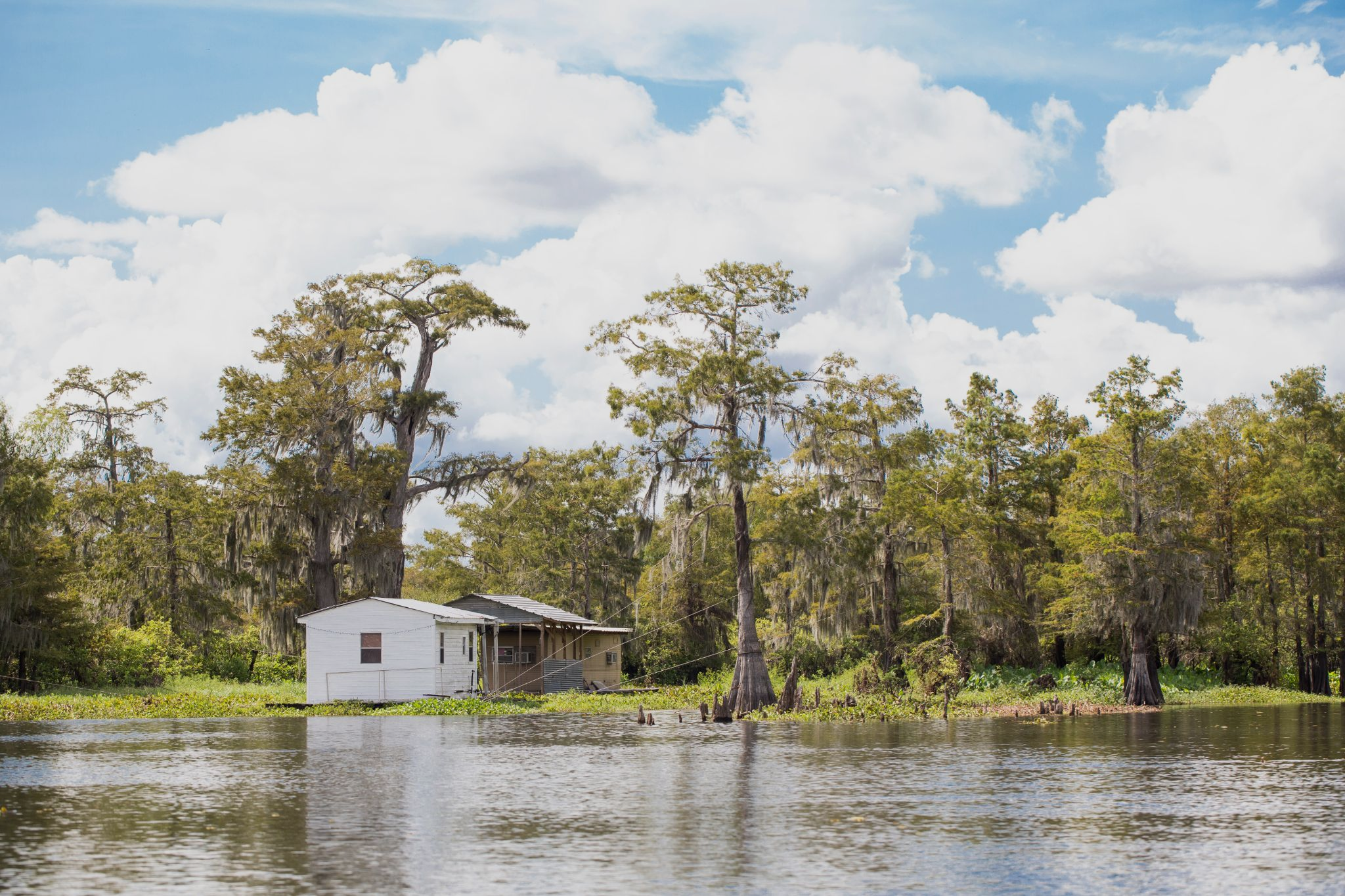 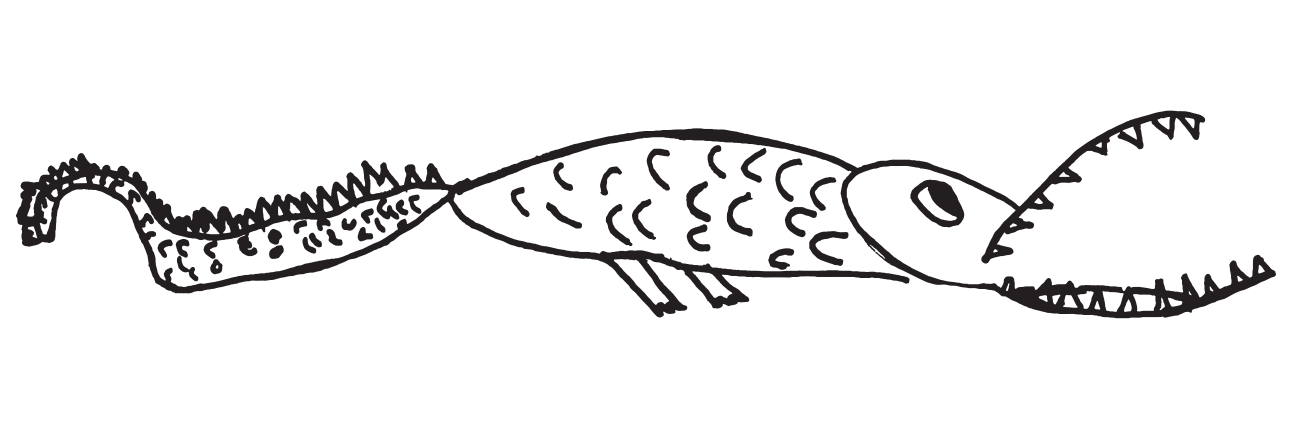 Este proyecto ha sido posible en parte por
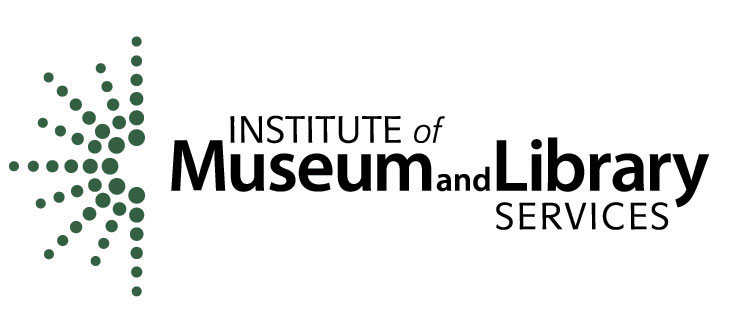 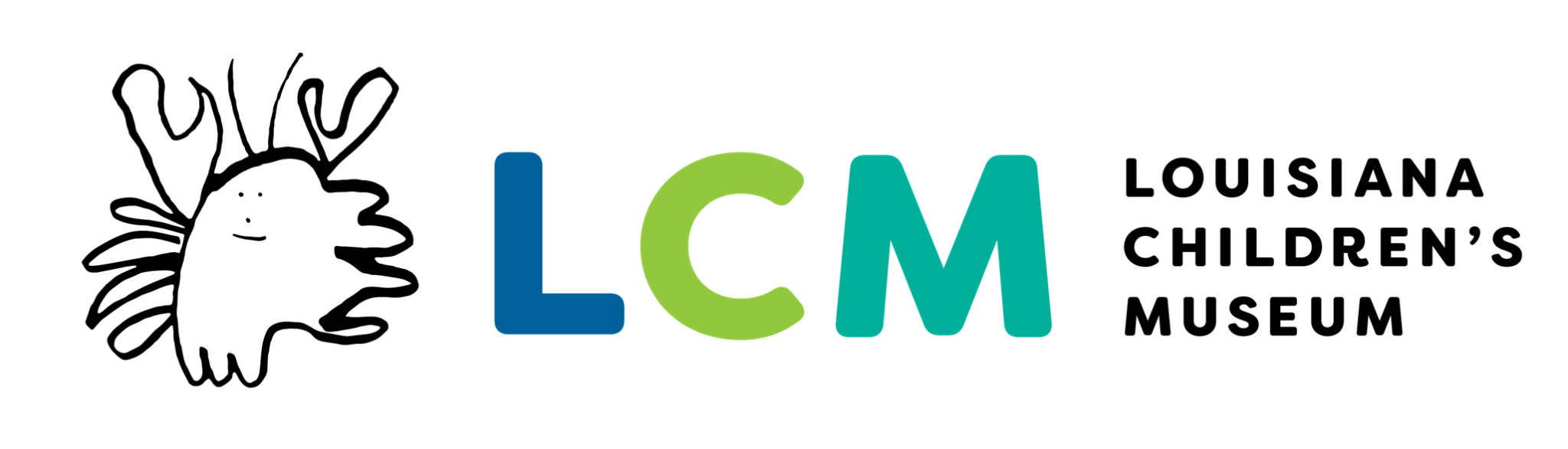